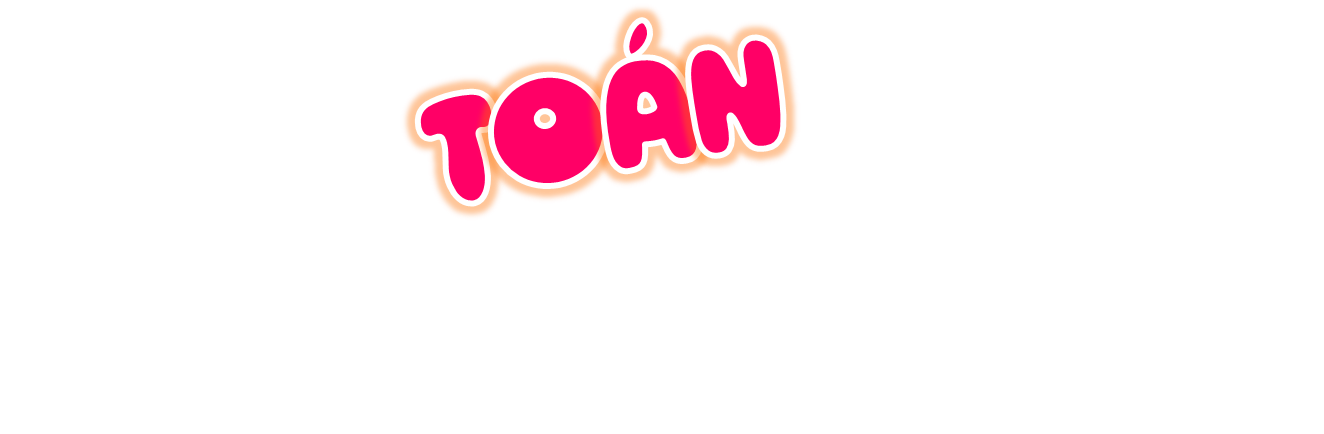 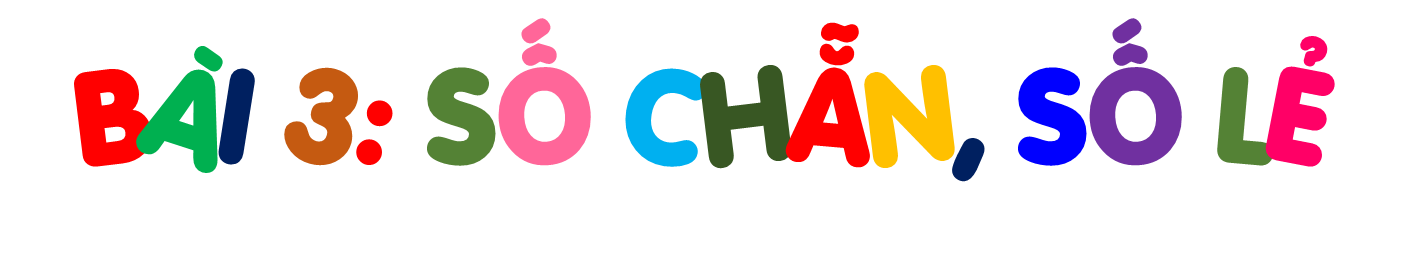 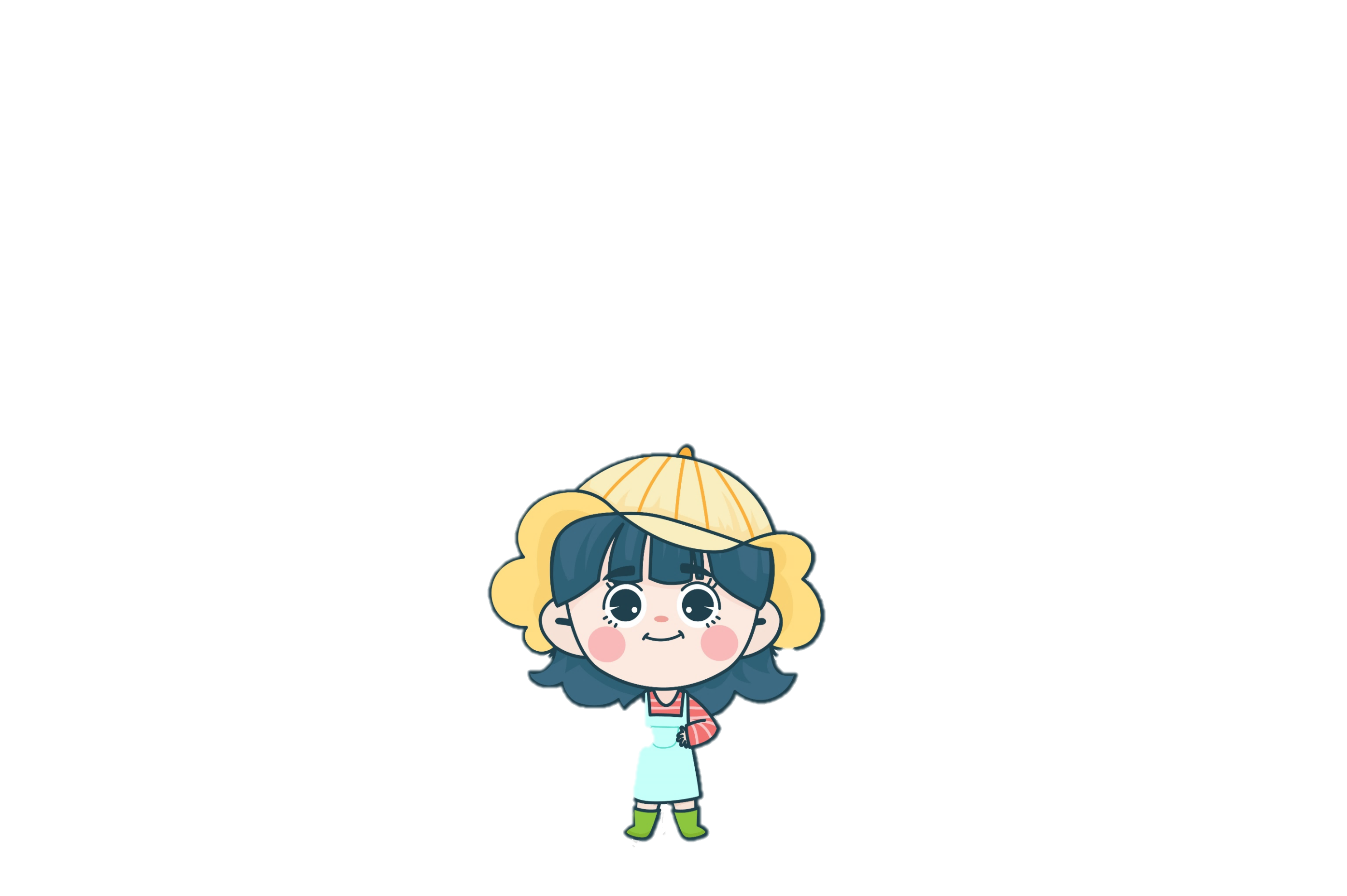 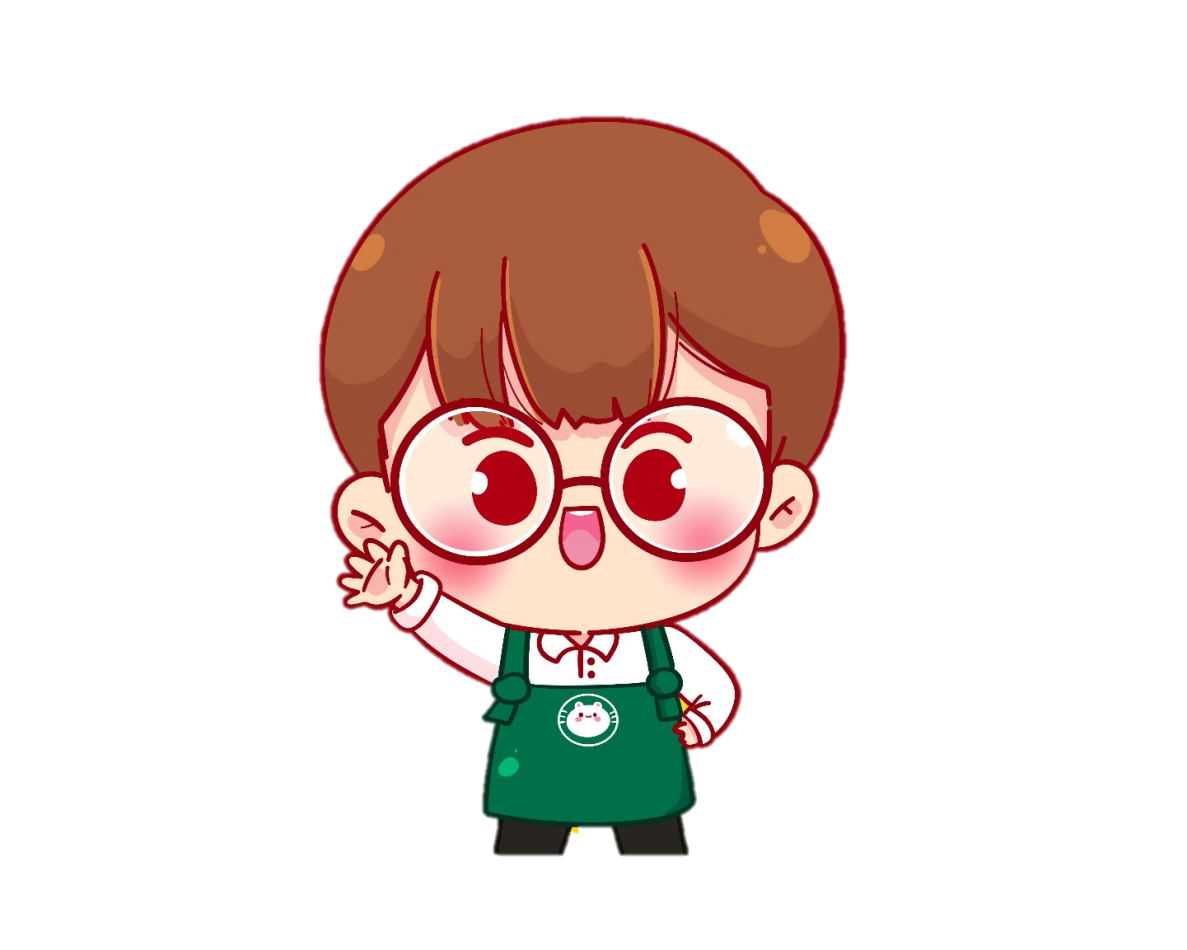 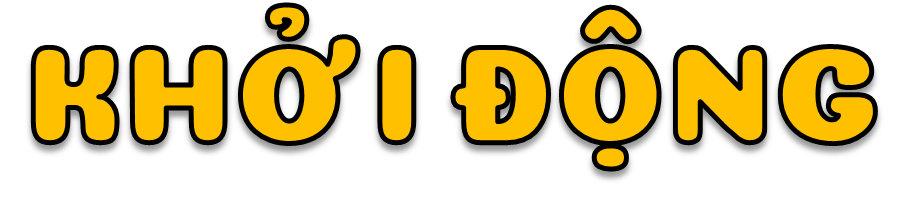 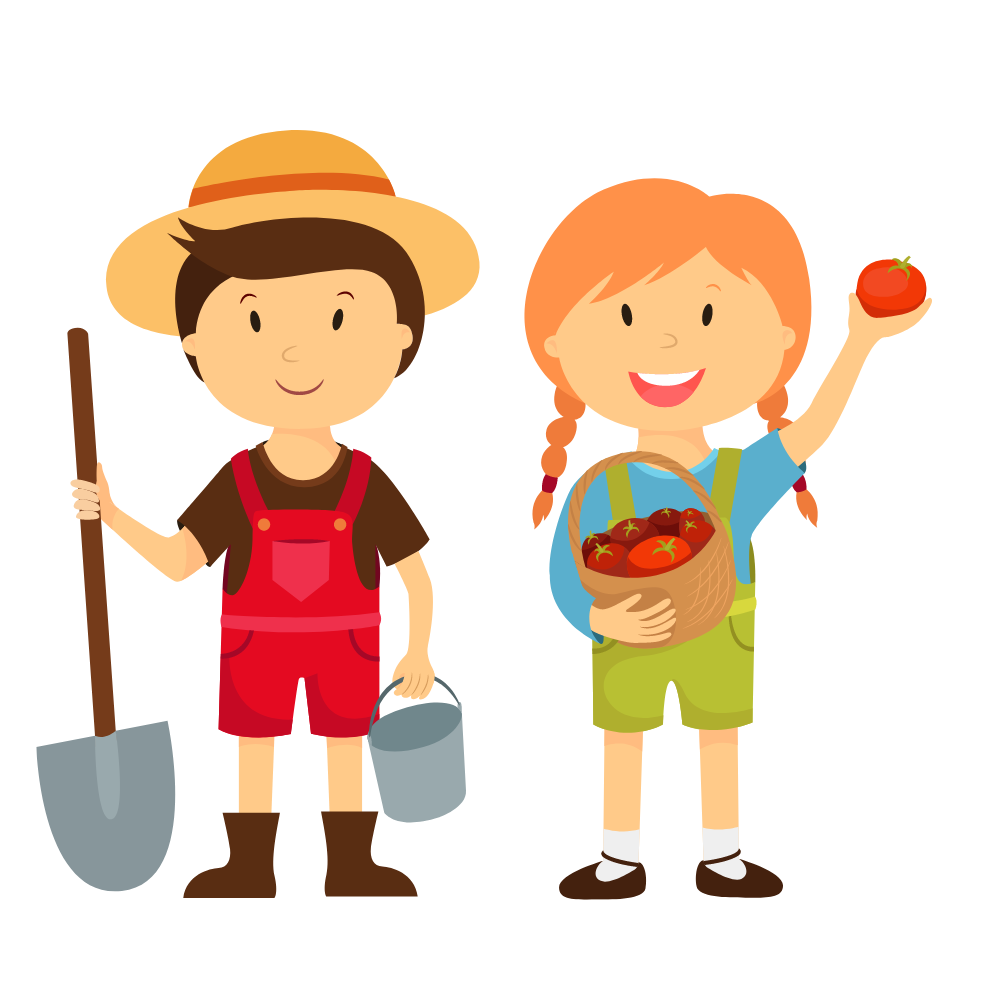 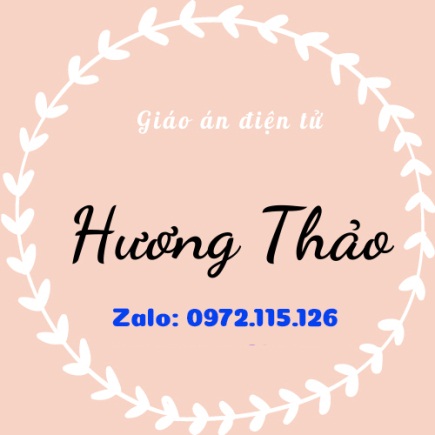 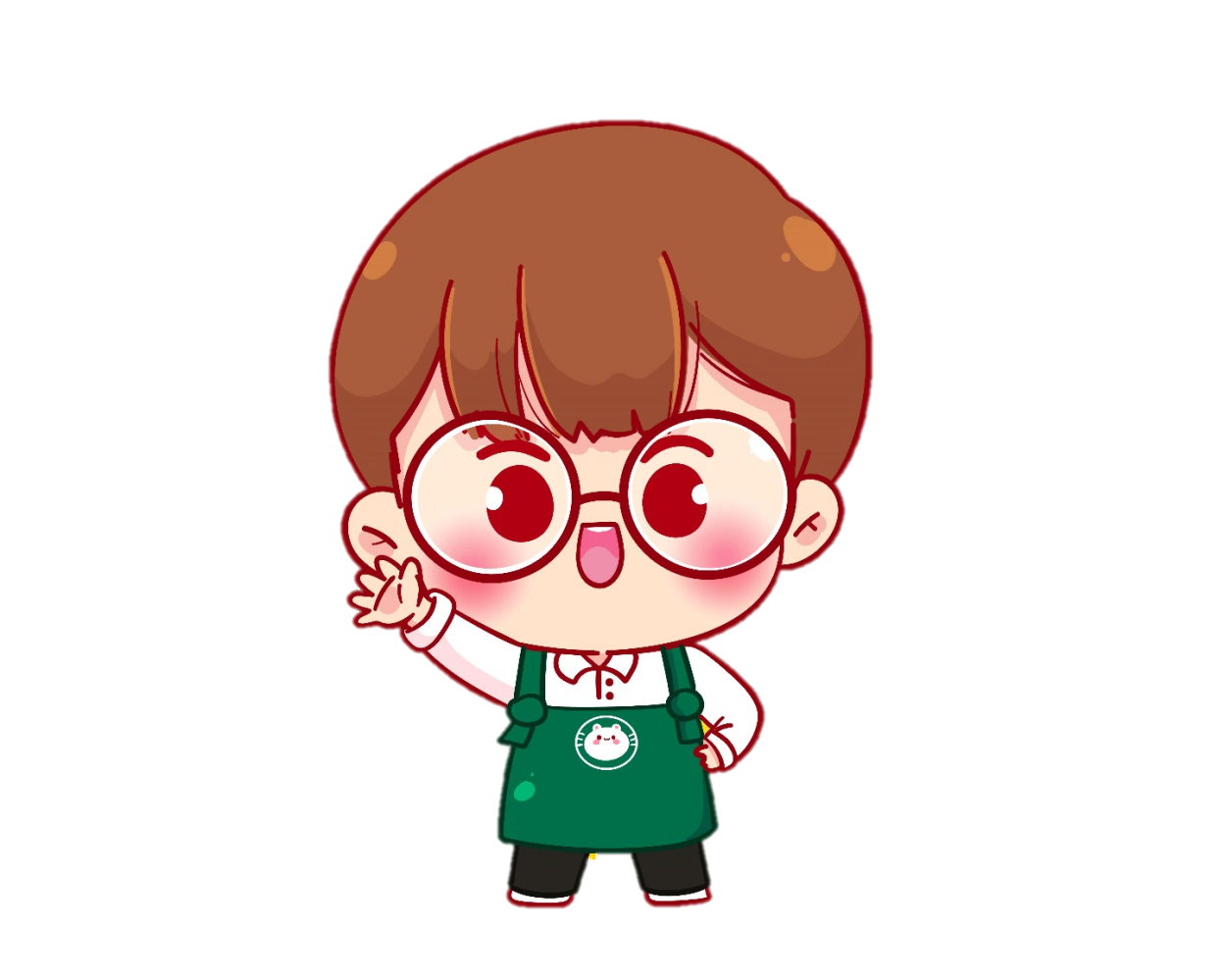 TRÒ CHƠI
ĐỐ BẠN
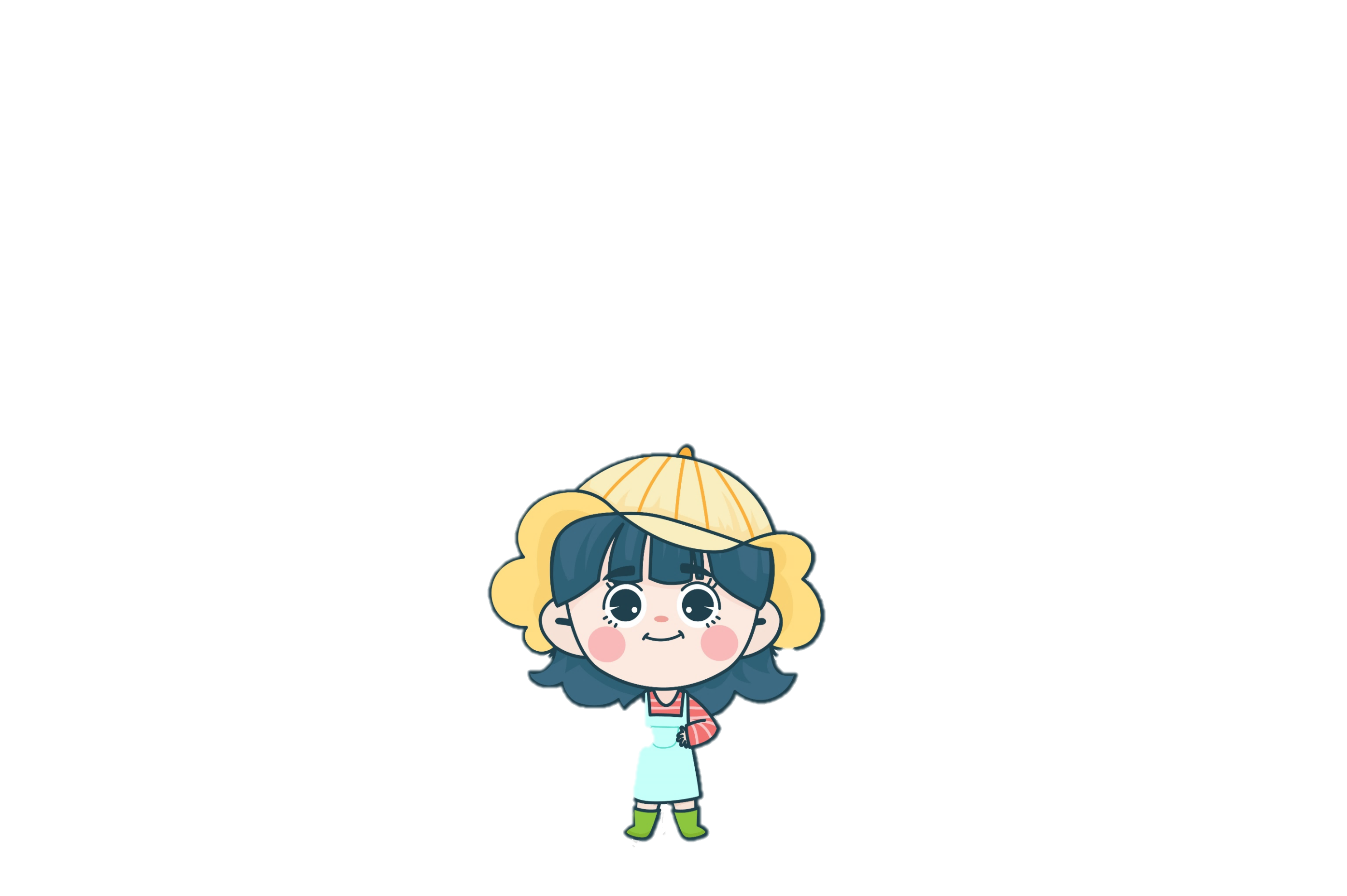 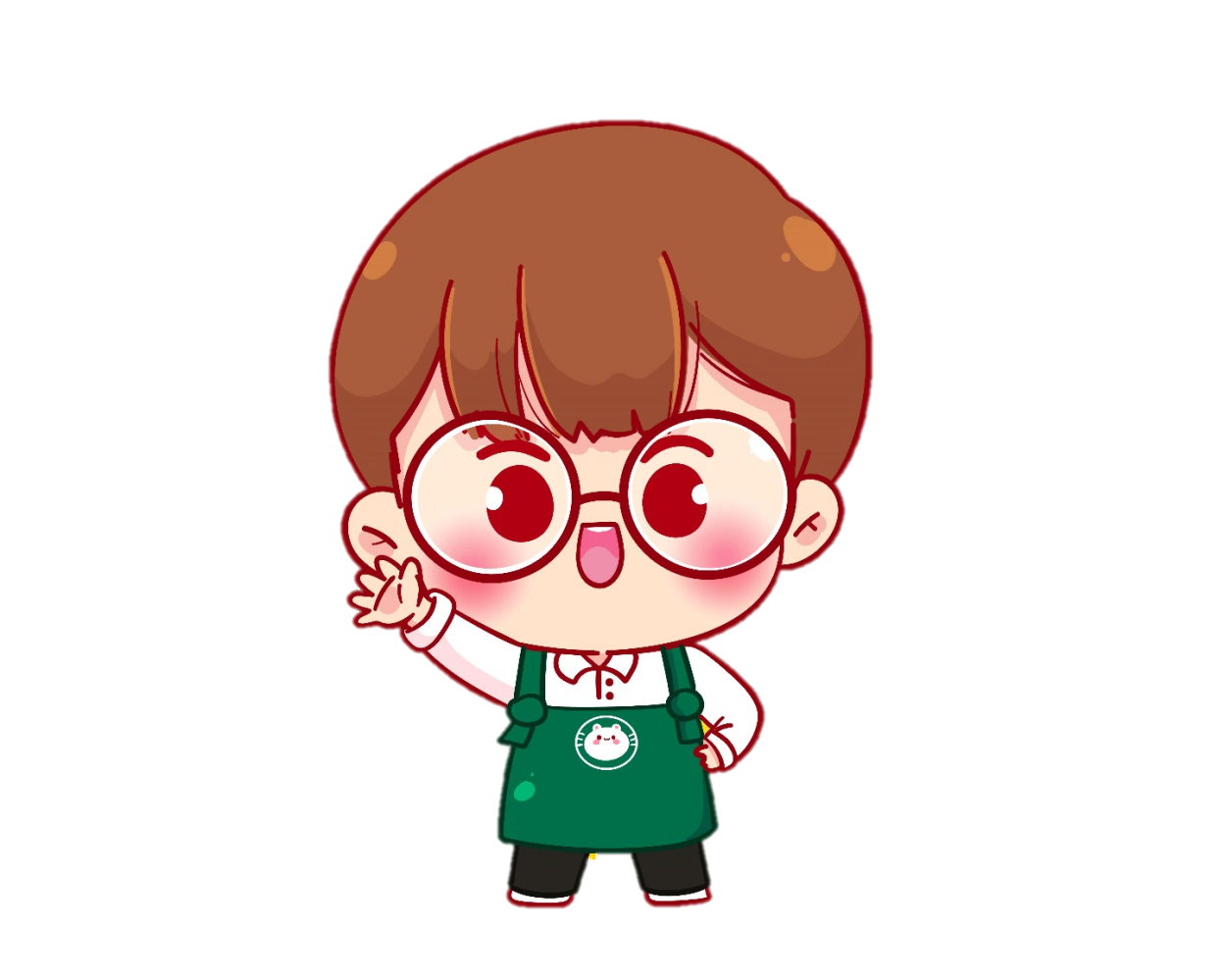 Đố gì, 
đố gì?
Đố bạn, 
đố bạn
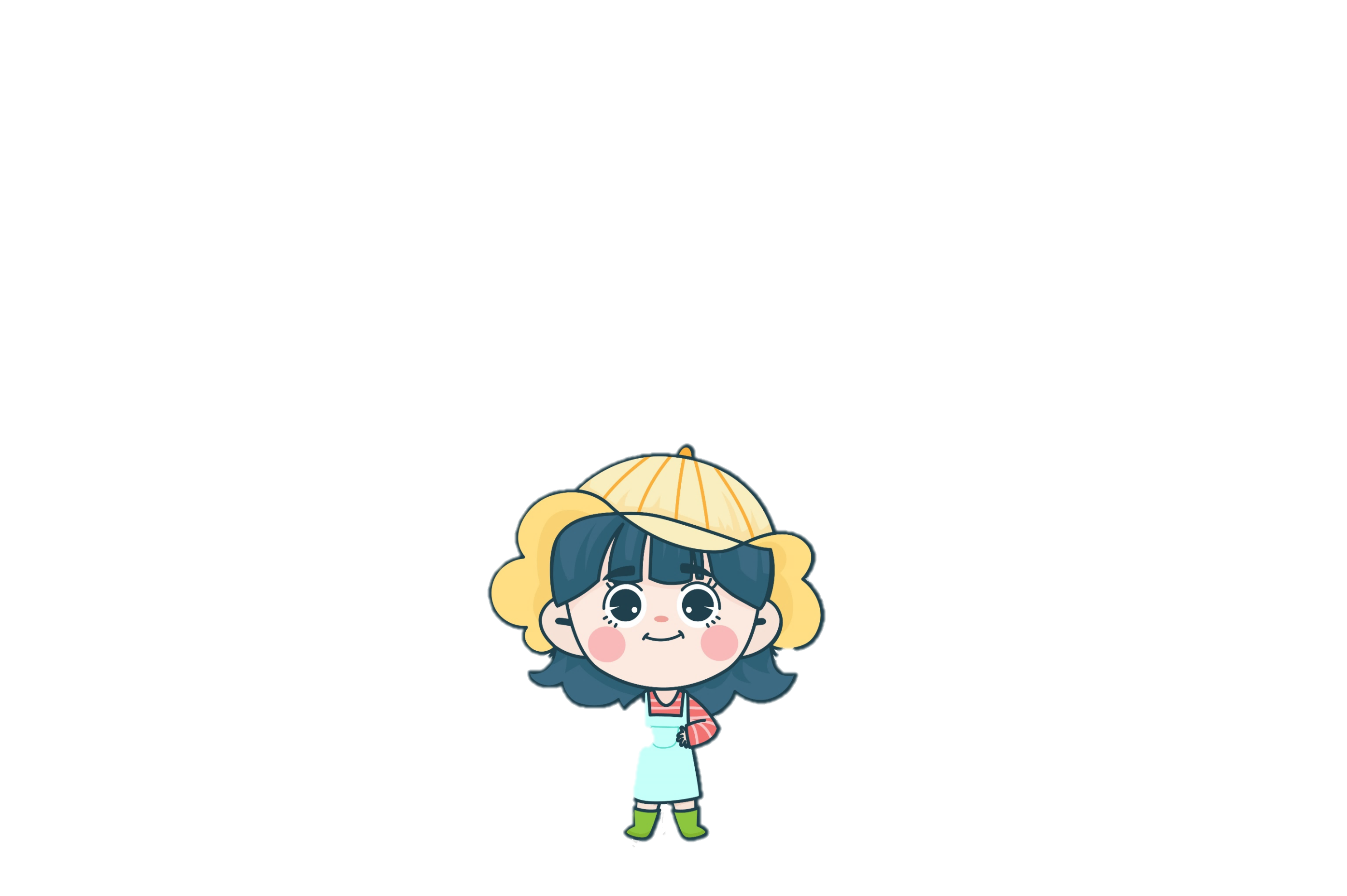 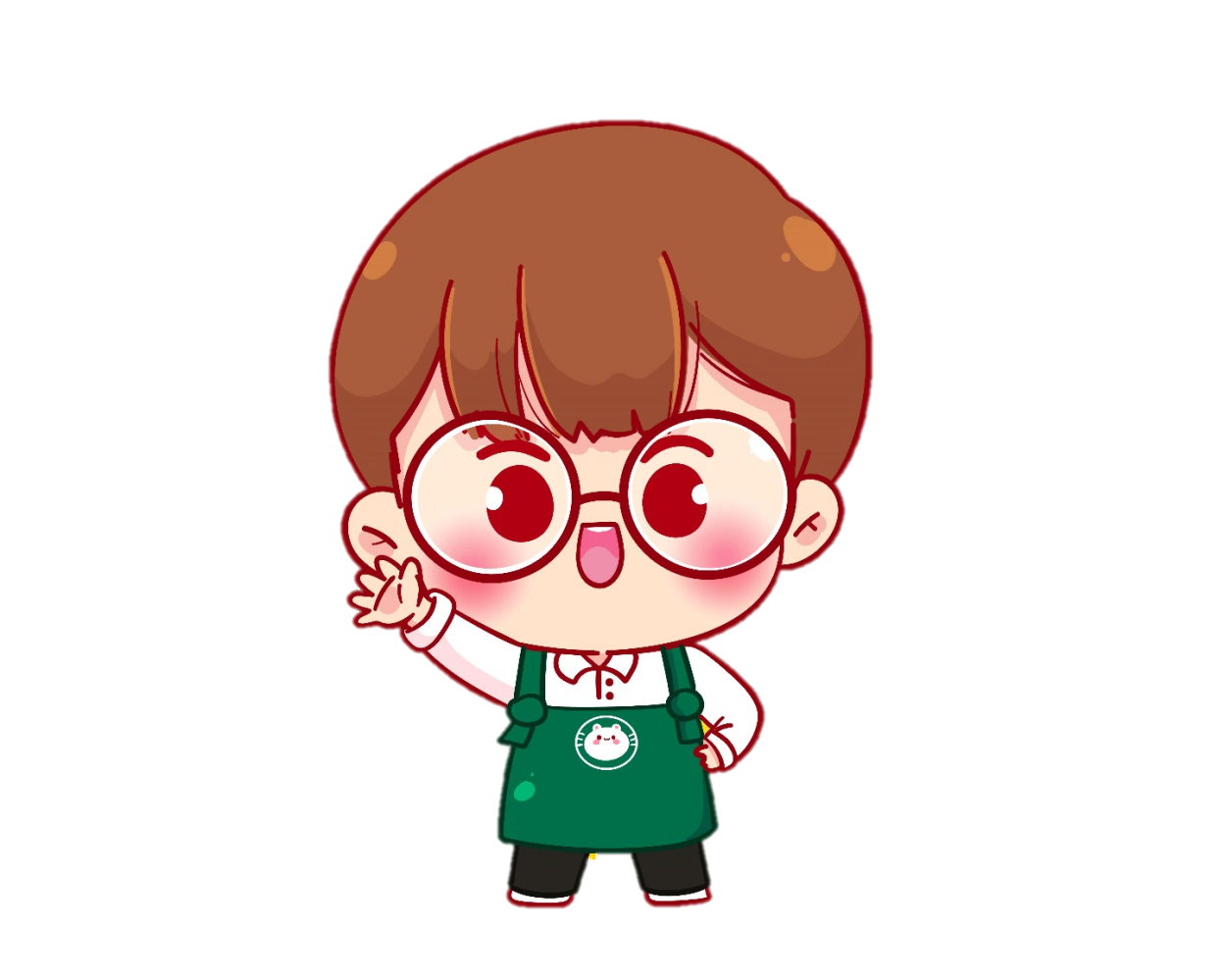 80 000 : 4 = ?
20 000
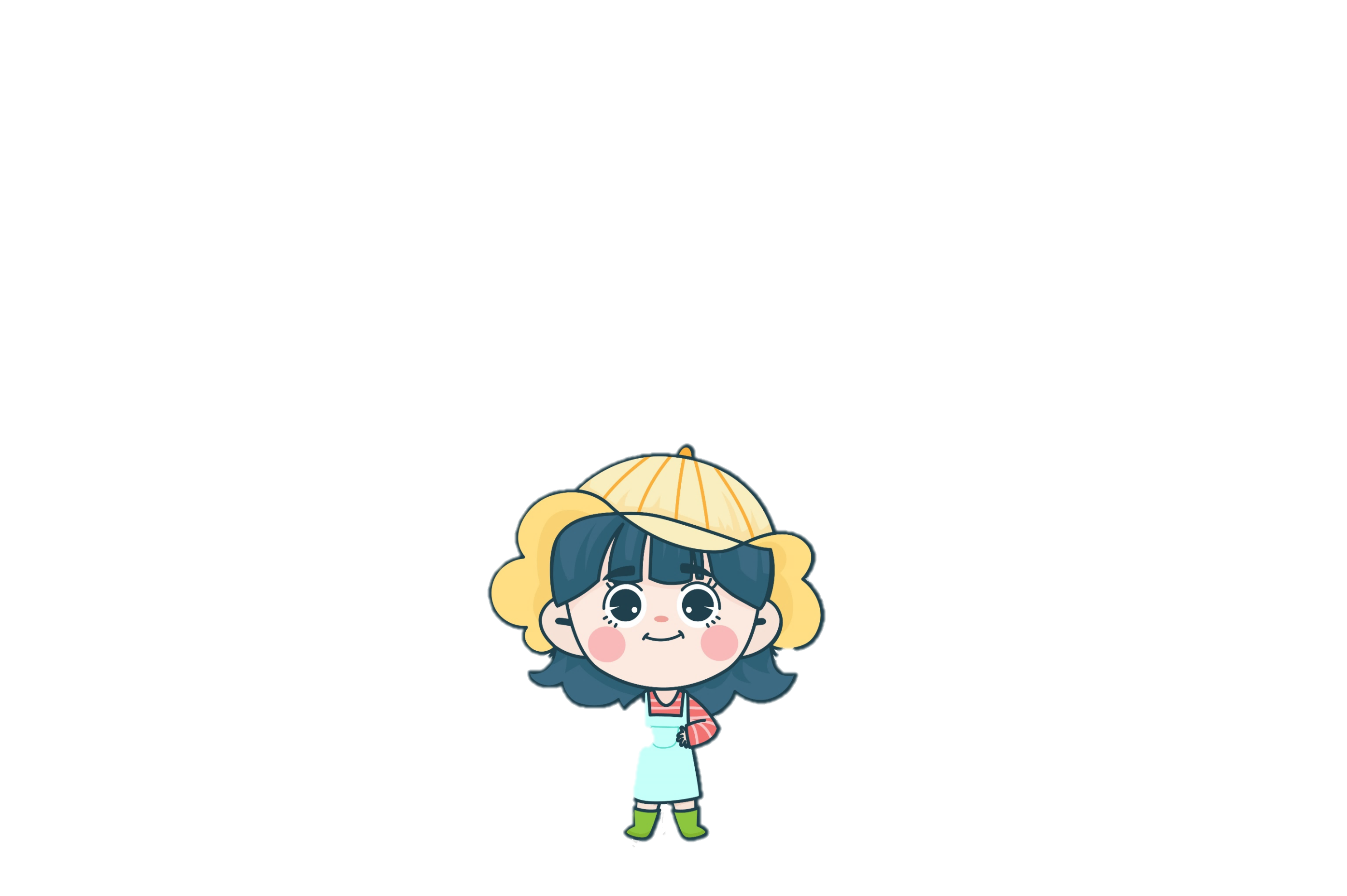 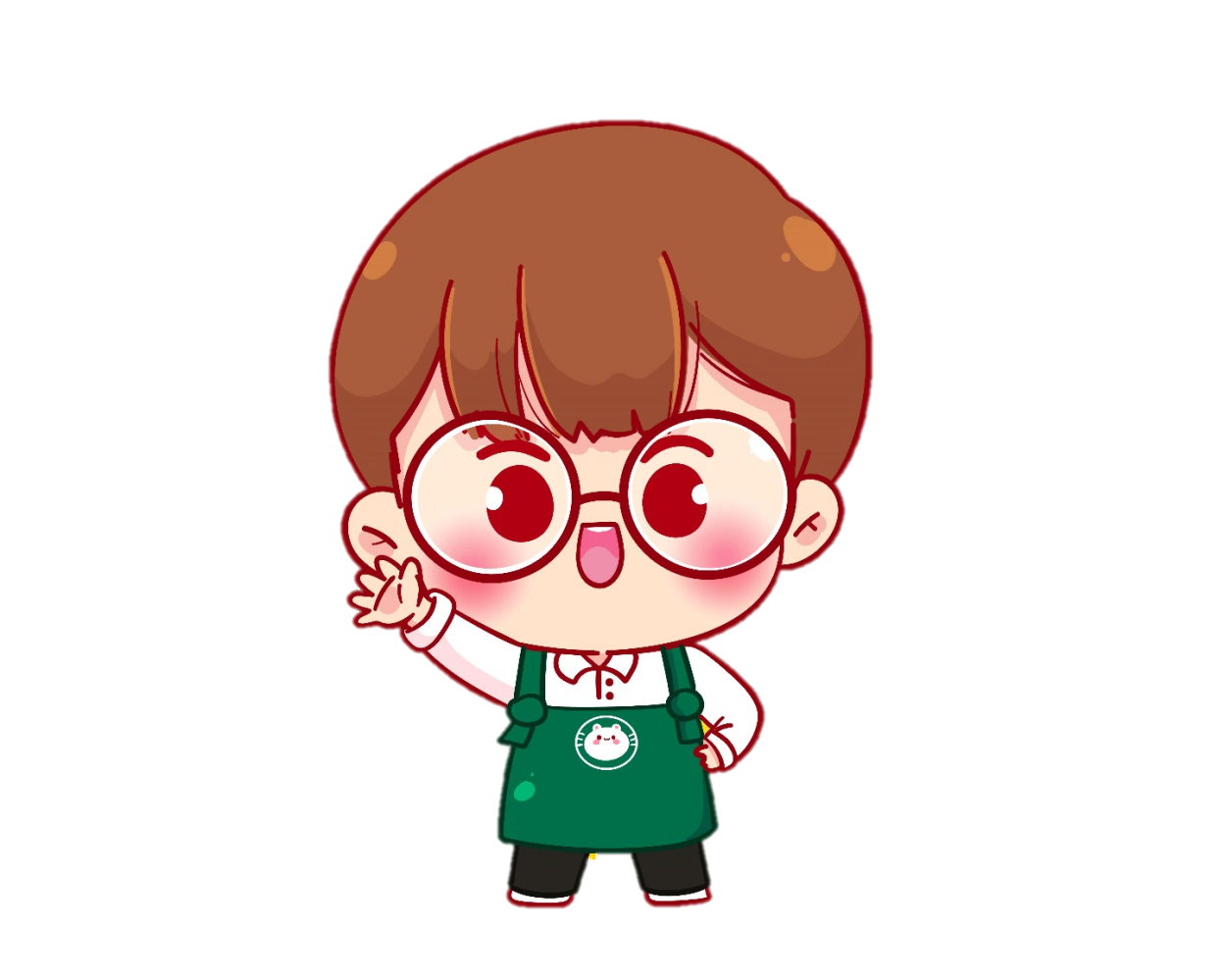 5 000 x 6  =?
30 000
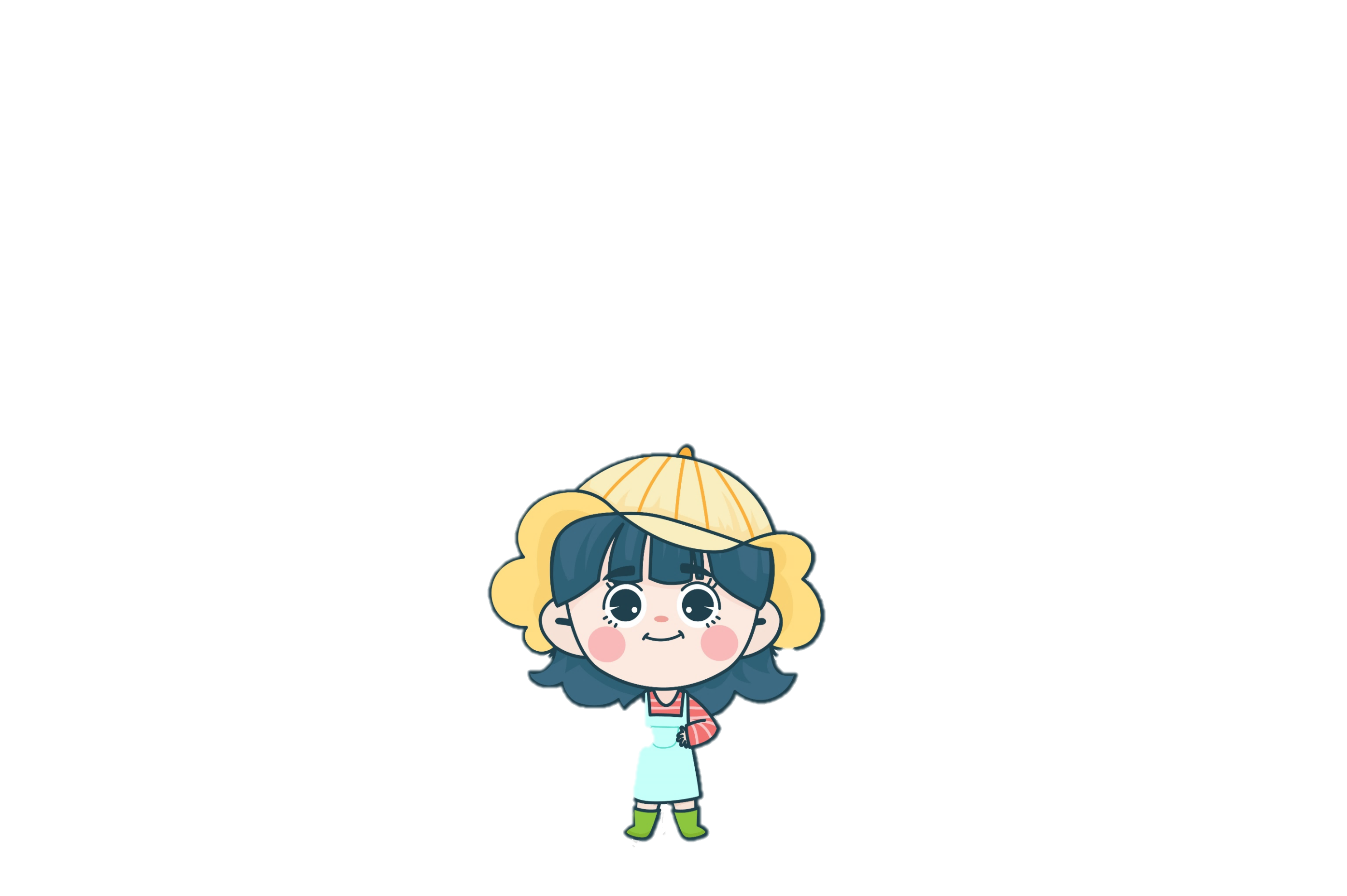 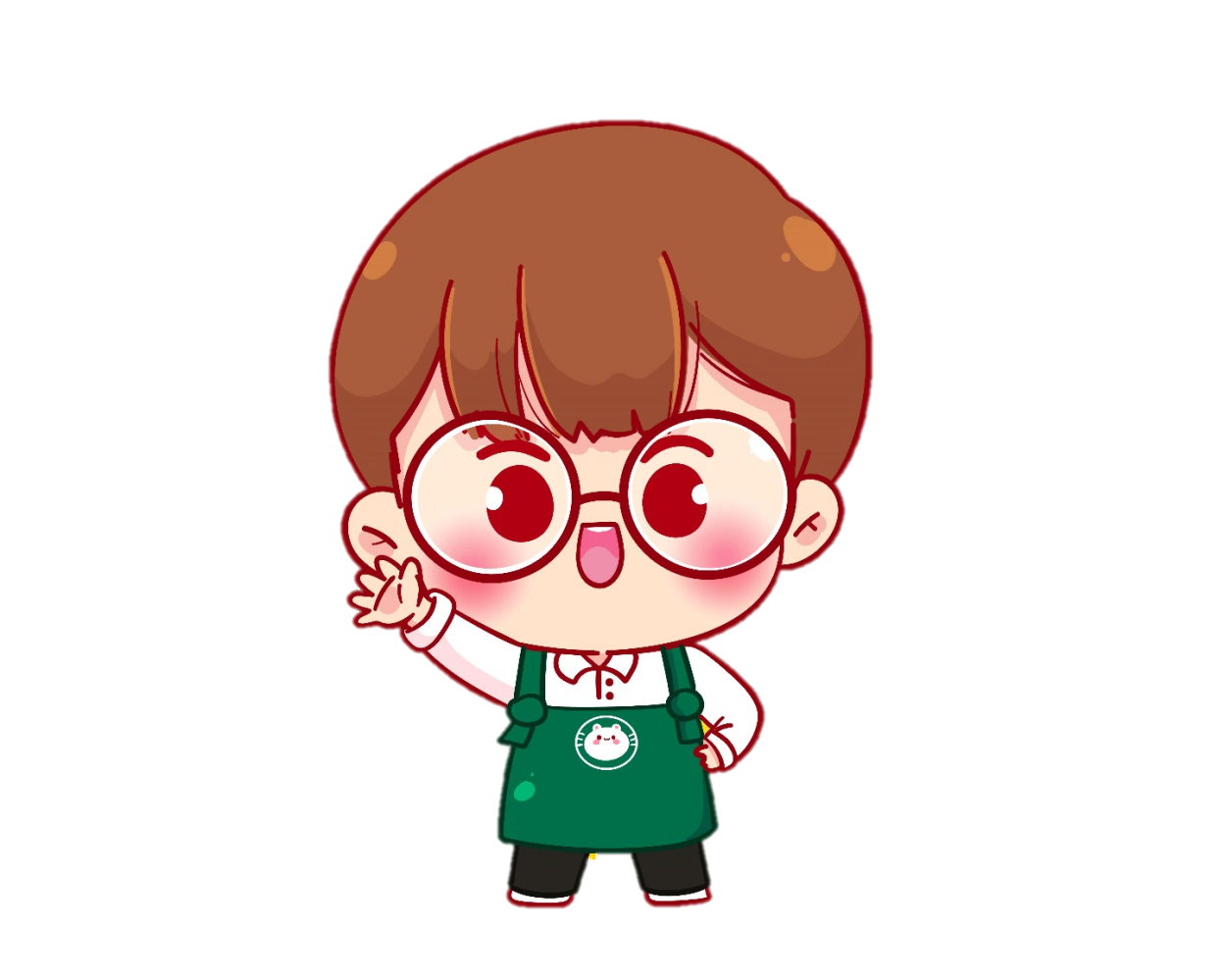 4 000 x 6 : 3 = ?
8 000
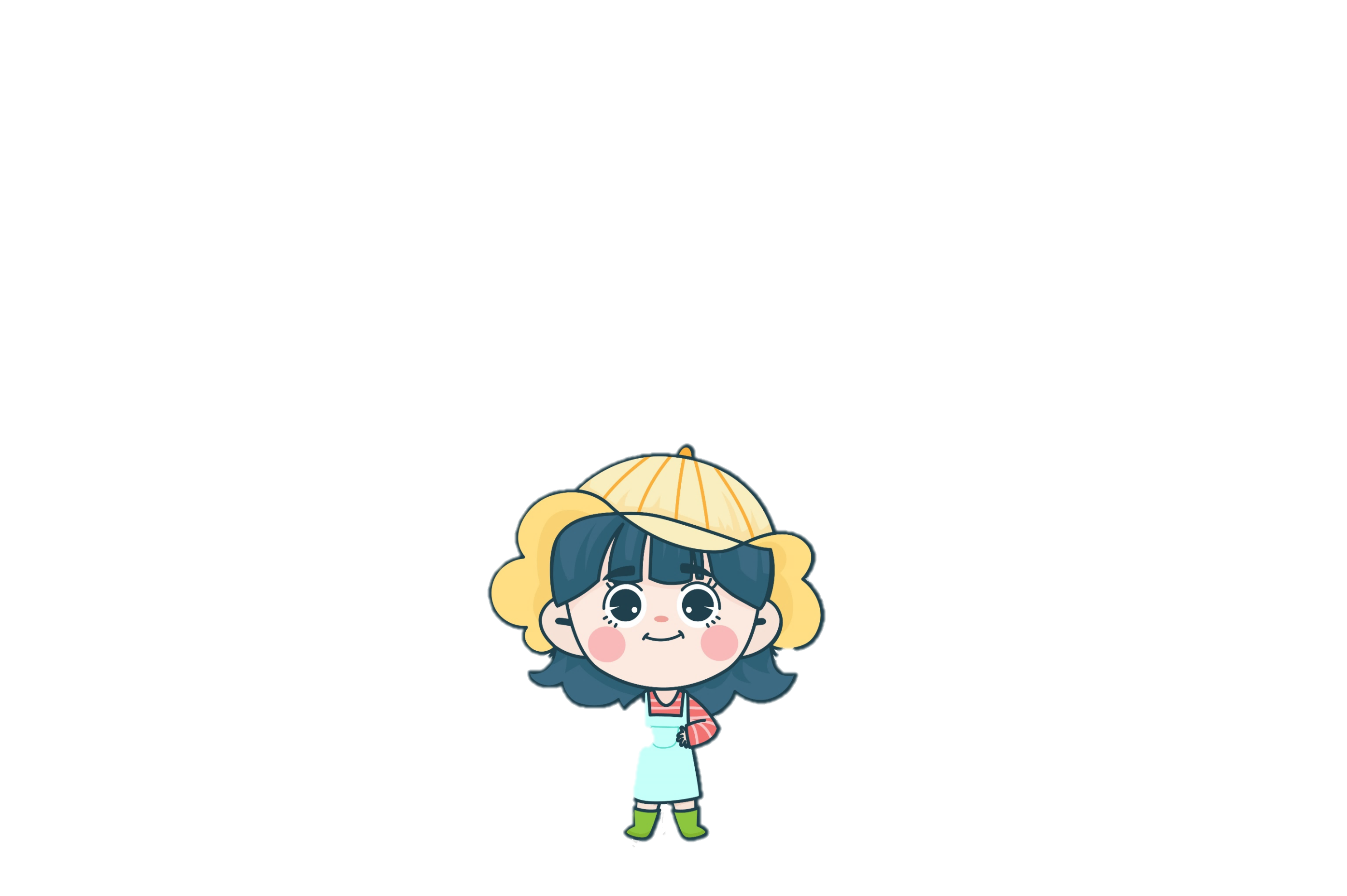 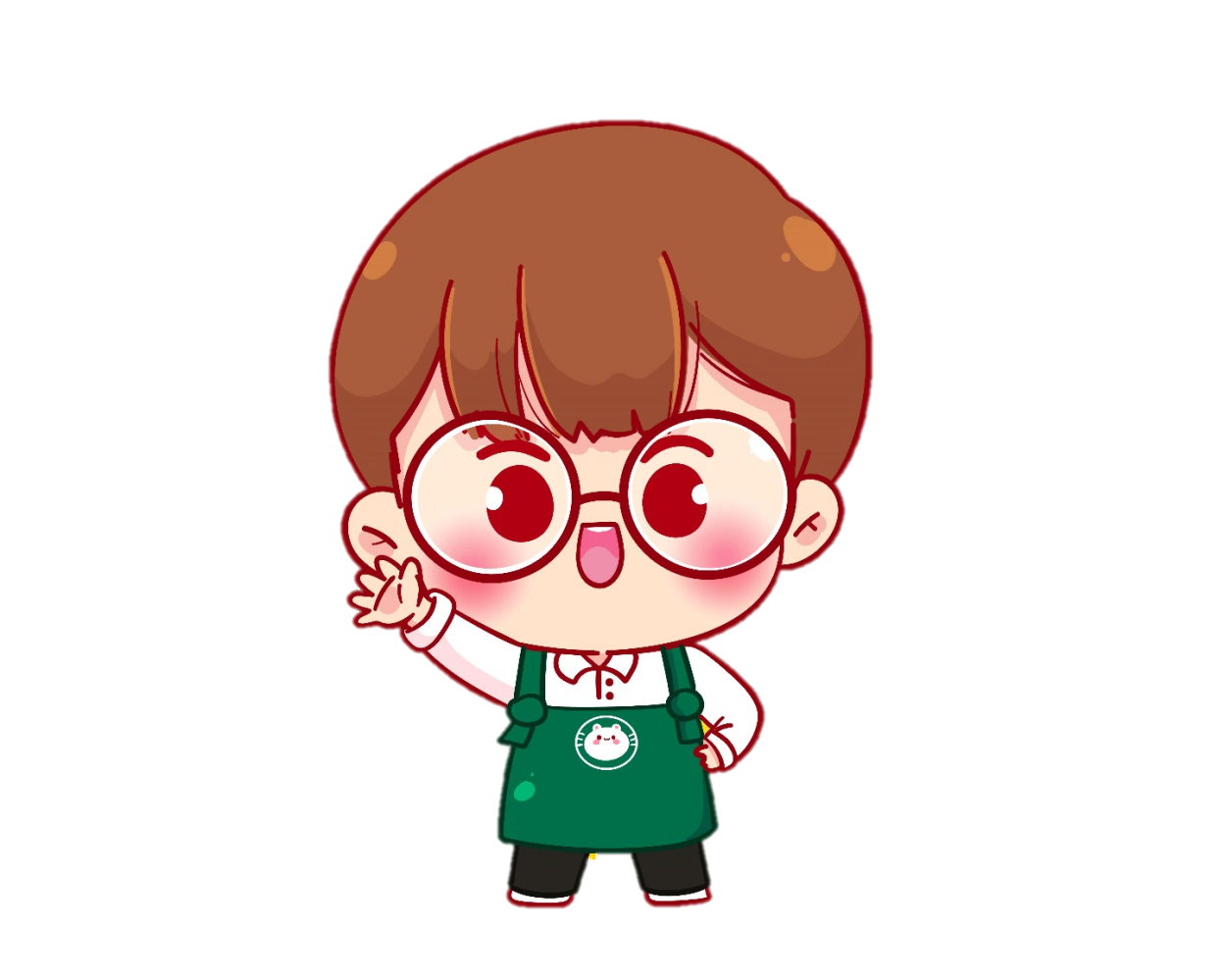 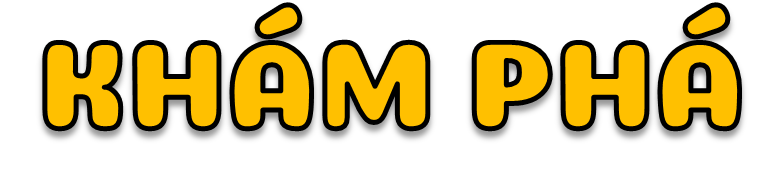 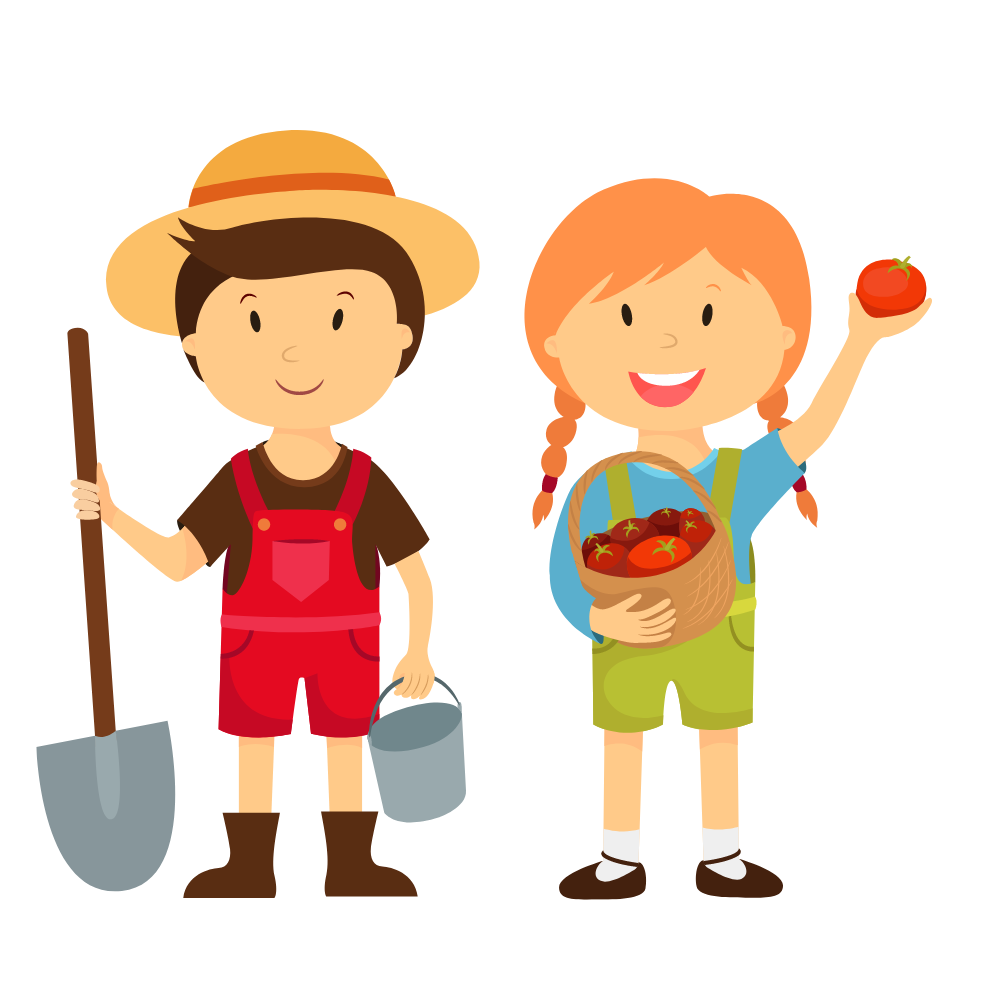 Hương Thảo – Zalo 0972.115.126
[Speaker Notes: Hương Thảo – Zalo 0972.115.126. Các nick khác đều là giả mạo, ăn cắp chất xám]
a)
Để dễ tìm số nhà, người ta dùng các số chẵn (như 10, 12, 14, 16, 18…) để đánh số nhà ở một bên của dãy phố, bên còn lại người ta dùng các số lẻ ( như 11, 13, 15, 17, 19..)
Tớ thấy một bên phố ghi các số nhà 10, 12, 14, 16, 18… Bên kia thì ghi các số nhà 11, 13, 15, 17, 19…
Các số đó có đặc điểm gì nhỉ?
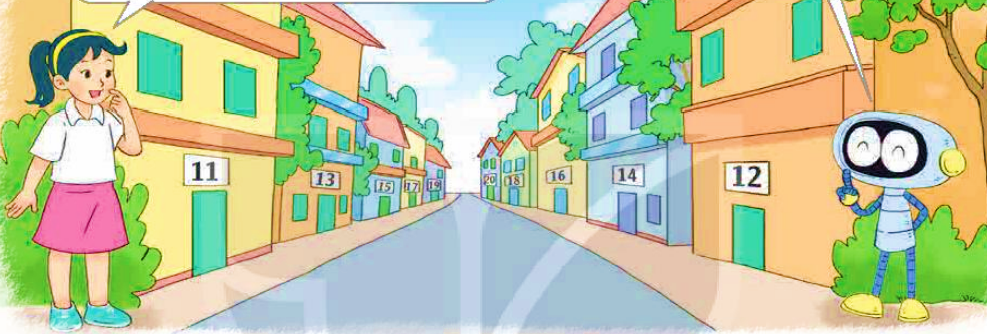 [Speaker Notes: Chọn vào quả bí ngô để quay về slide chọn thử thách]
b) Số chẵn, số lẻ
Số chia hết cho 2 là số chẵn
Số không chia hết cho 2 là số lẻ
[Speaker Notes: Hương Thảo – Zalo 0972.115.126. Các nick khác đều là giả mạo, ăn cắp chất xám]
Có cách nào để dễ nhận biết số chẵn, số lẻ không nhỉ?
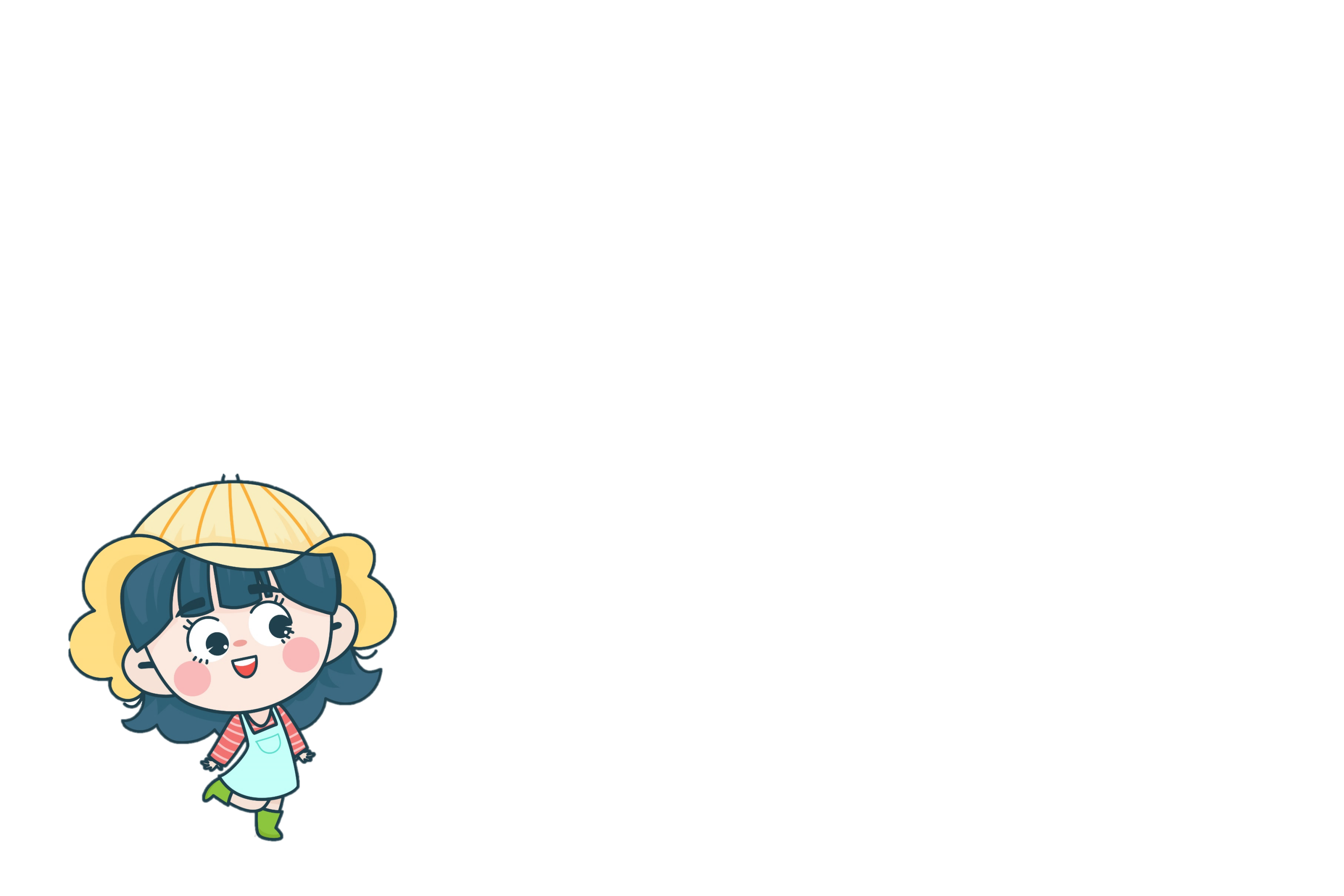 Nhận xét:
Các số có chữ số tận cùng 0, 2, 4, 6, 8 là các số chẵn. Ví dụ: 40, 72, 214, 96, 2 318…
Các số có chữ số tận cùng 1, 3, 5, 7 là các số lẻ. Ví dụ: 31, 73, 615, 107, 1 909…
Bảng số chẵn từ 0 đến 100
Bảng số lẻ
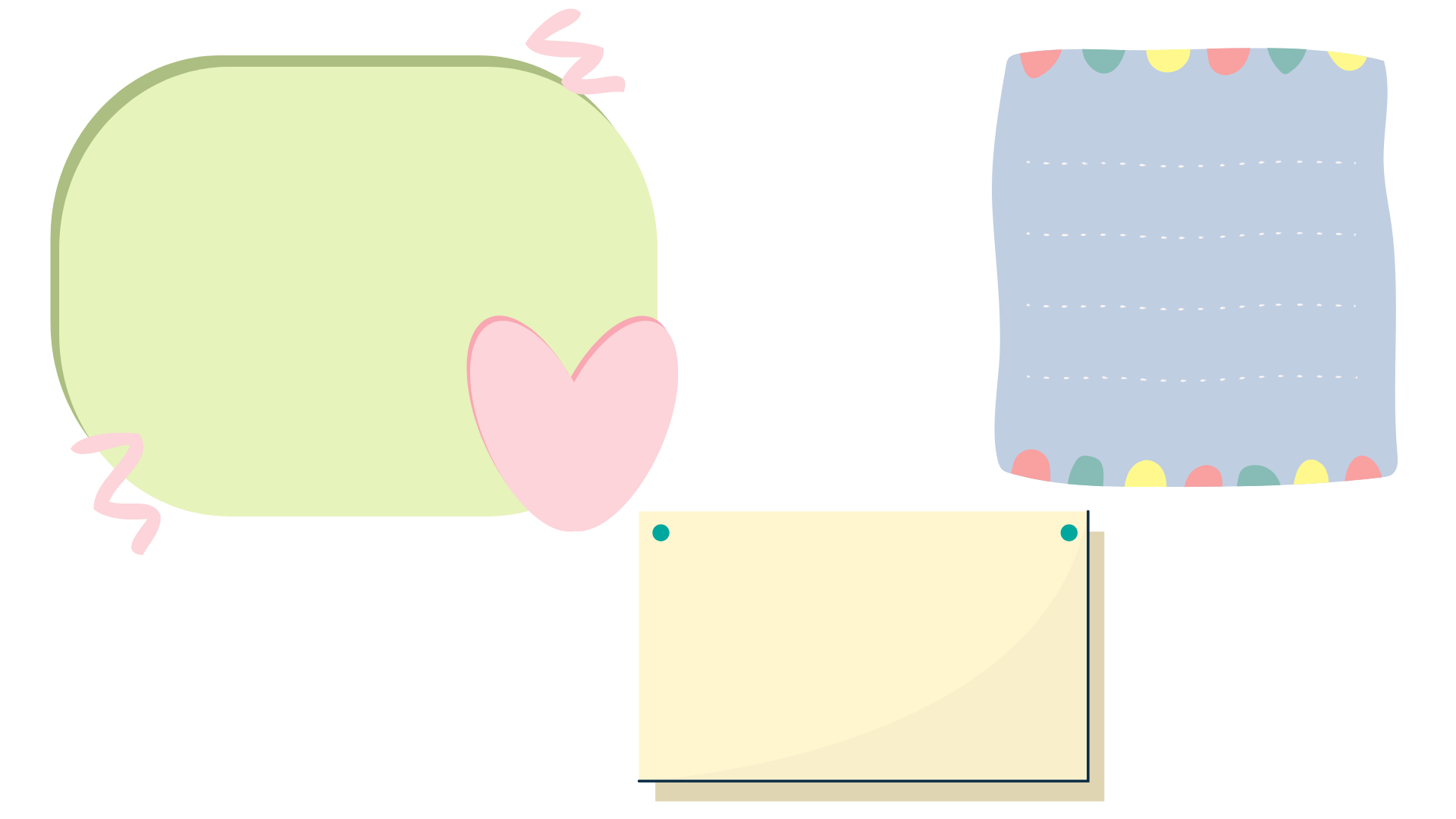 Ứng dụng của số chẵn, số lẻ trong cuộc sống
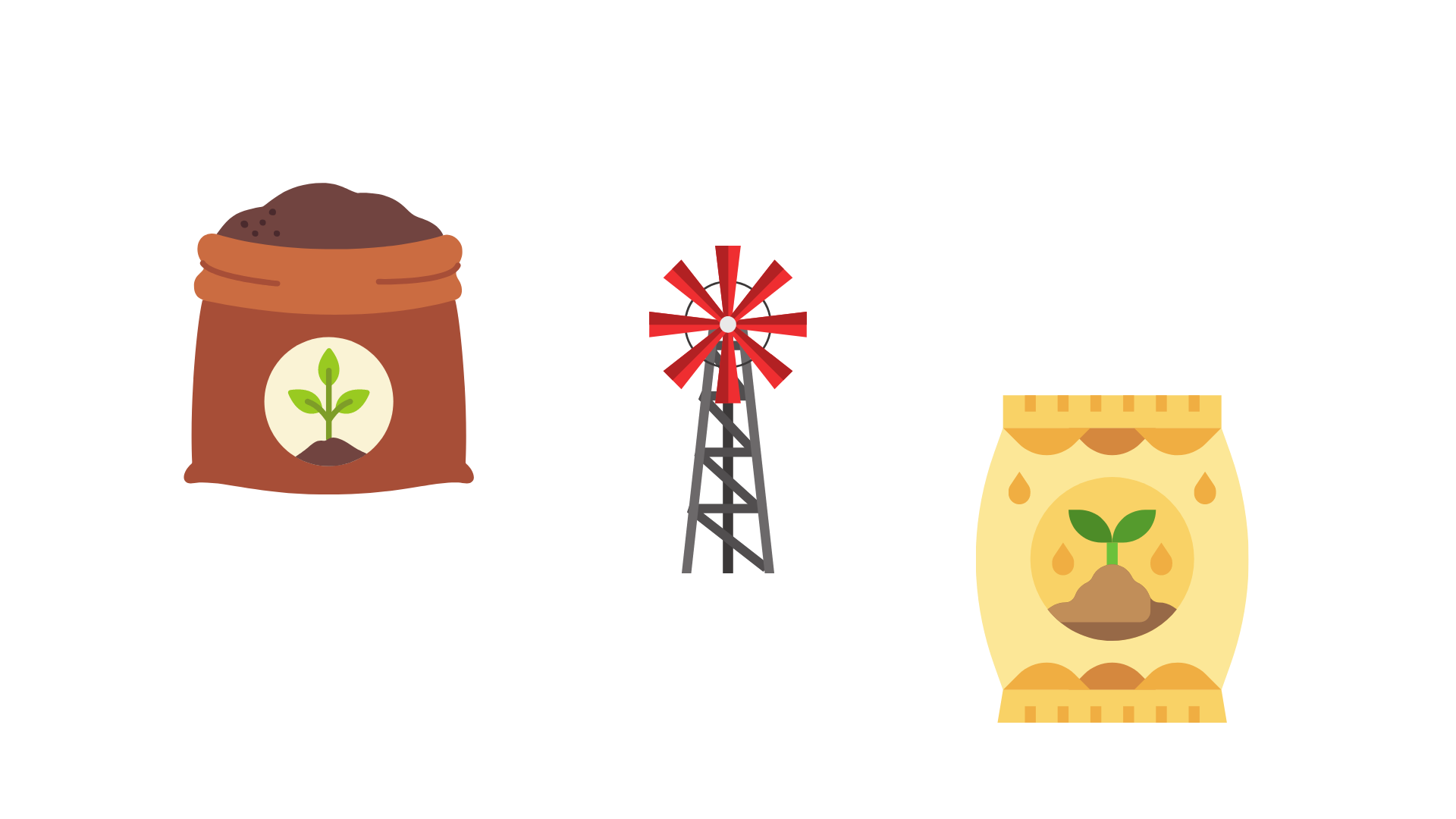 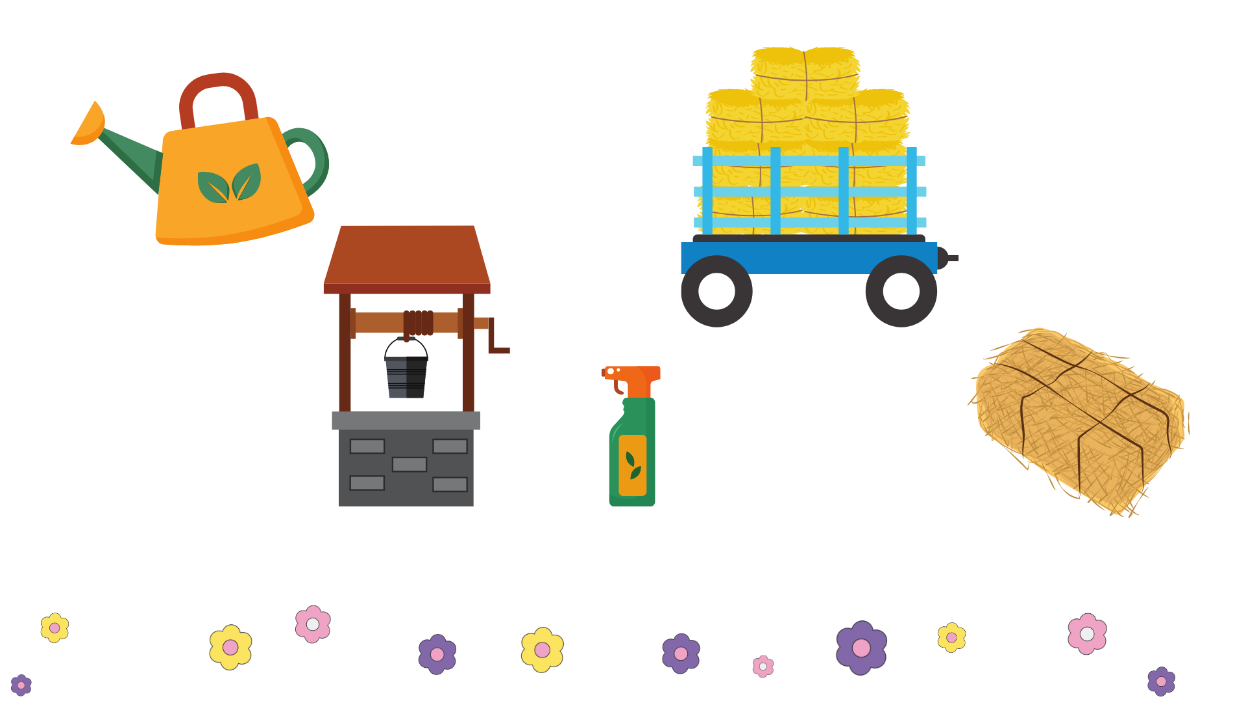 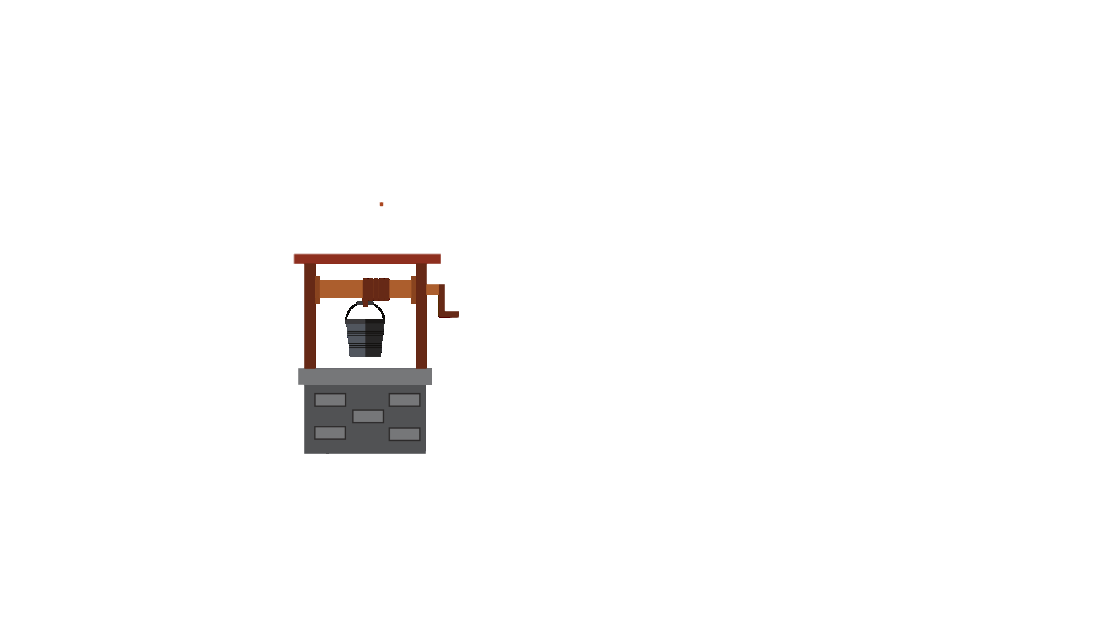 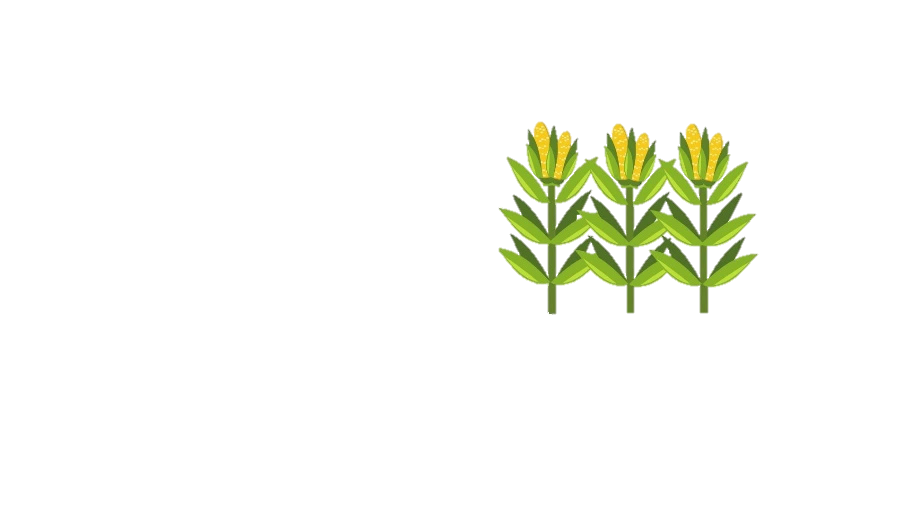 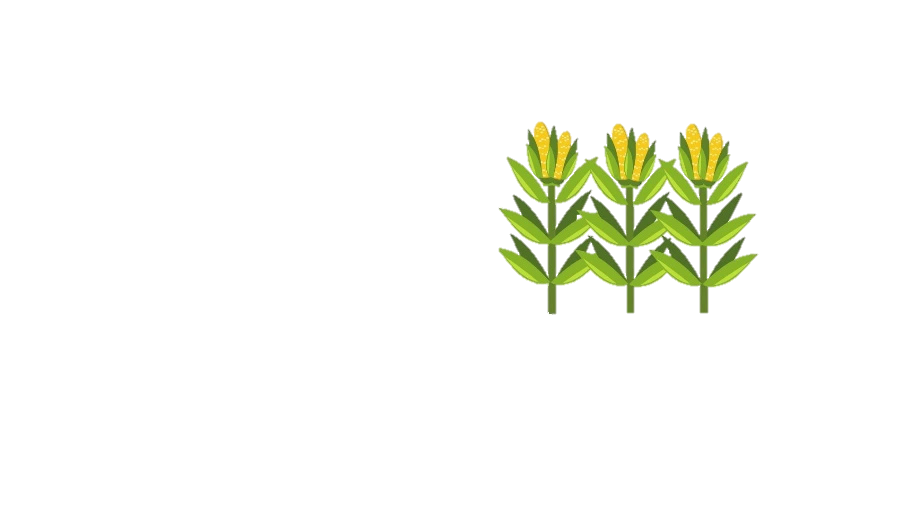 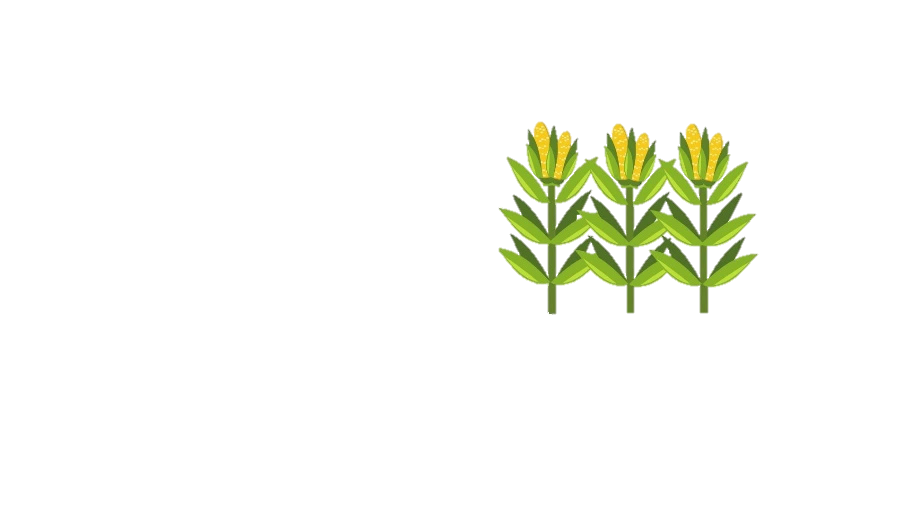 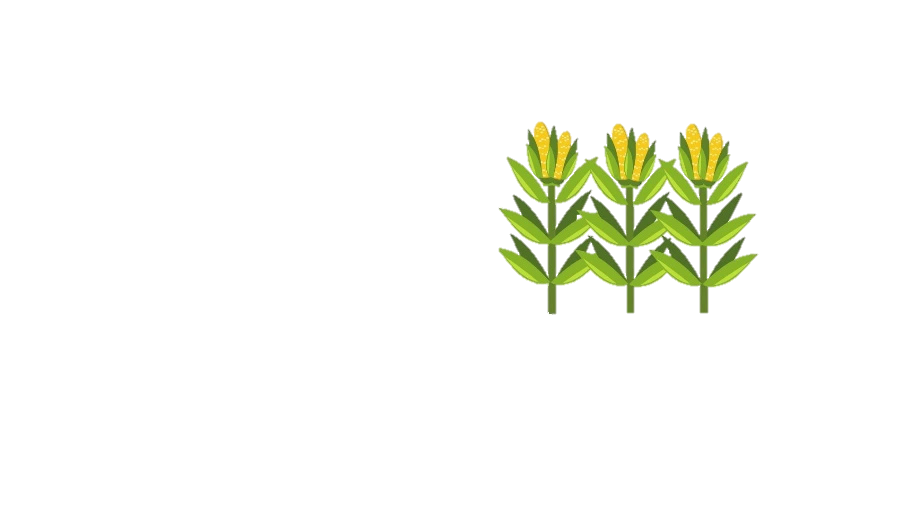 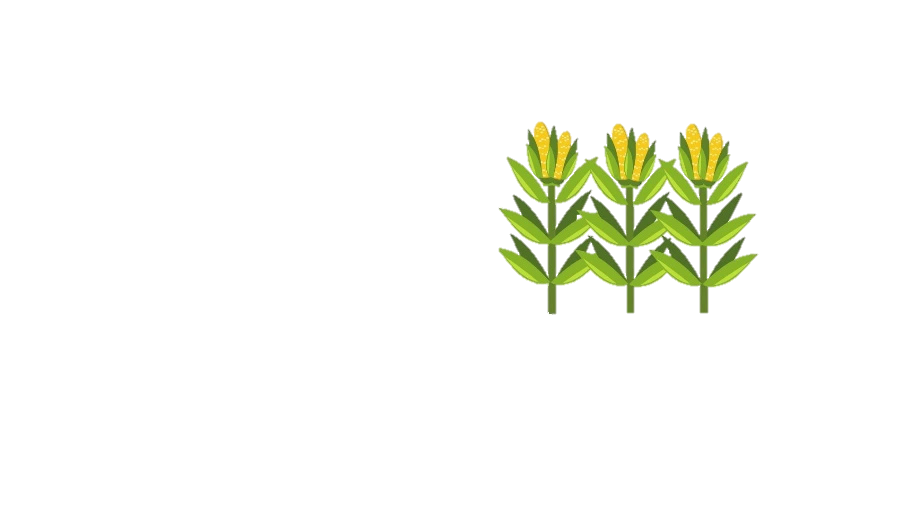 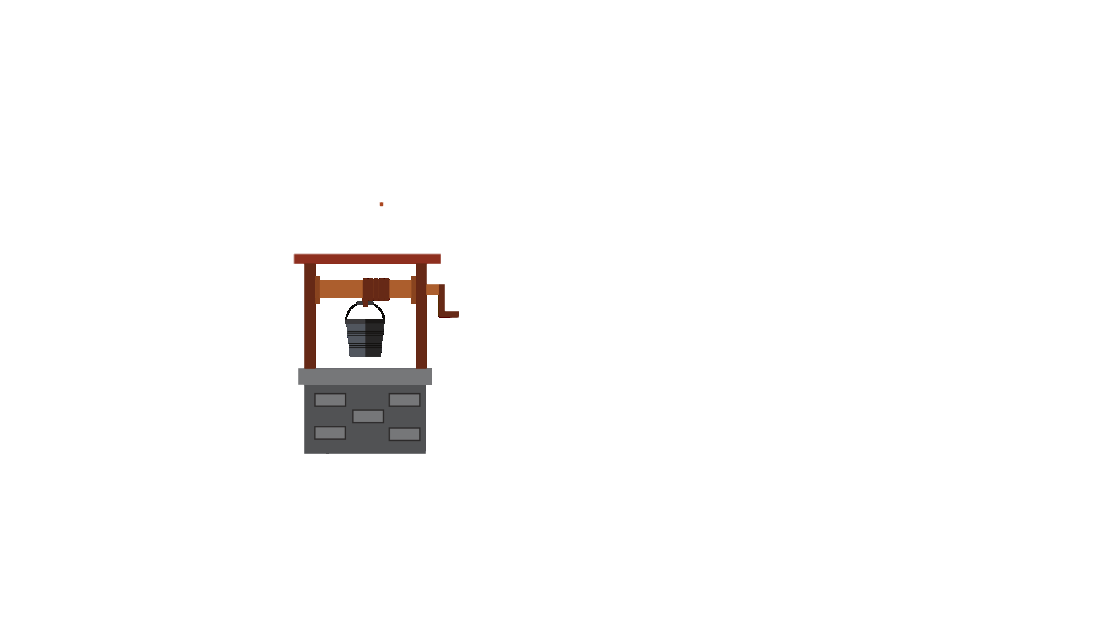 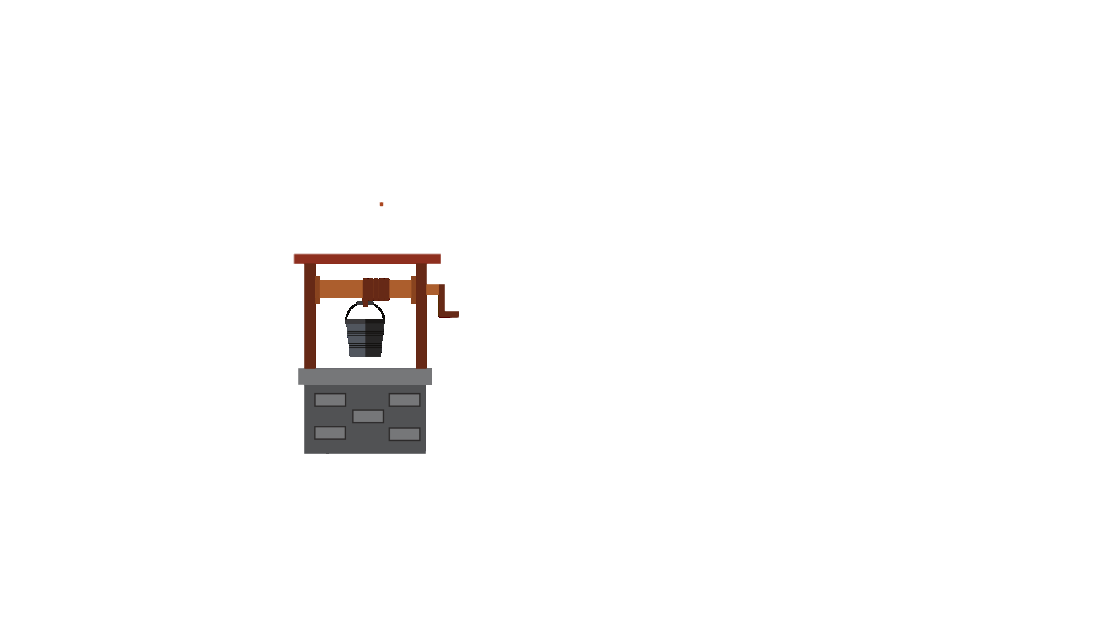 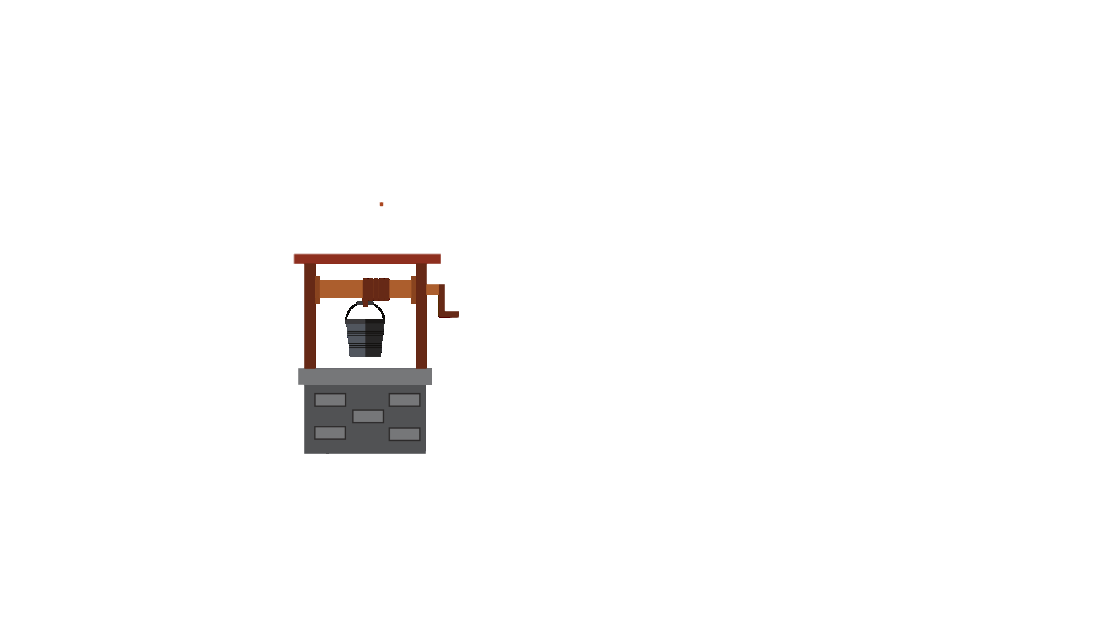 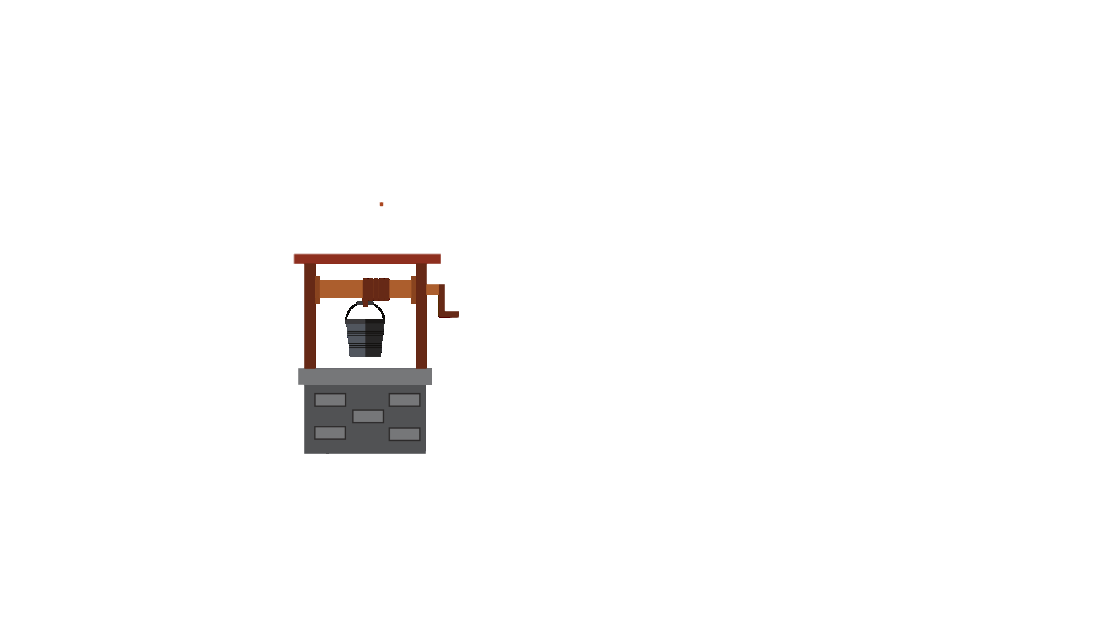 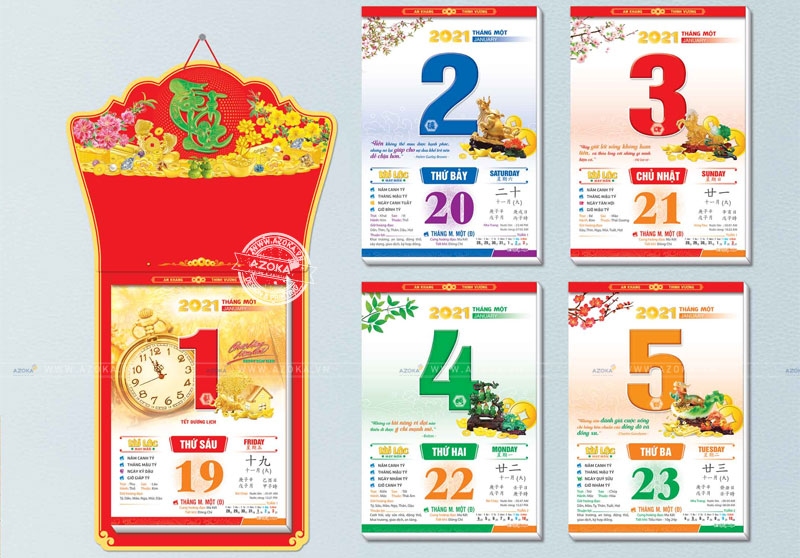 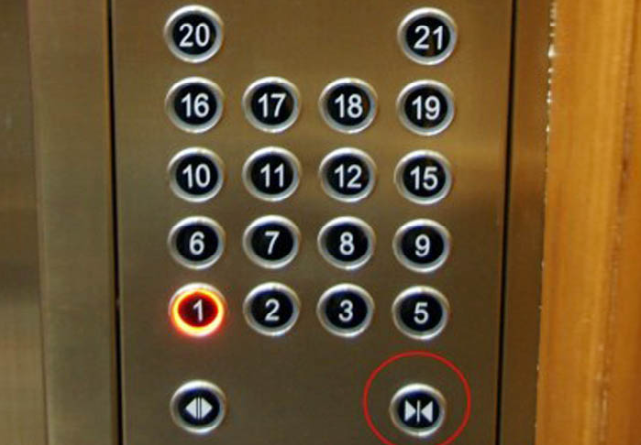 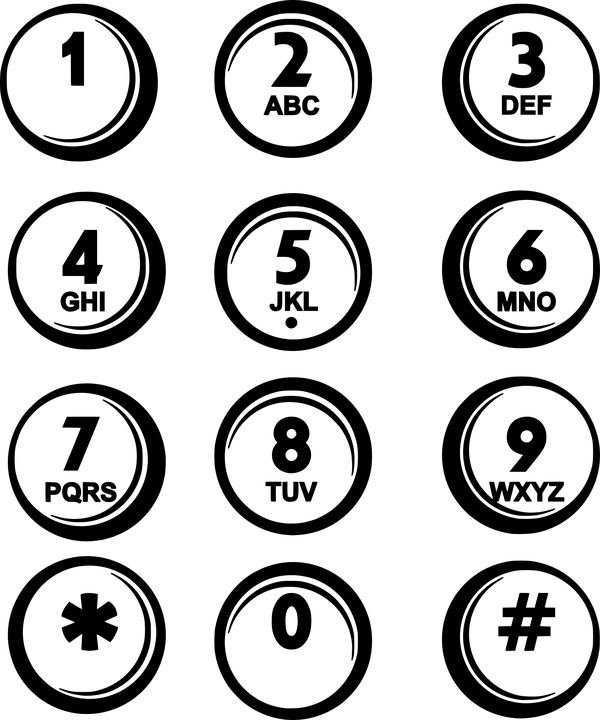 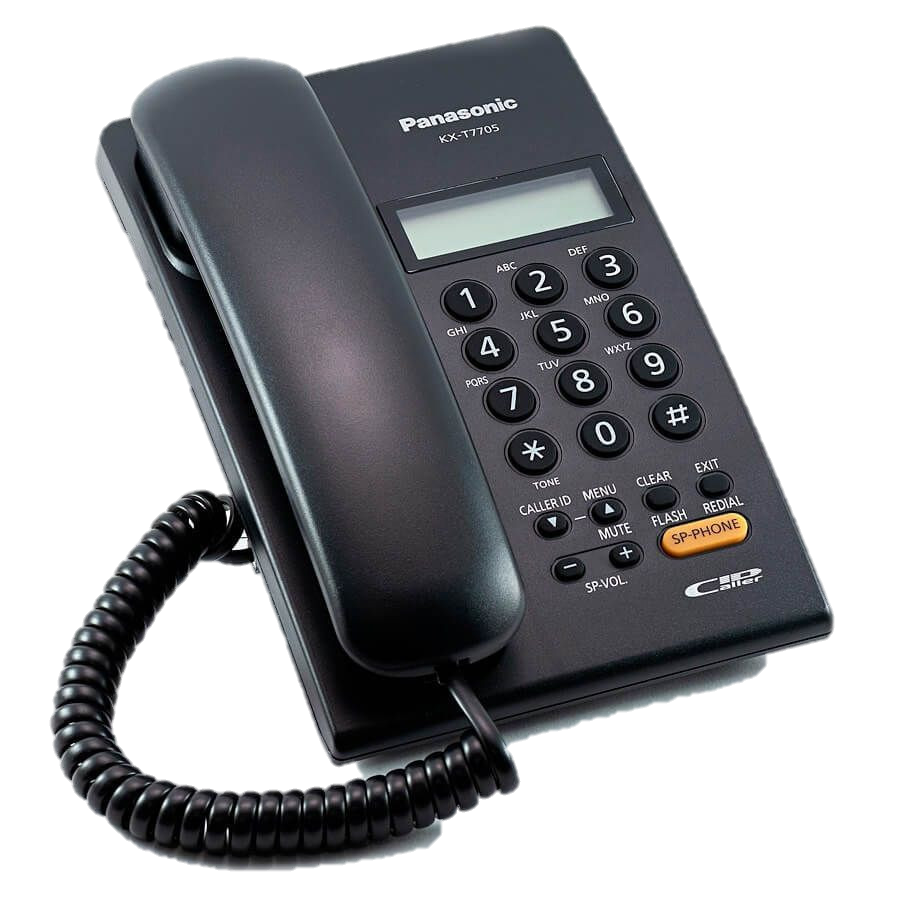 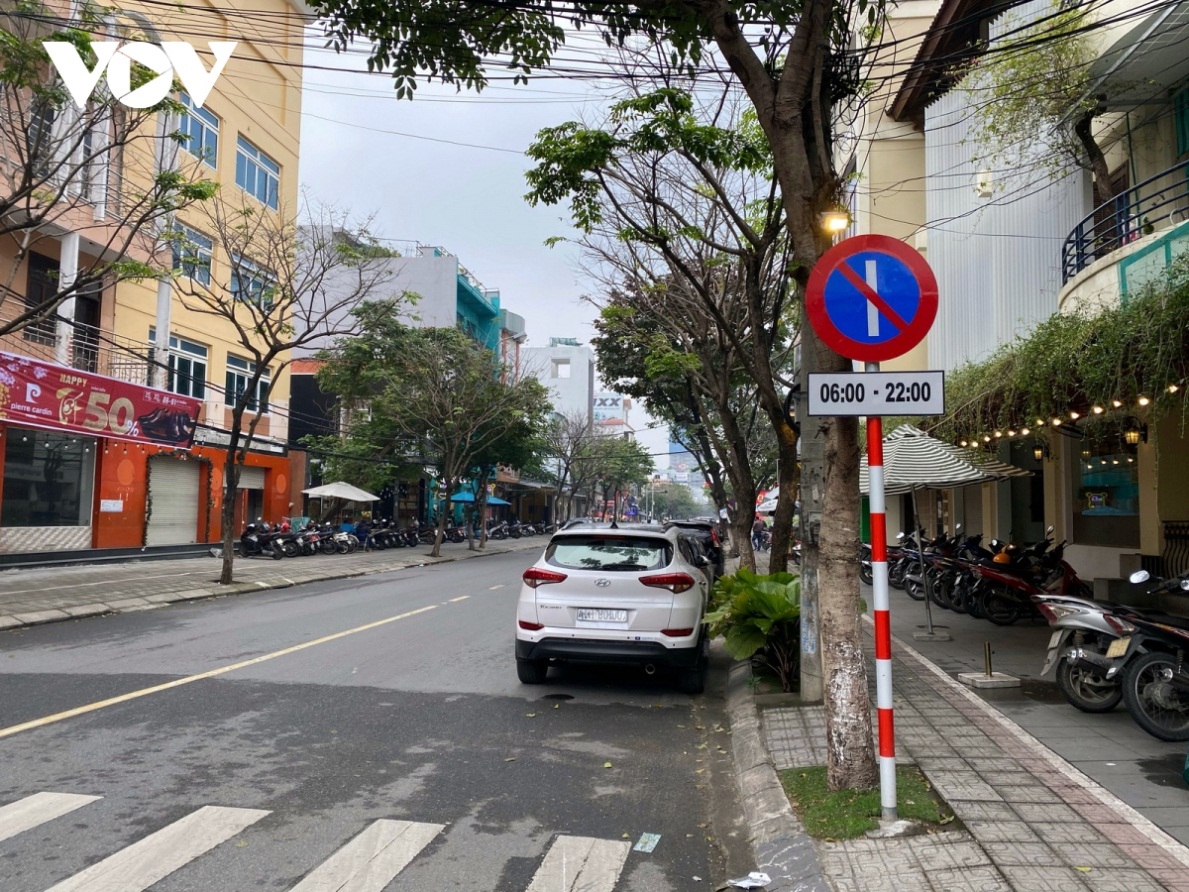 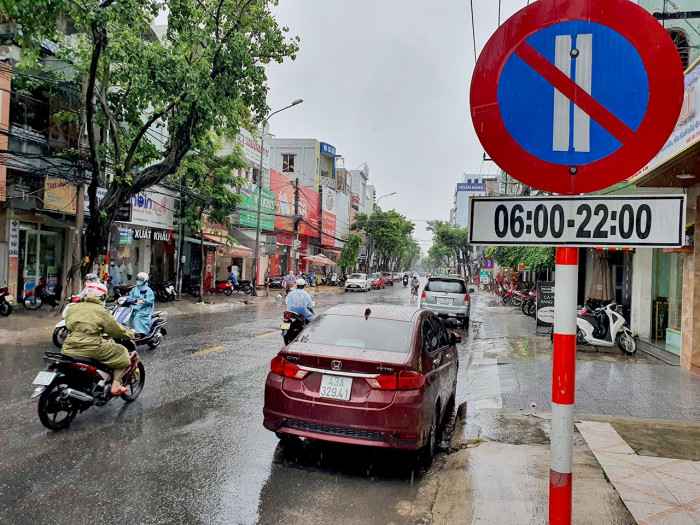 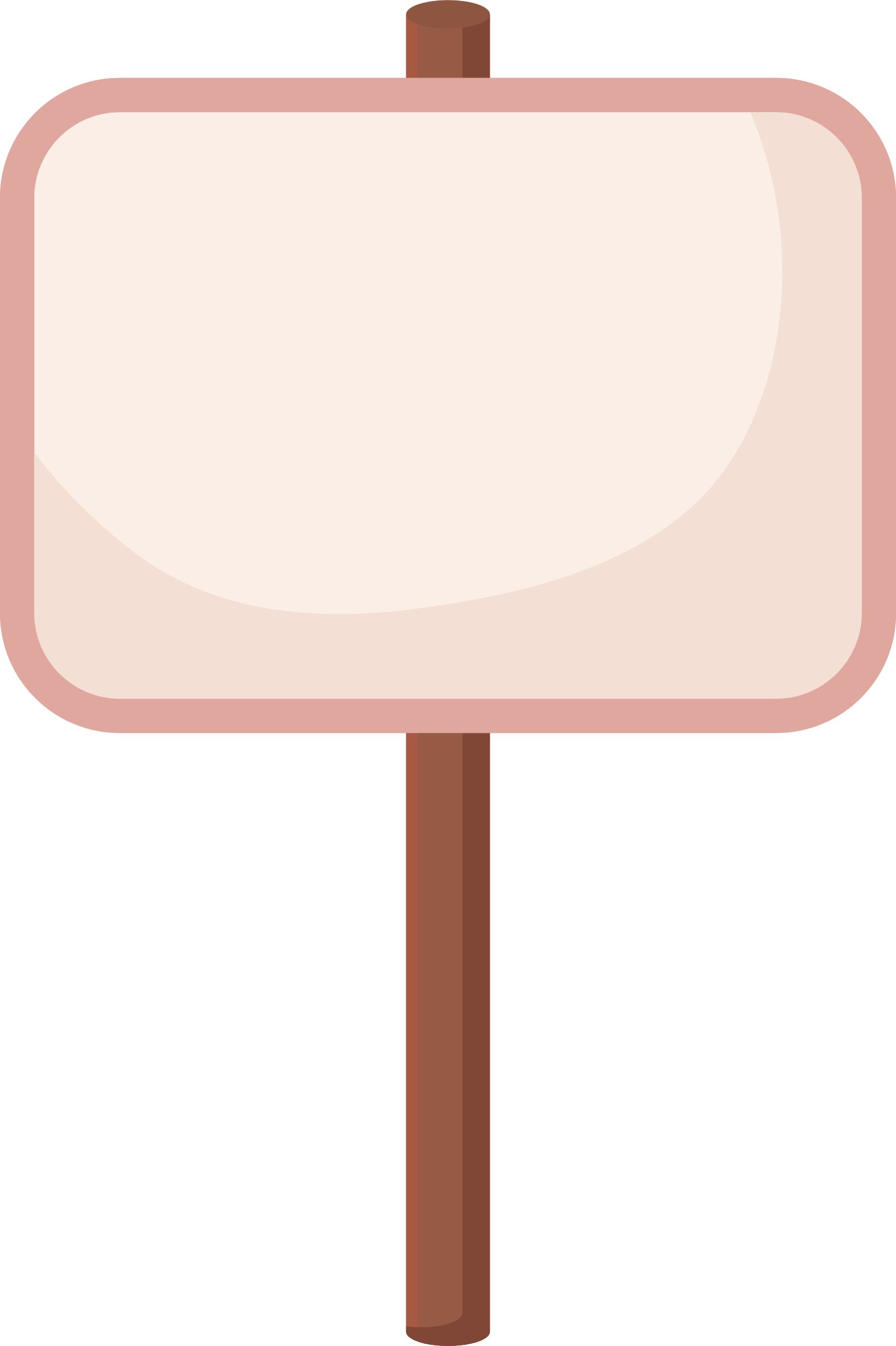 HOẠT ĐỘNG
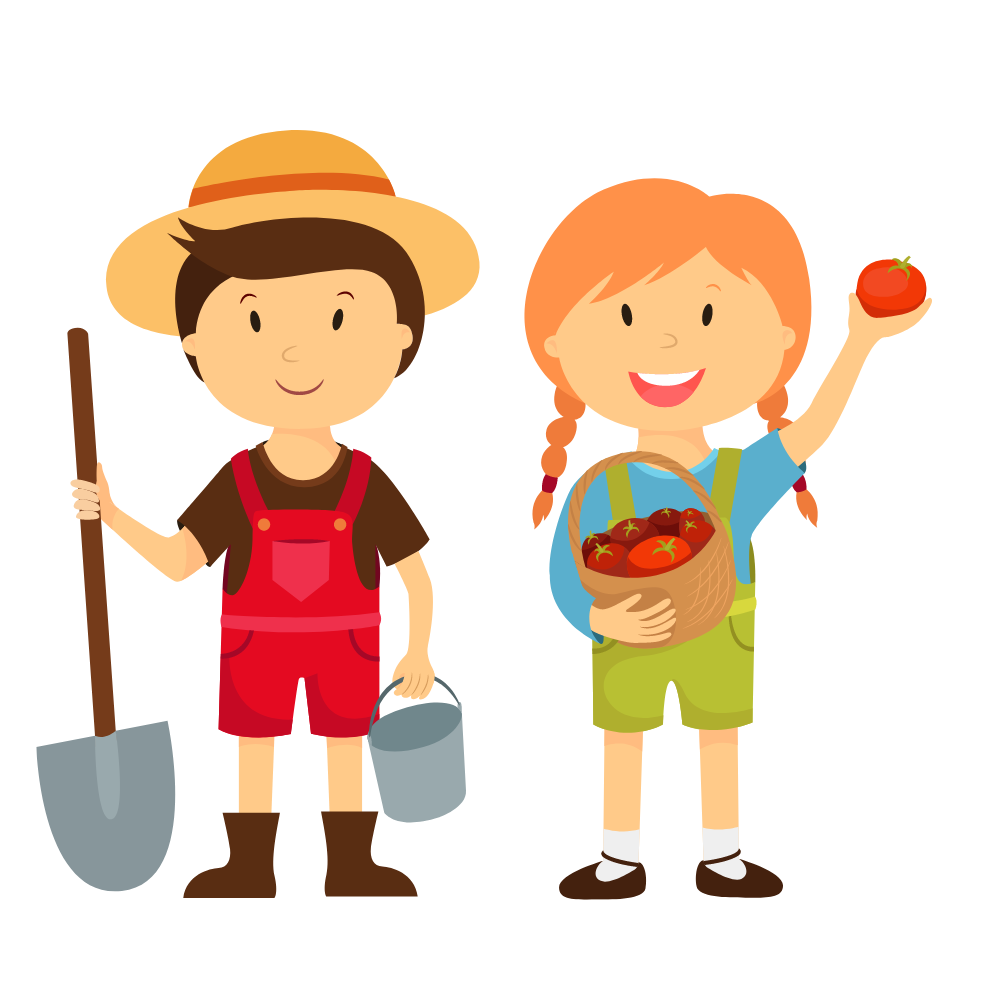 Thử thách 1: Thu hoạch dưa hấu
Các em hãy hoàn thành bài tập 1 để giúp bác nông dân thu hoạch được những trái dưa hấu to tròn này nhé!
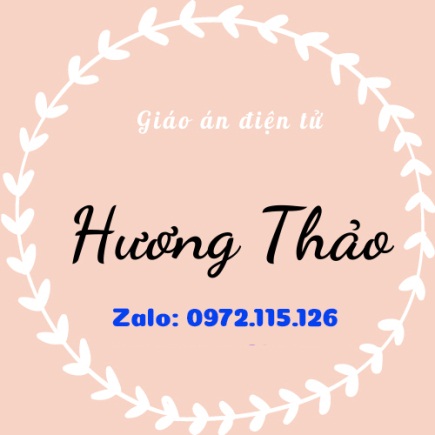 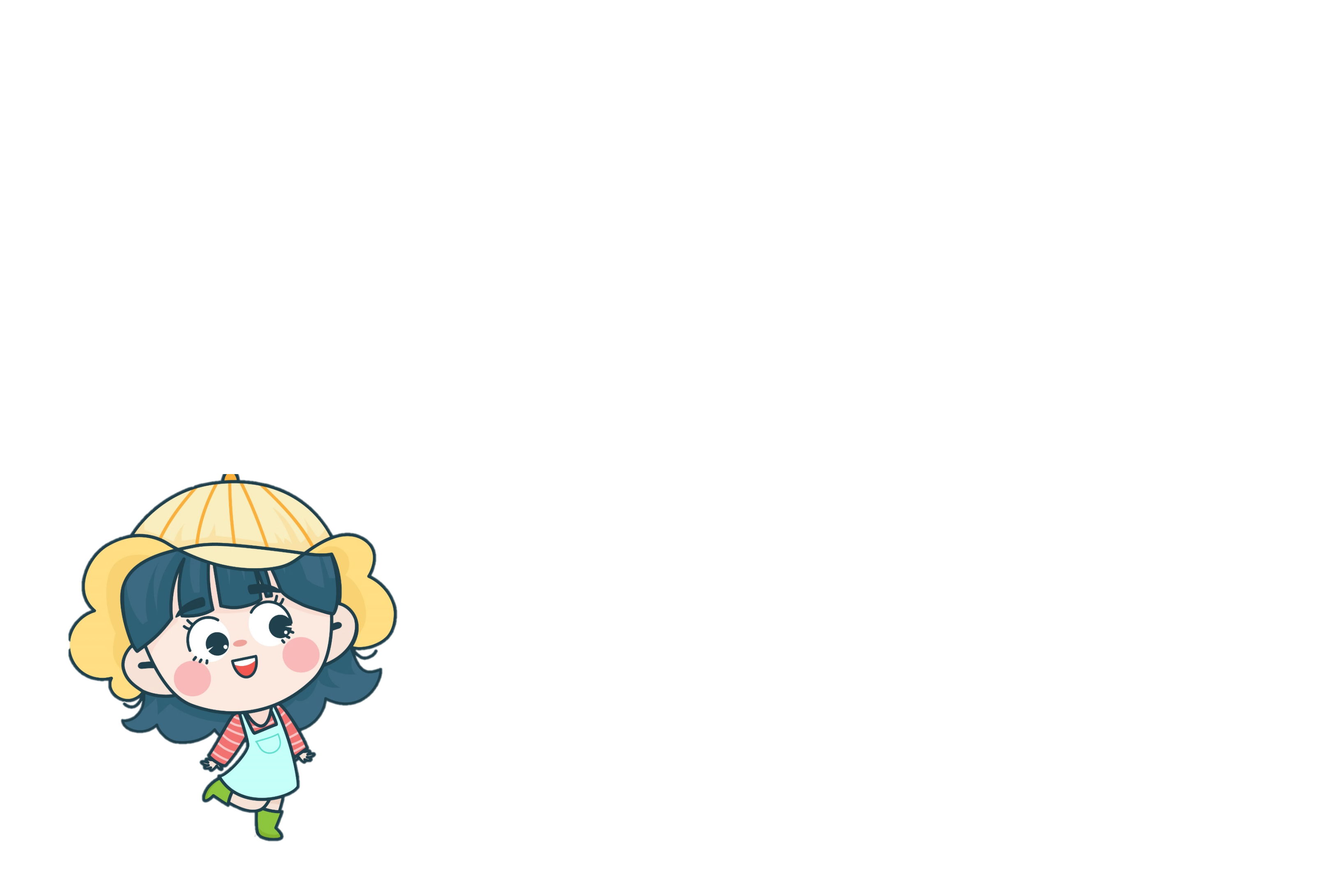 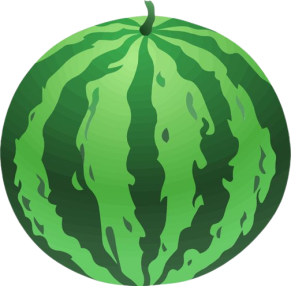 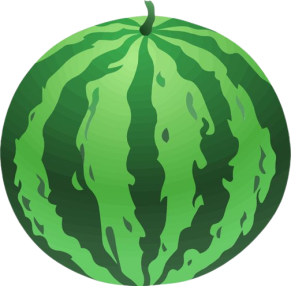 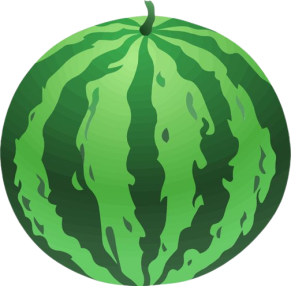 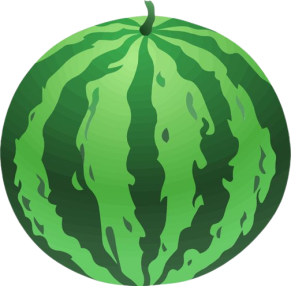 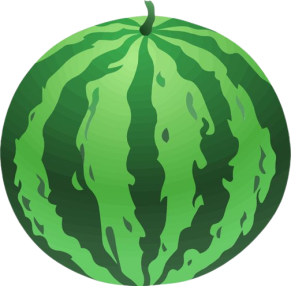 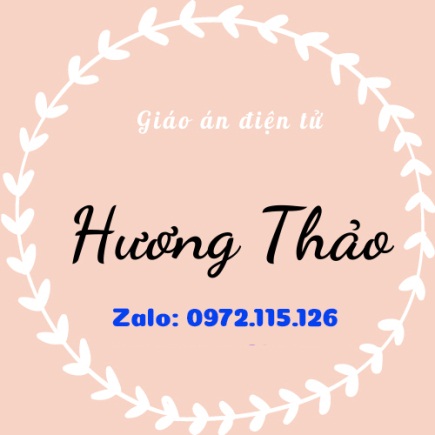 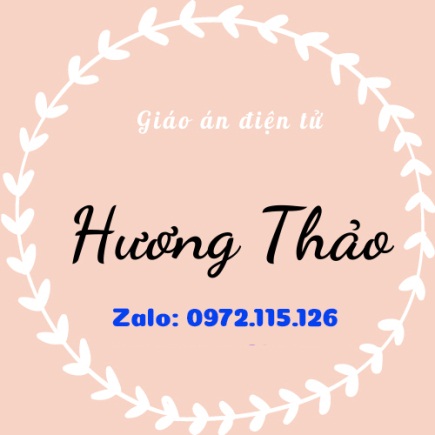 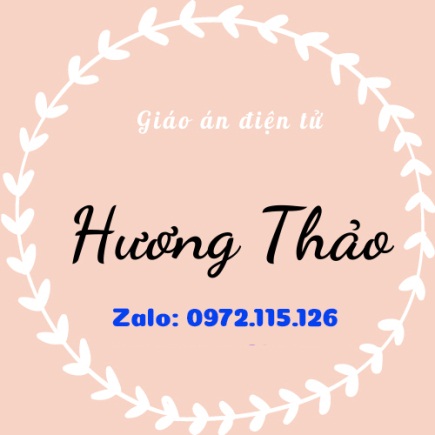 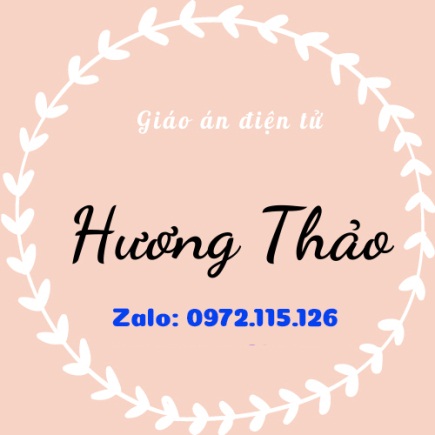 1. Trong các số dưới đây số nào là số chẵn, số nào là số lẻ?
Số lẻ
Số chẵn
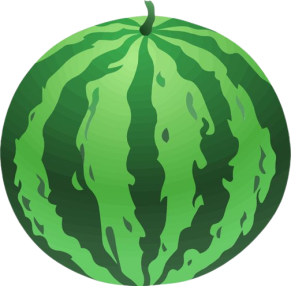 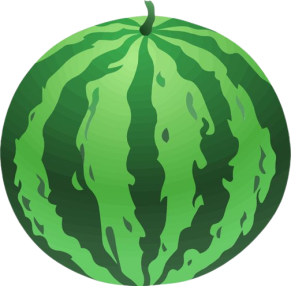 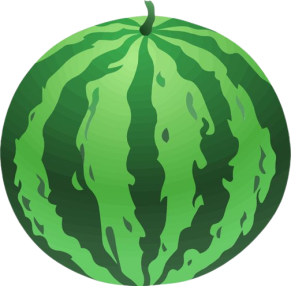 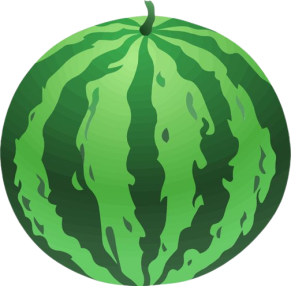 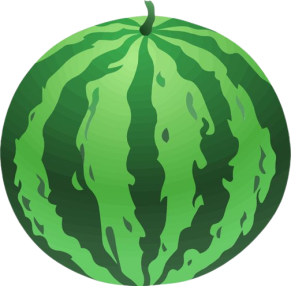 194
71
108
12
315
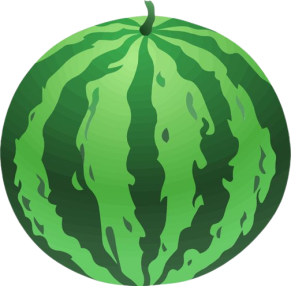 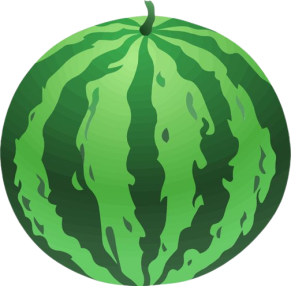 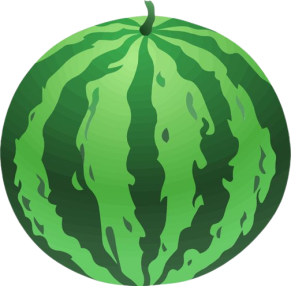 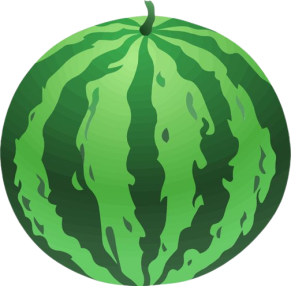 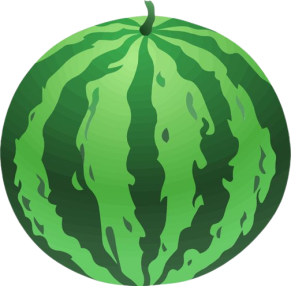 107
72
113
656
649
[Speaker Notes: Hương Thảo – Zalo 0972.115.126. Các nick khác đều là giả mạo, ăn cắp chất xám]
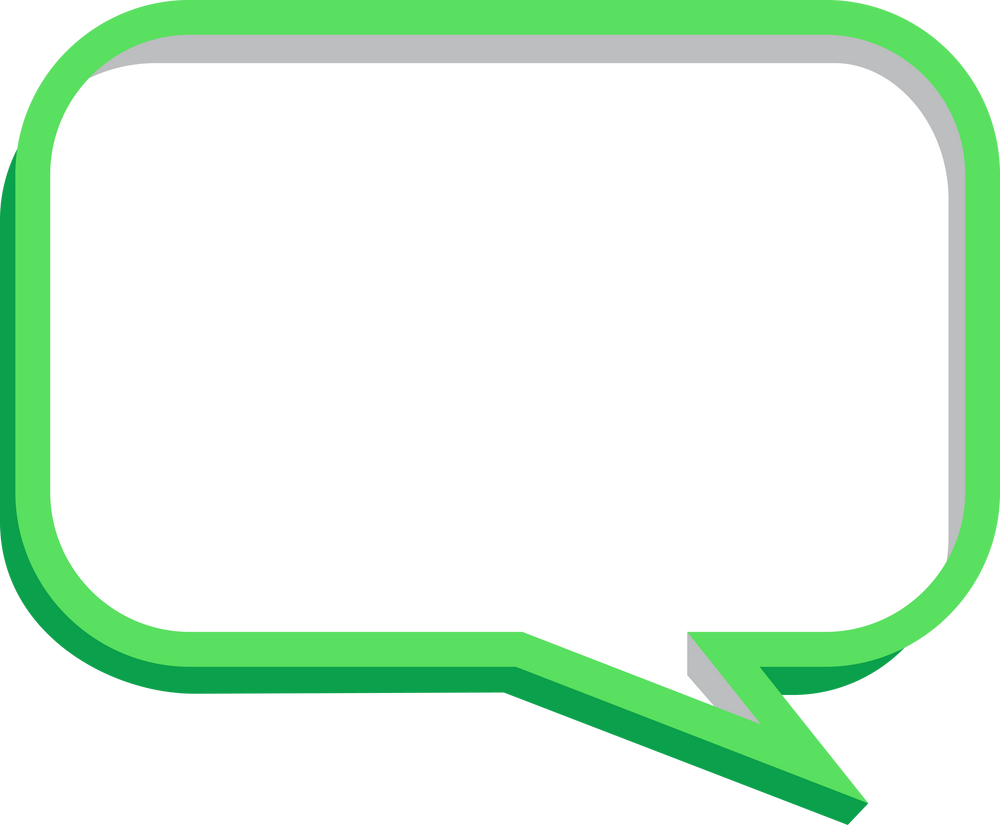 Chúc mừng bạn đã thu hoạch xong vườn dưa hấu
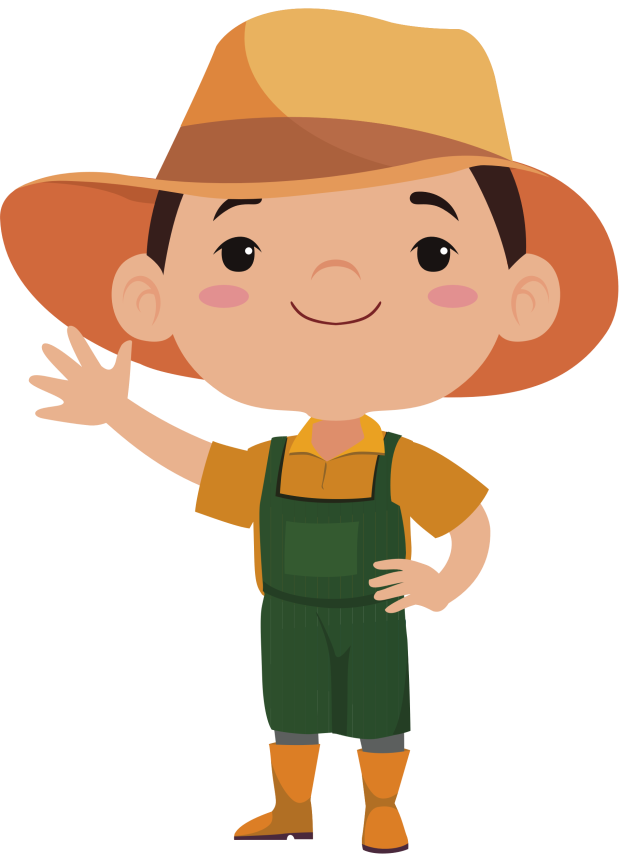 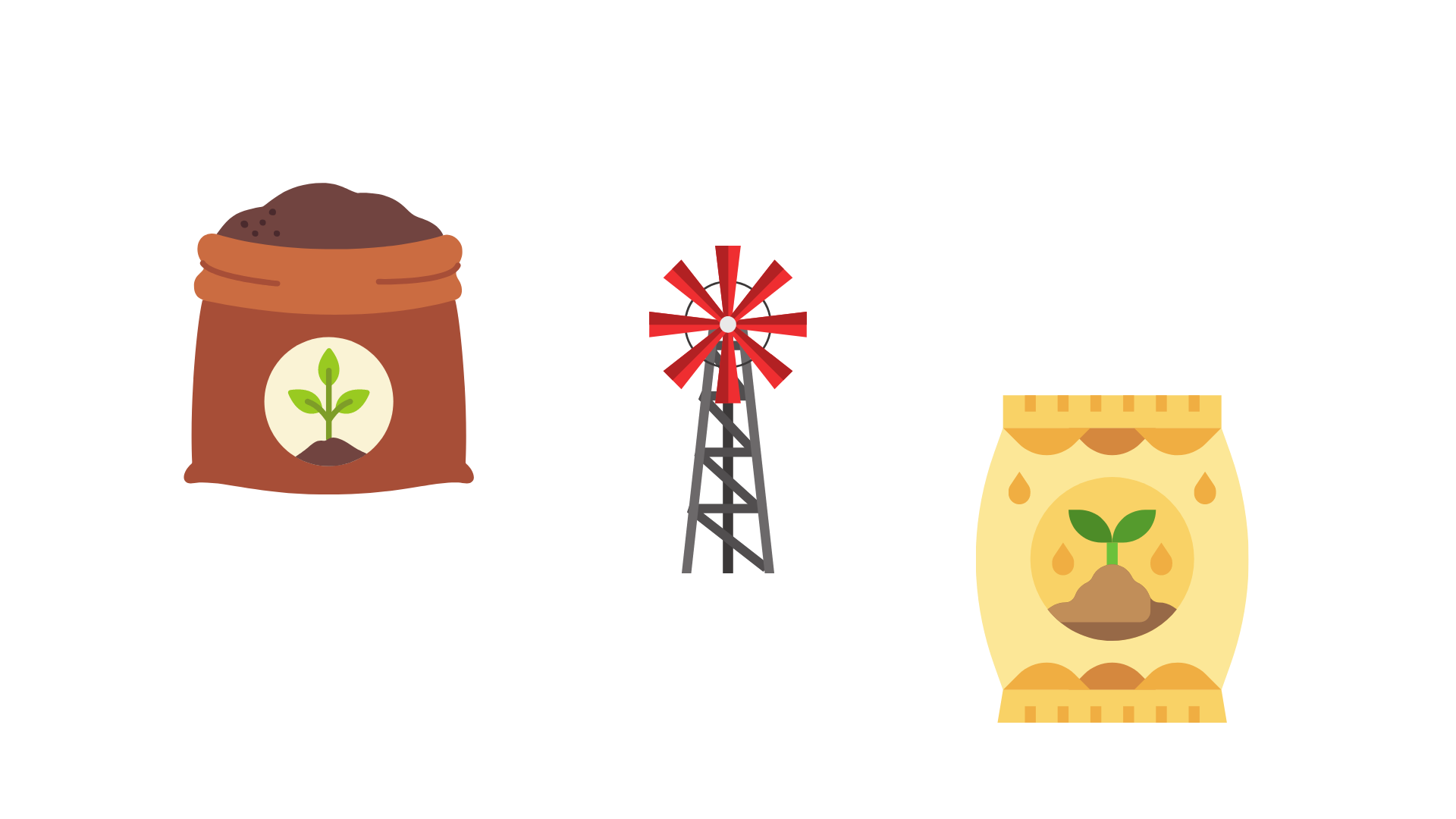 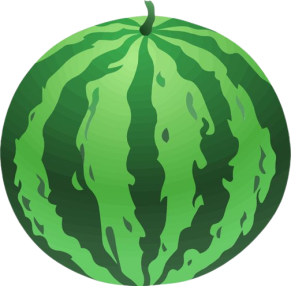 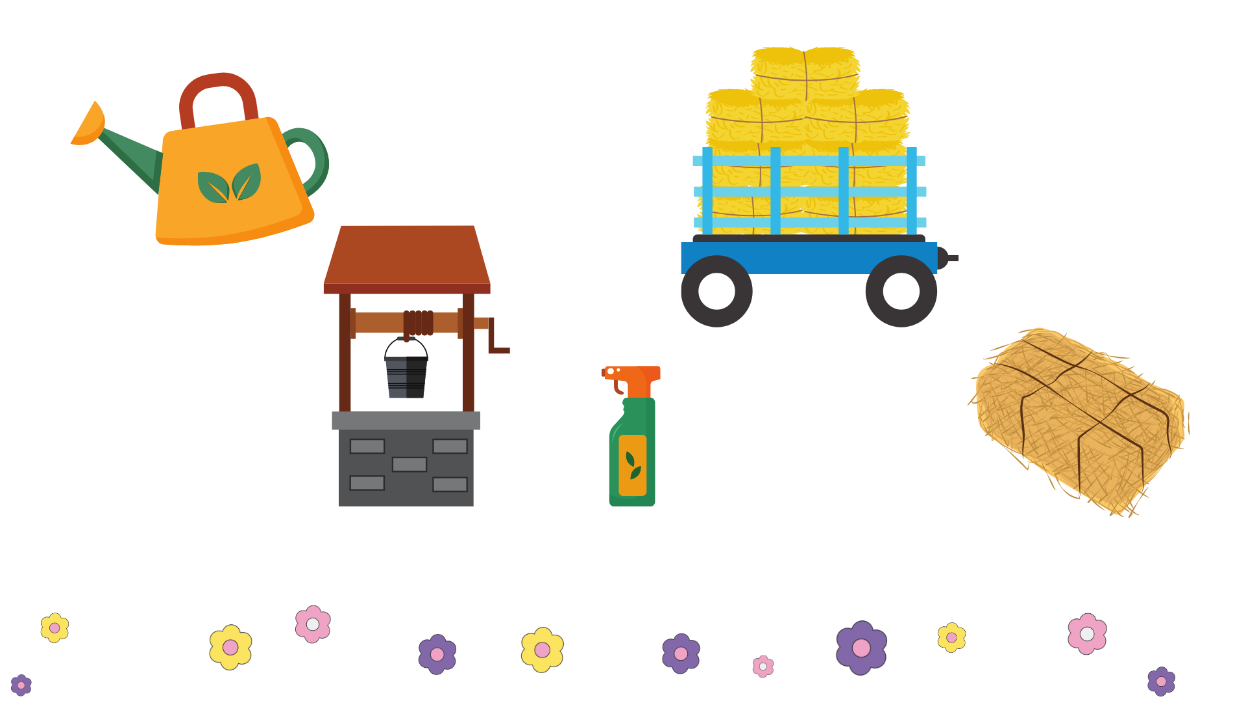 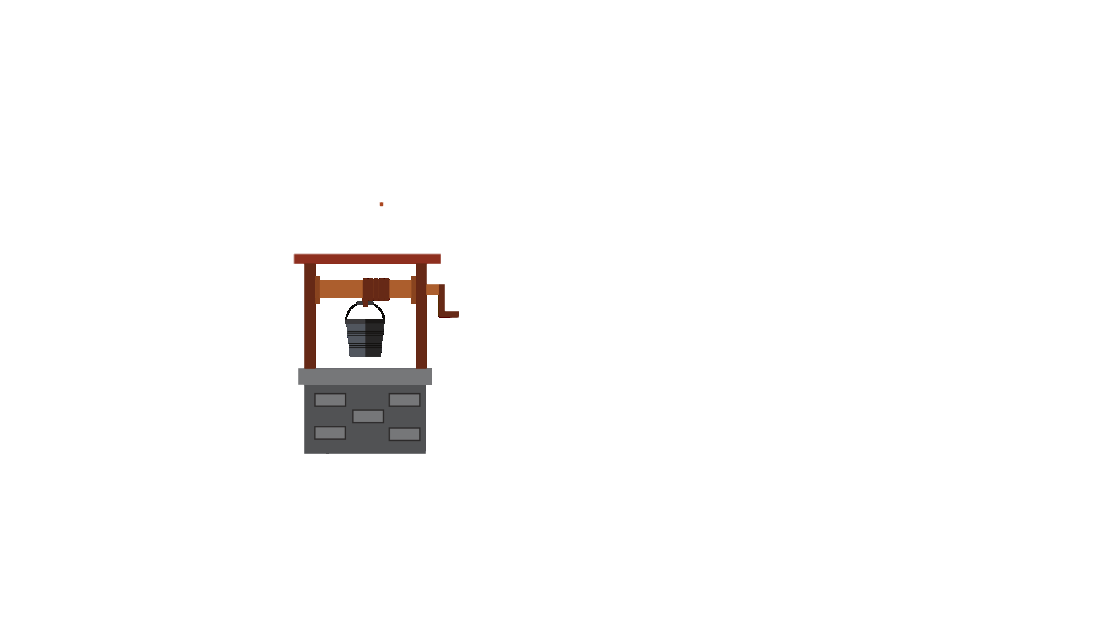 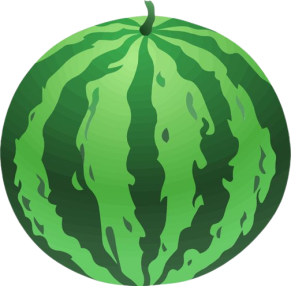 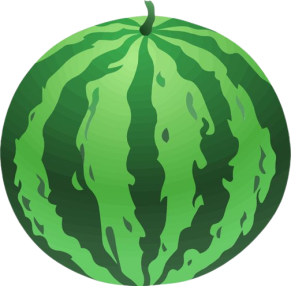 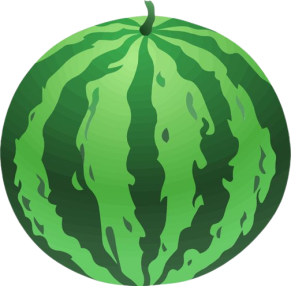 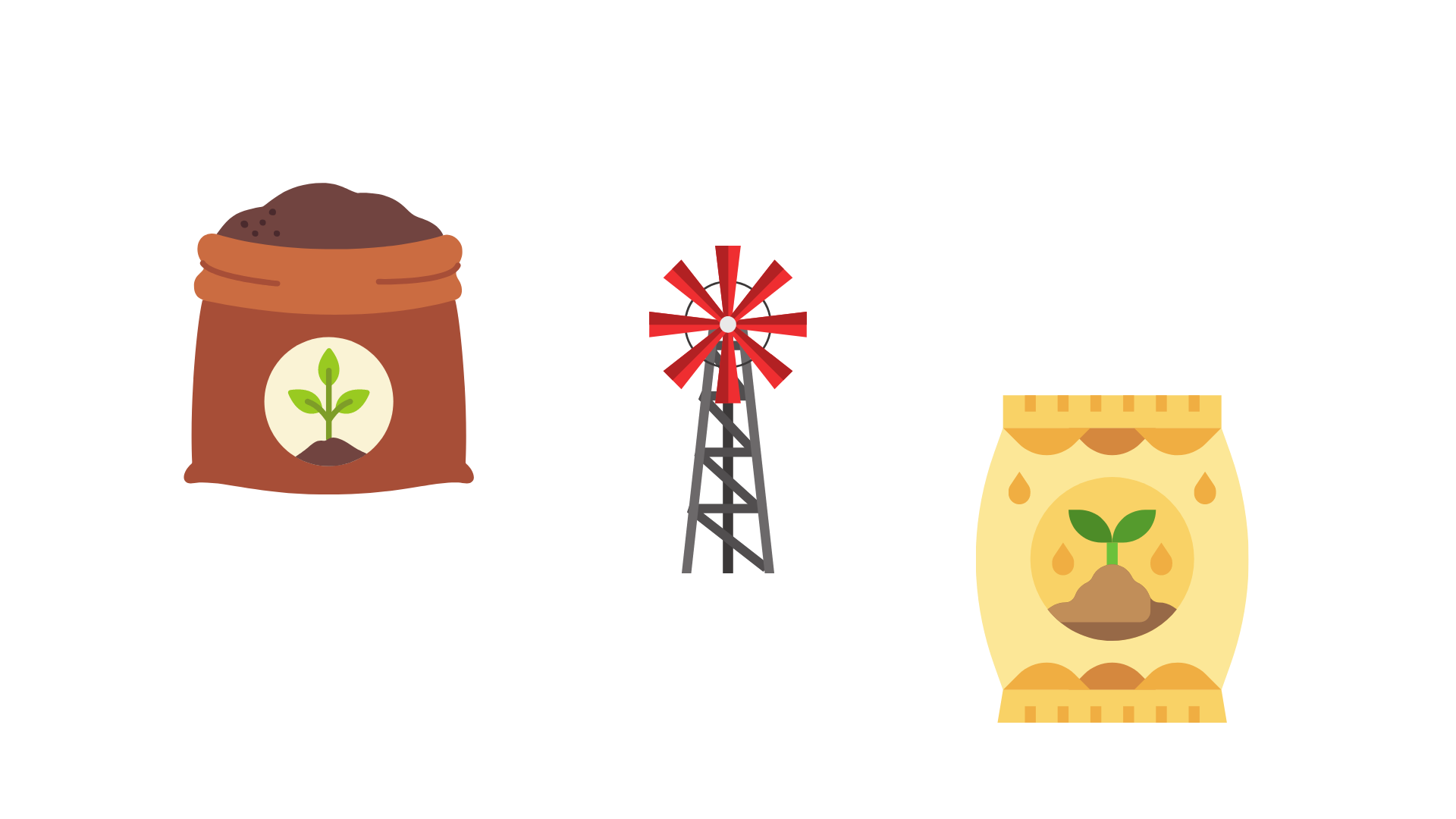 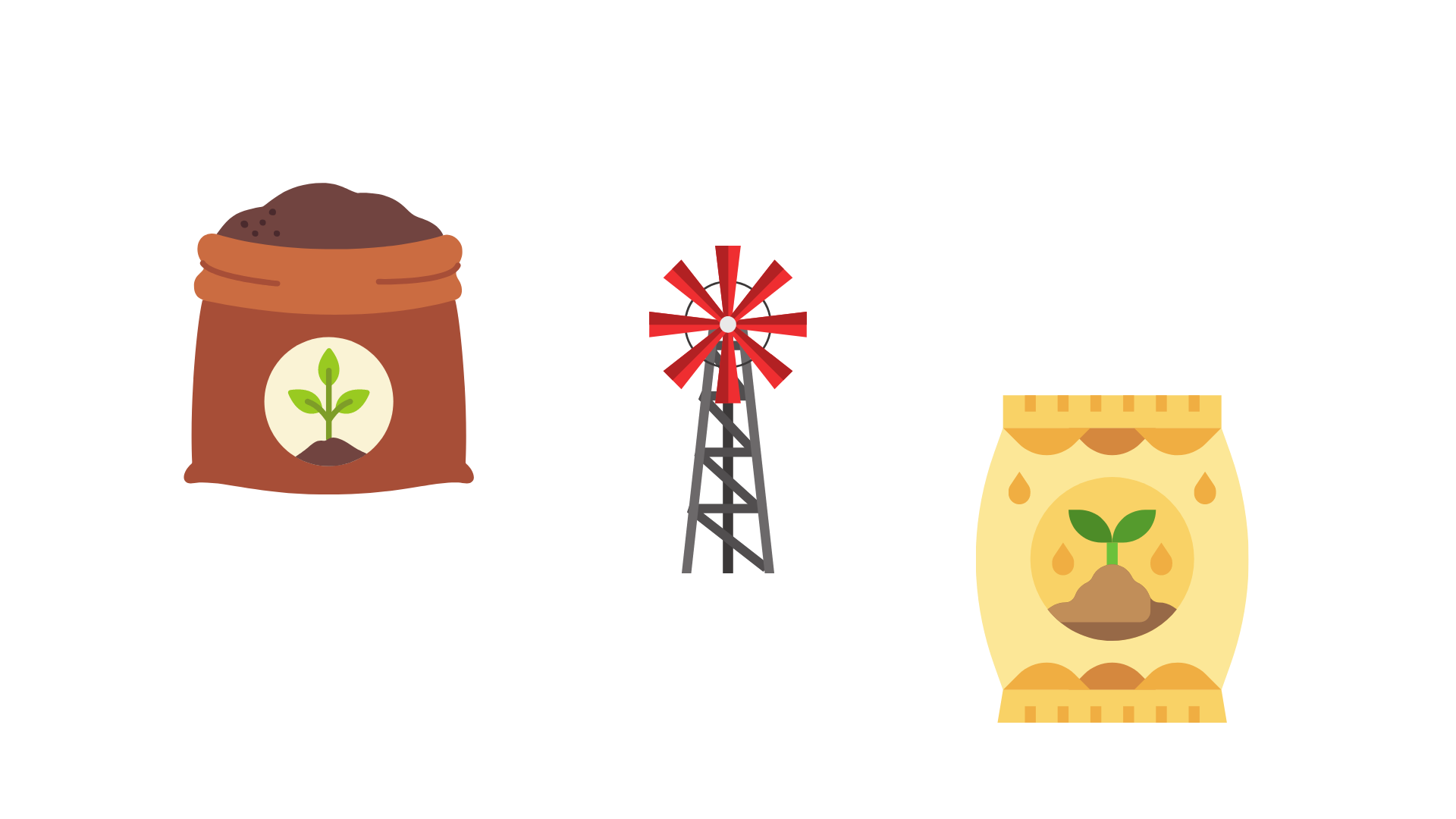 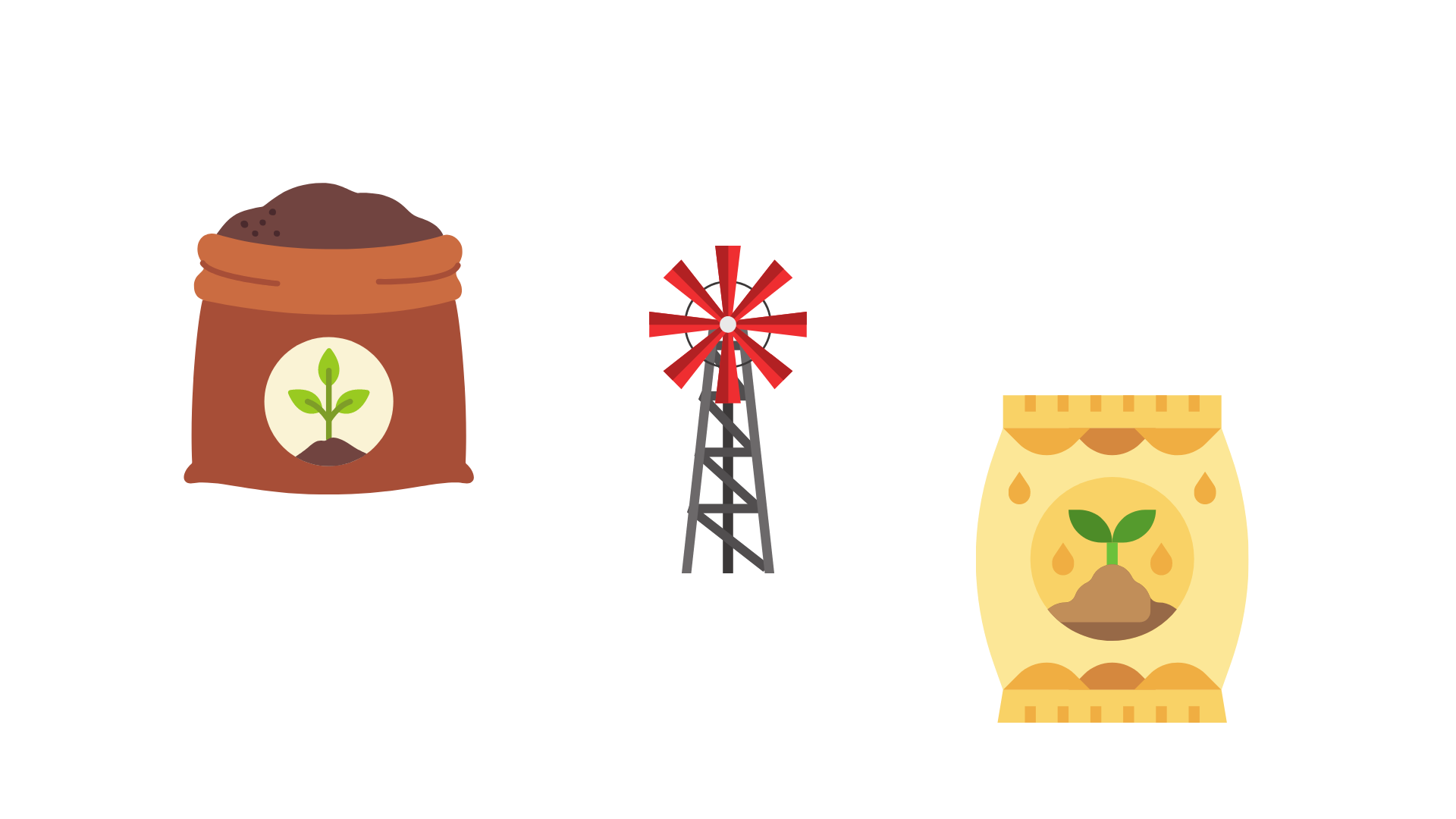 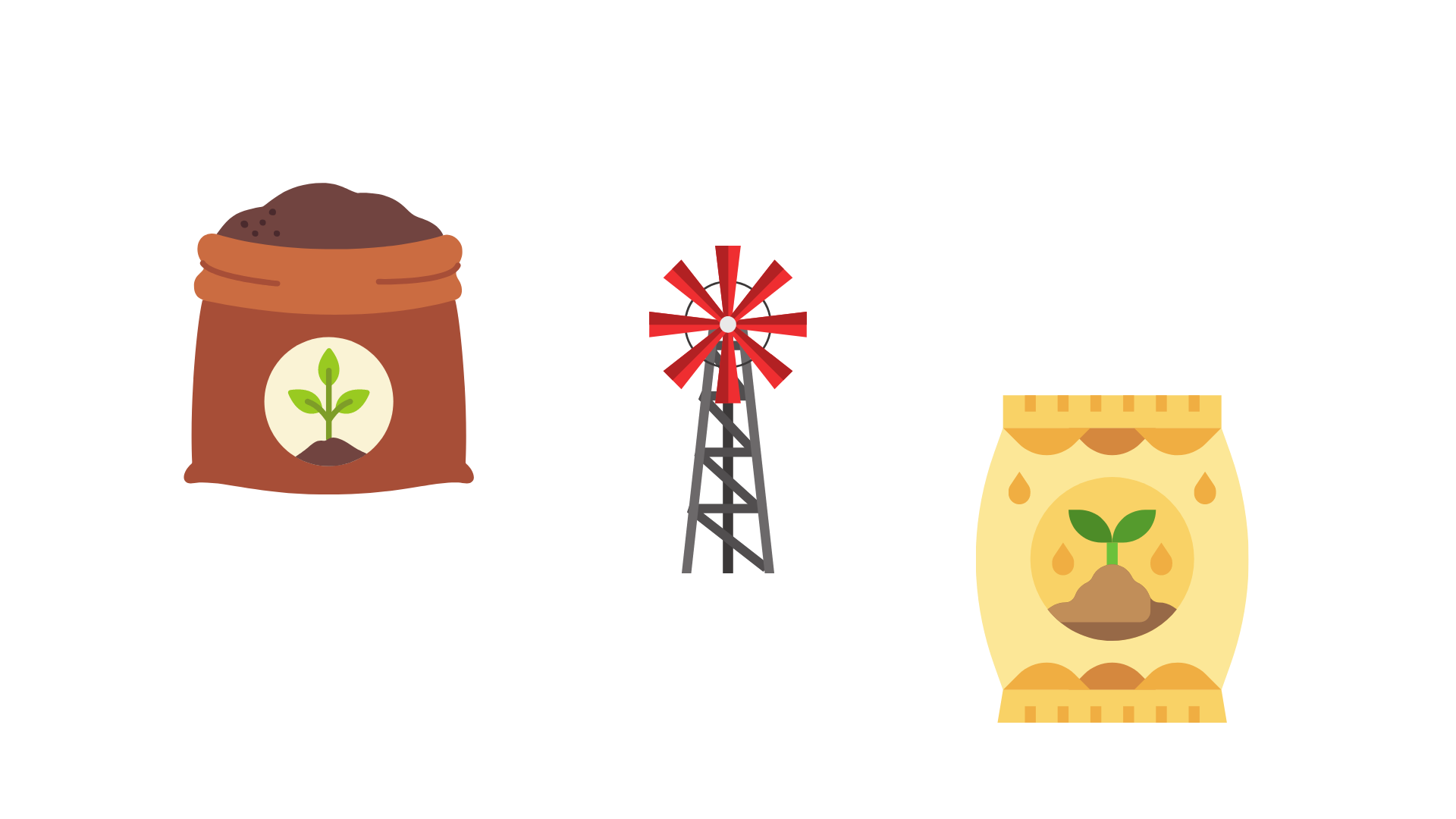 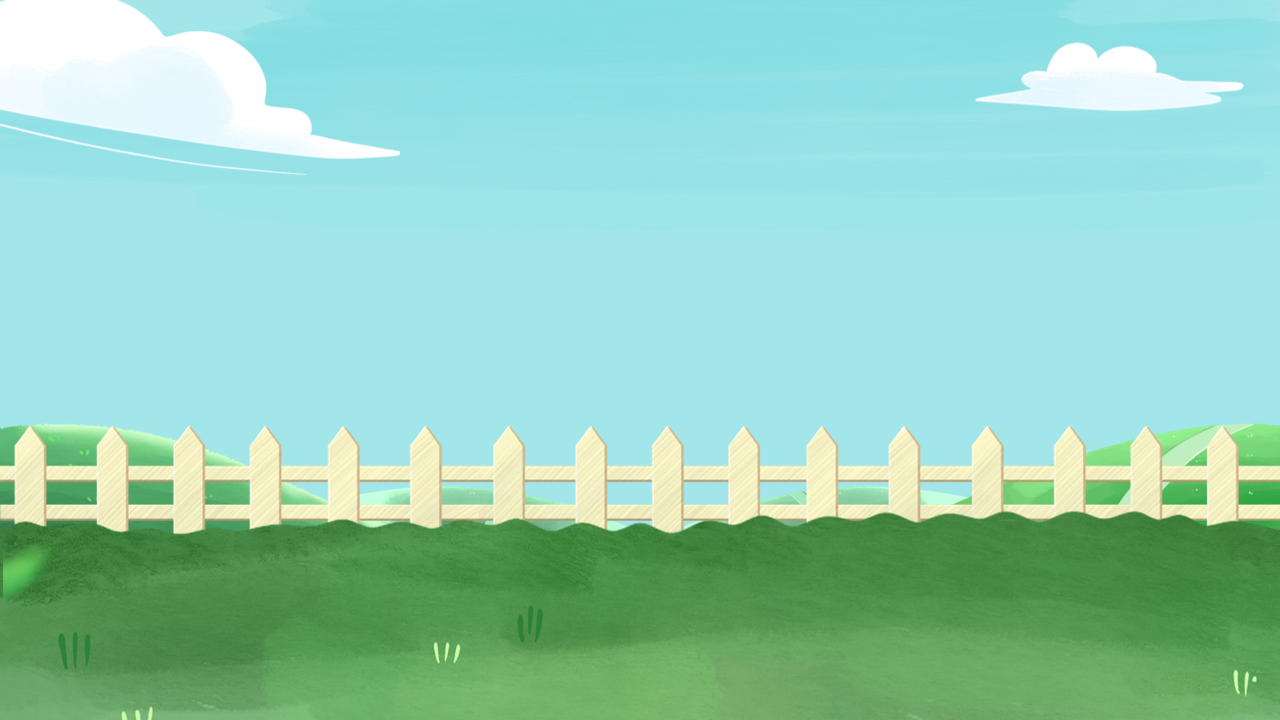 Thử thách 2: Thu hoạch táo
Những trái táo thơm ngon trên cây đã chín rồi, để giúp bác nông dân thu hoạch các em hãy hoàn thành bài tập số 2 nhé!
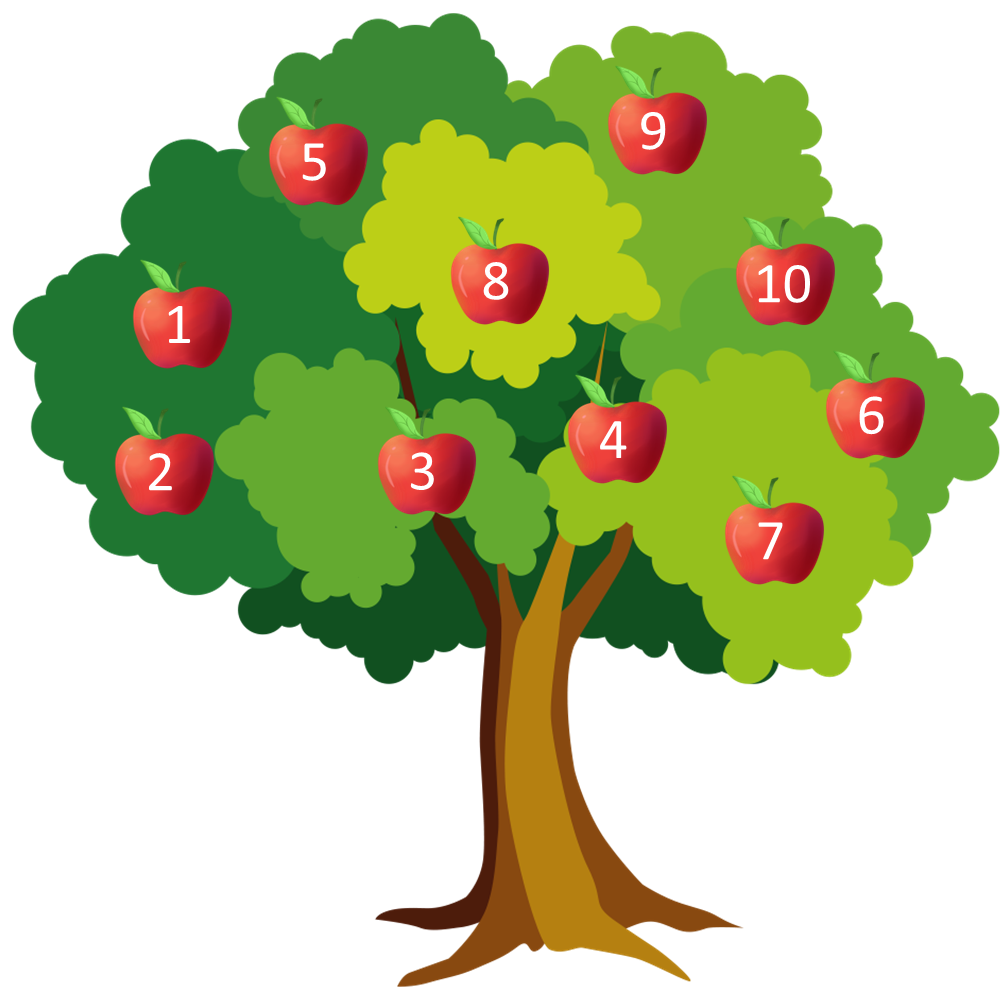 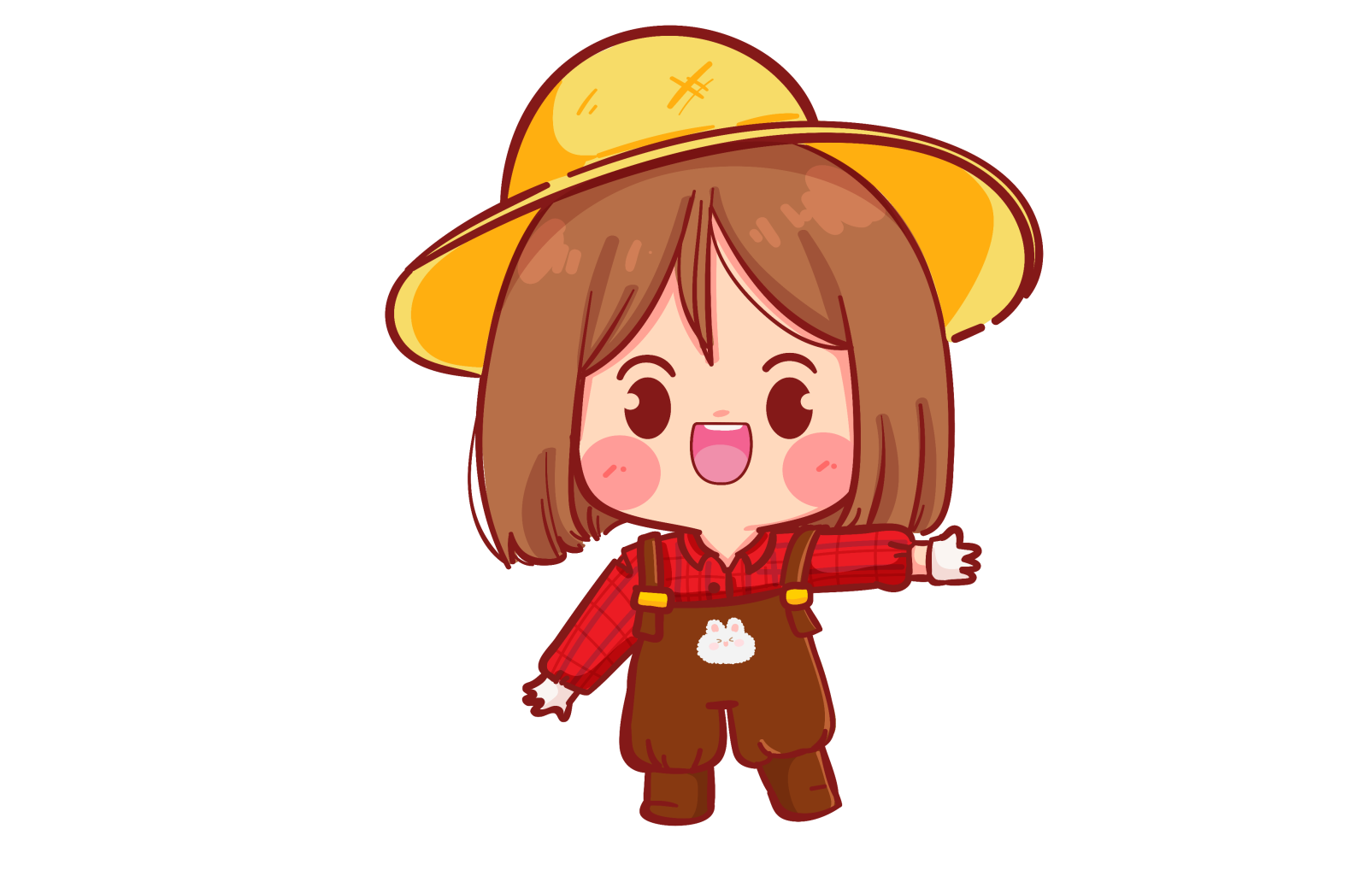 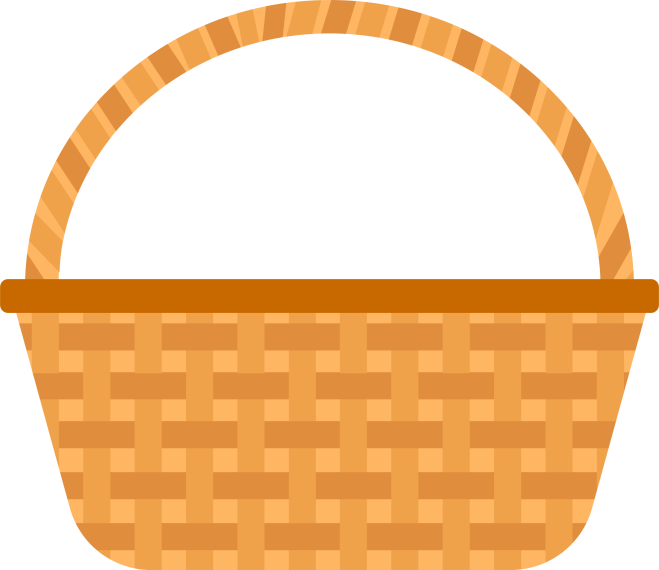 2. Nêu các số chẵn, số lẻ trong tia số dưới đây.
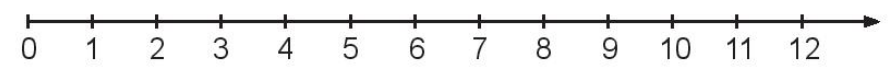 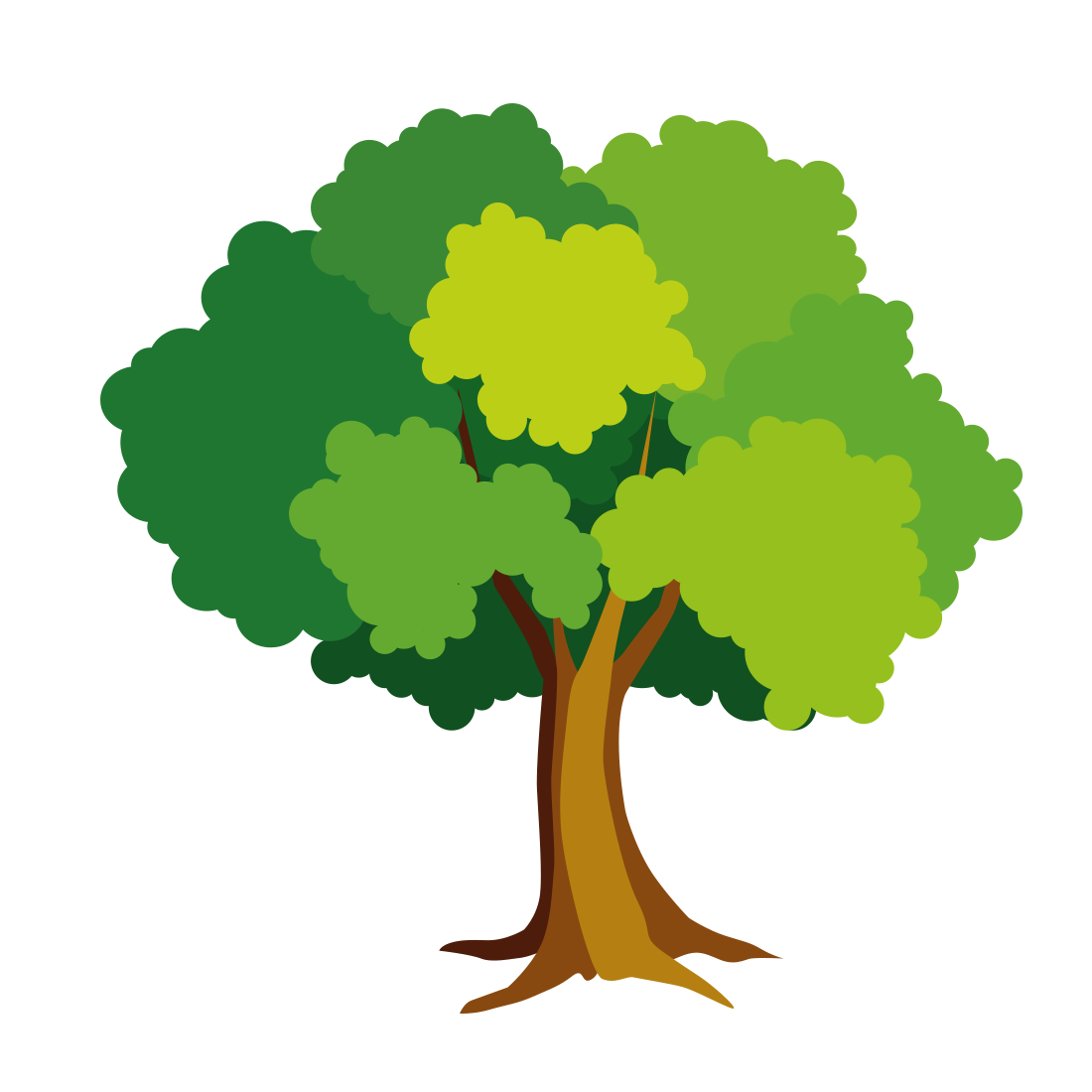 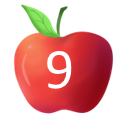 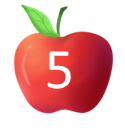 Hương Thảo – Zalo 0972.115.126
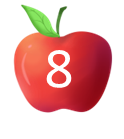 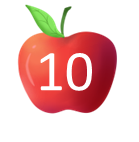 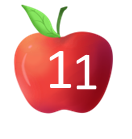 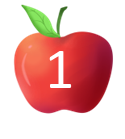 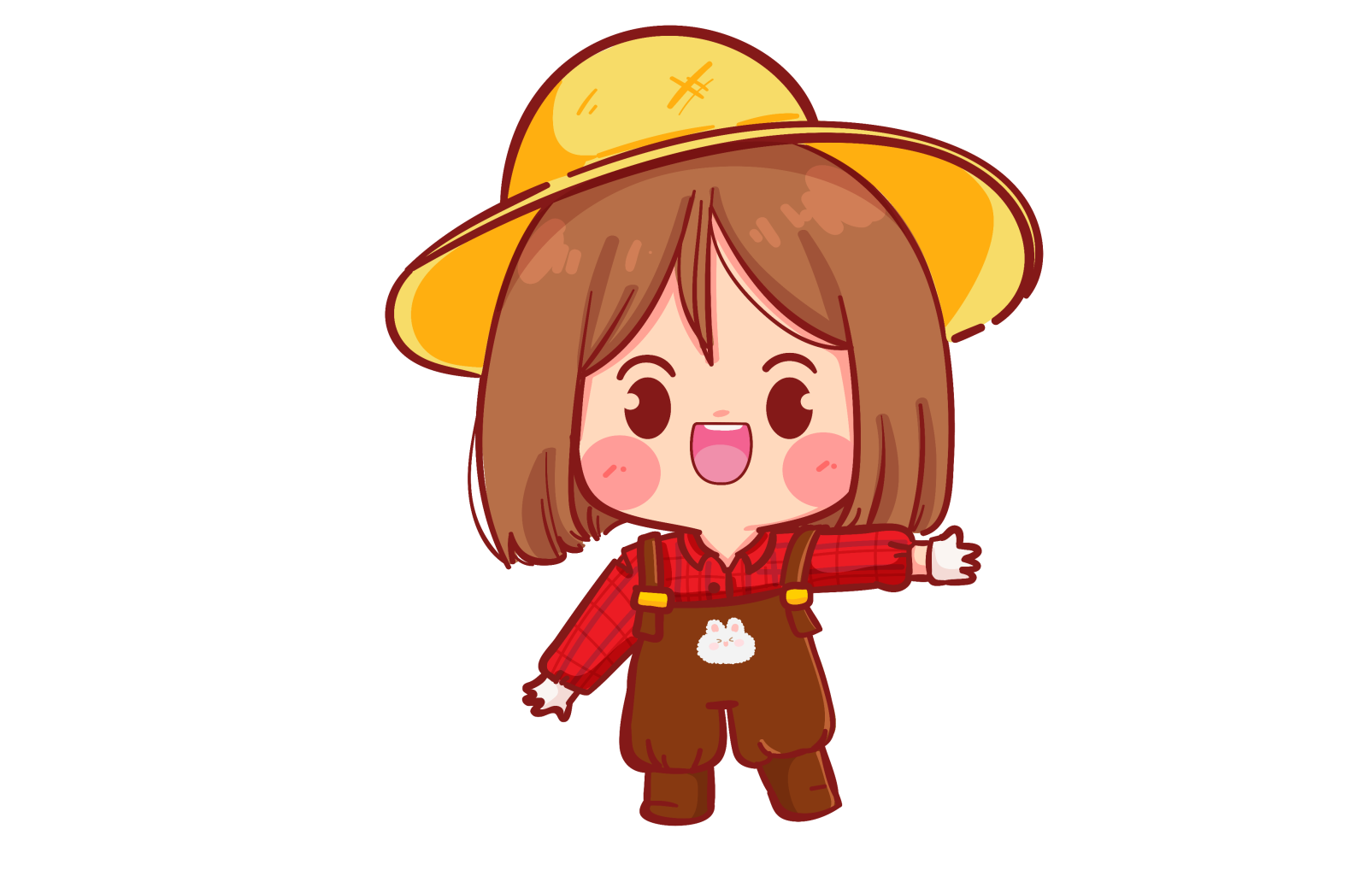 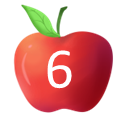 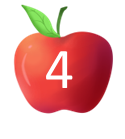 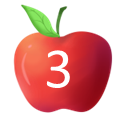 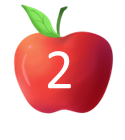 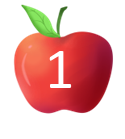 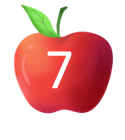 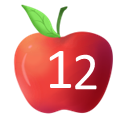 0
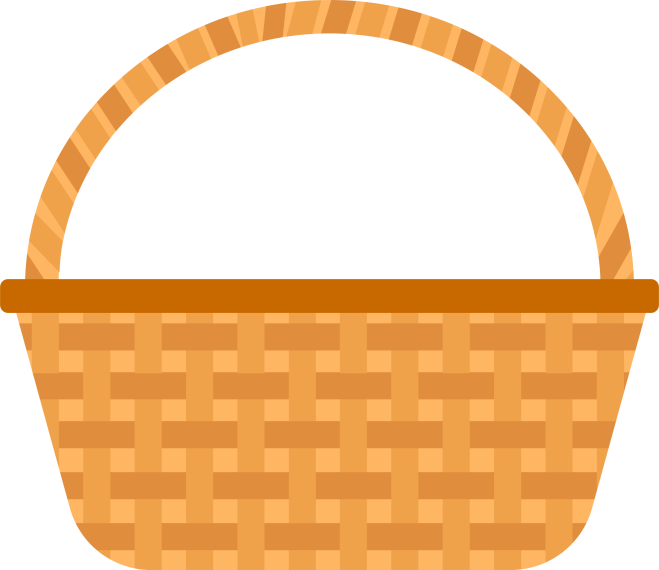 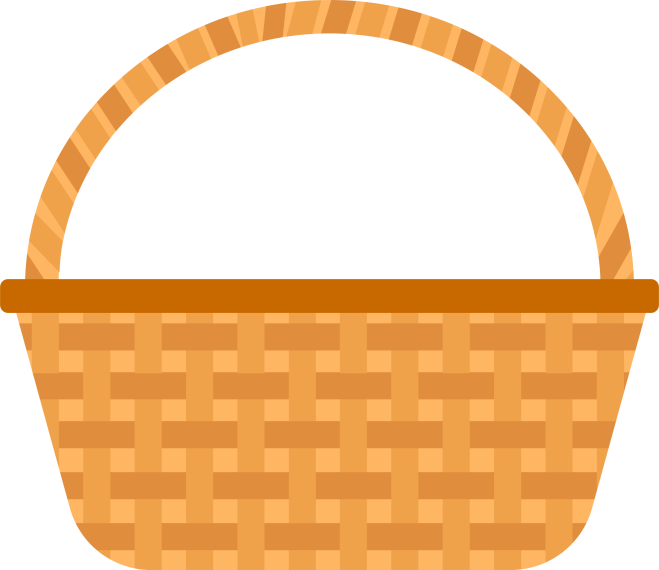 Số chẵn
Số lẻ
[Speaker Notes: Hương Thảo – Zalo 0972.115.126. Các nick khác đều là giả mạo, ăn cắp chất xám]
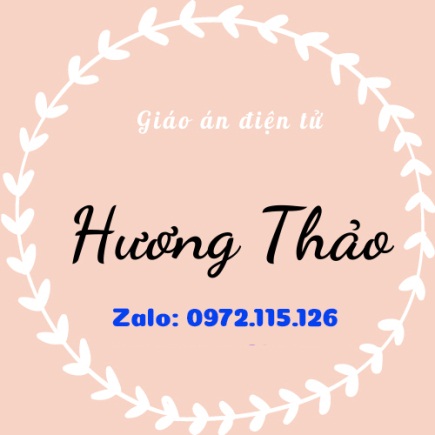 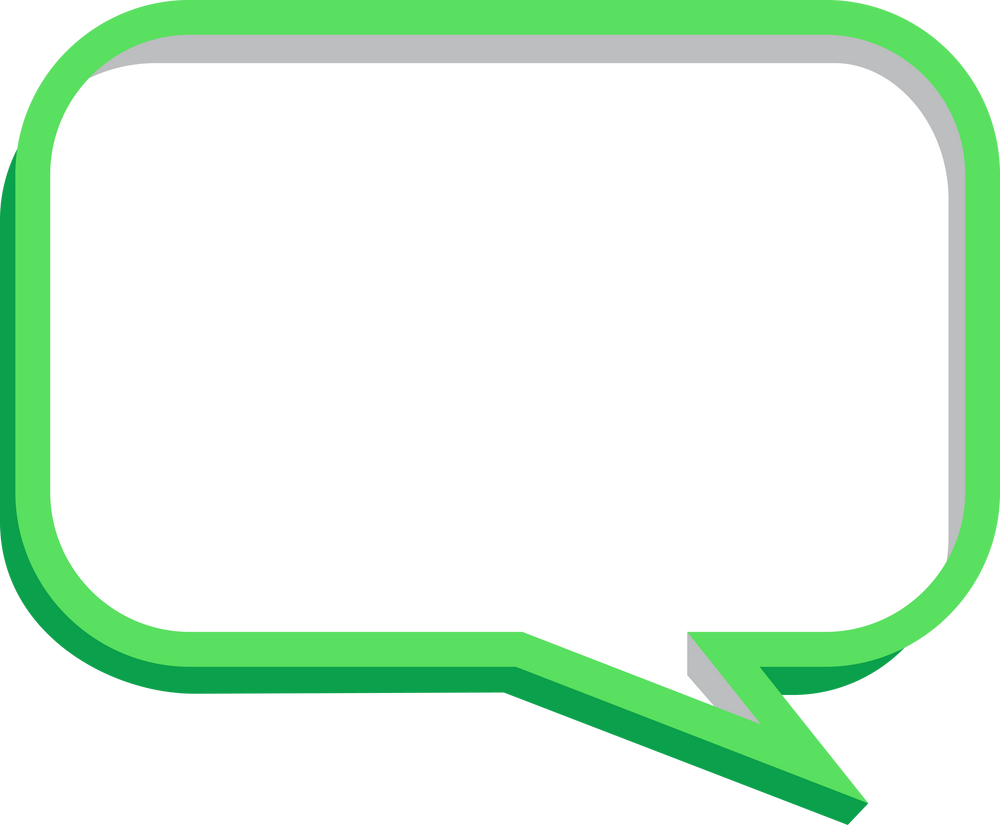 Cảm ơn các bạn đã giúp mình thu hoạch táo nhé!
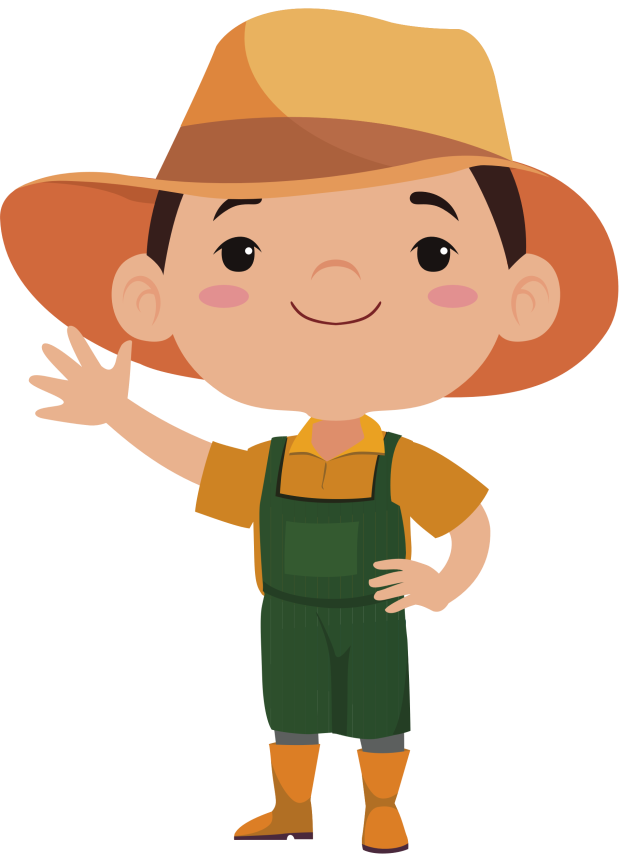 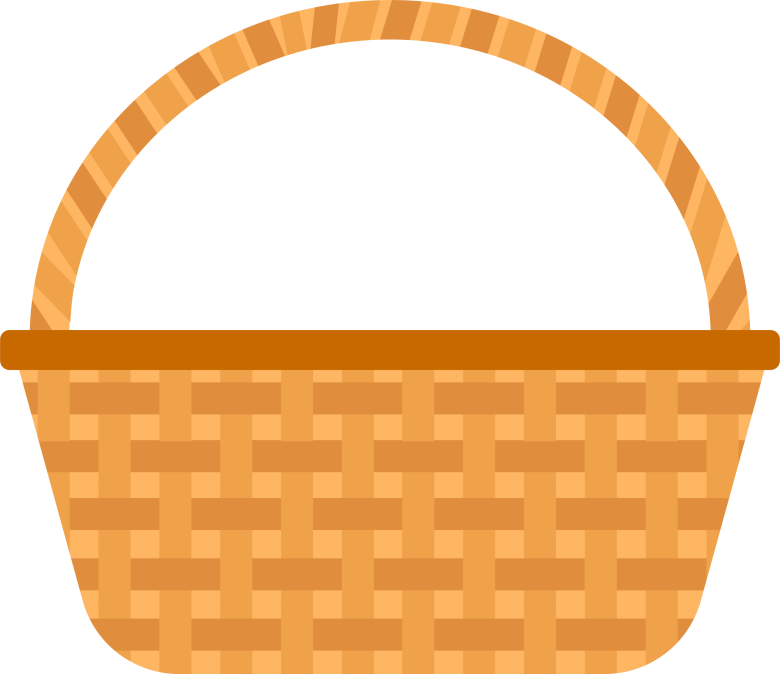 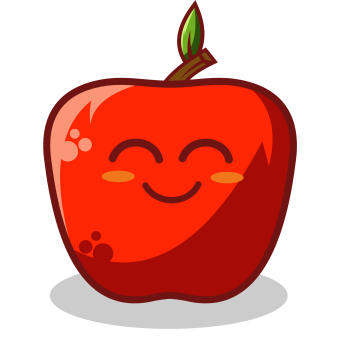 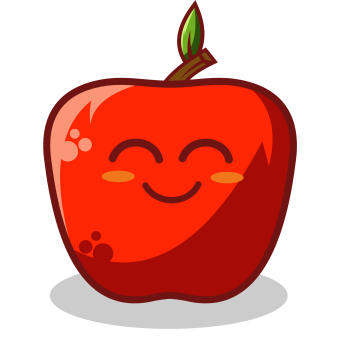 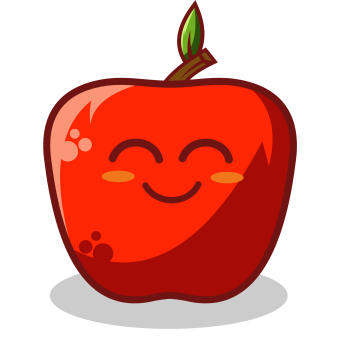 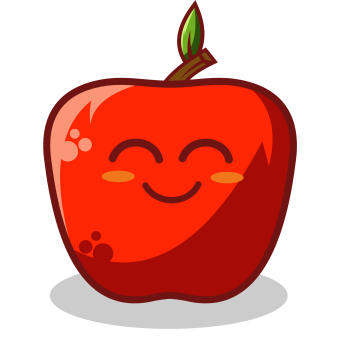 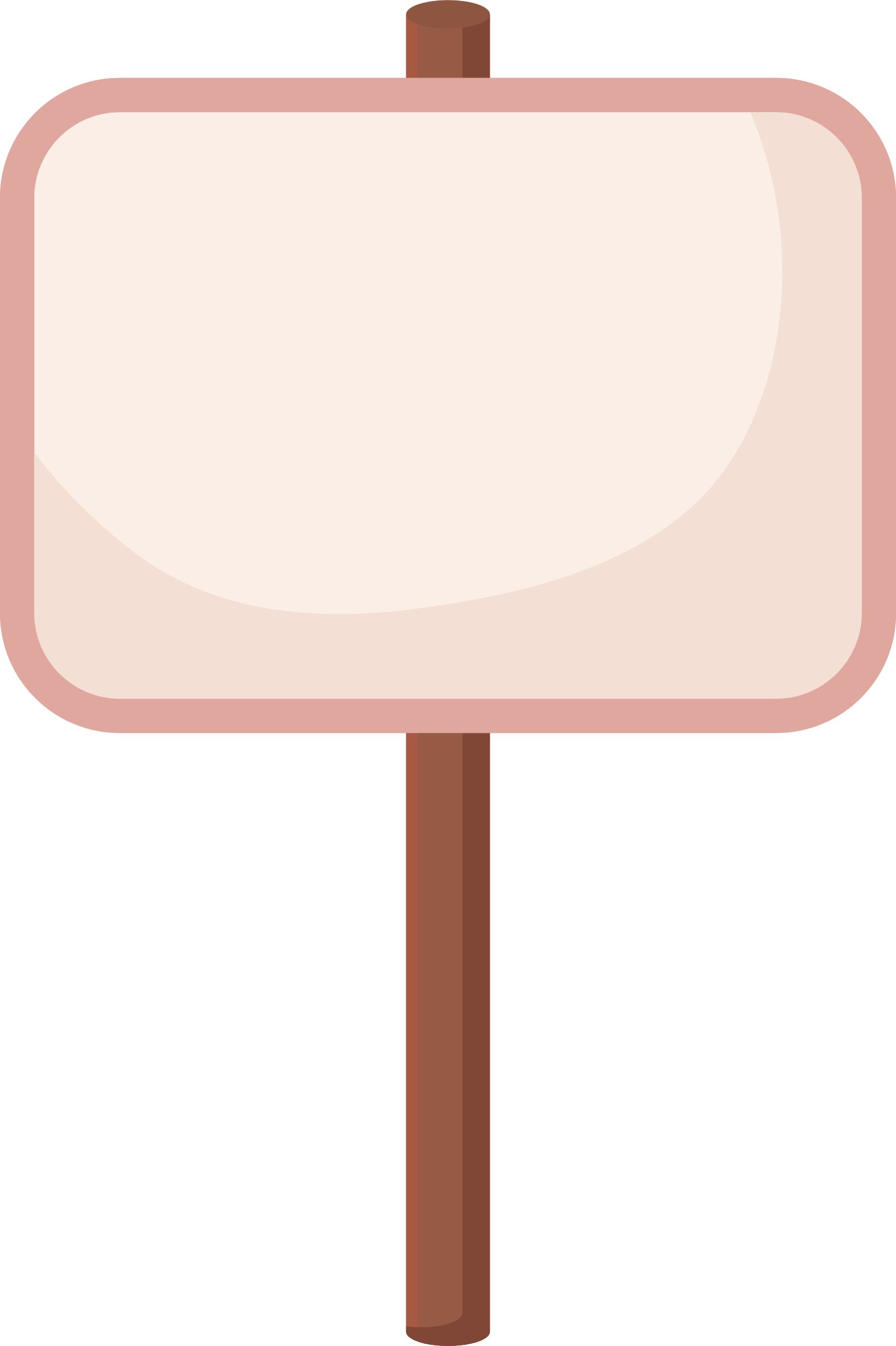 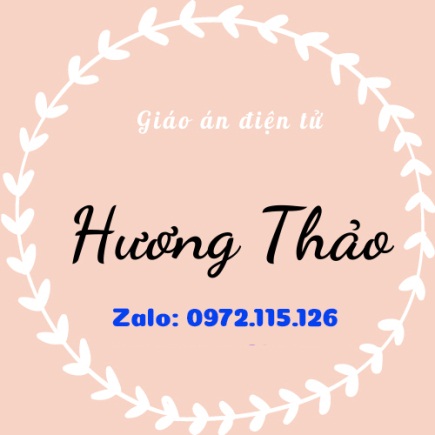 CỦNG CỐ
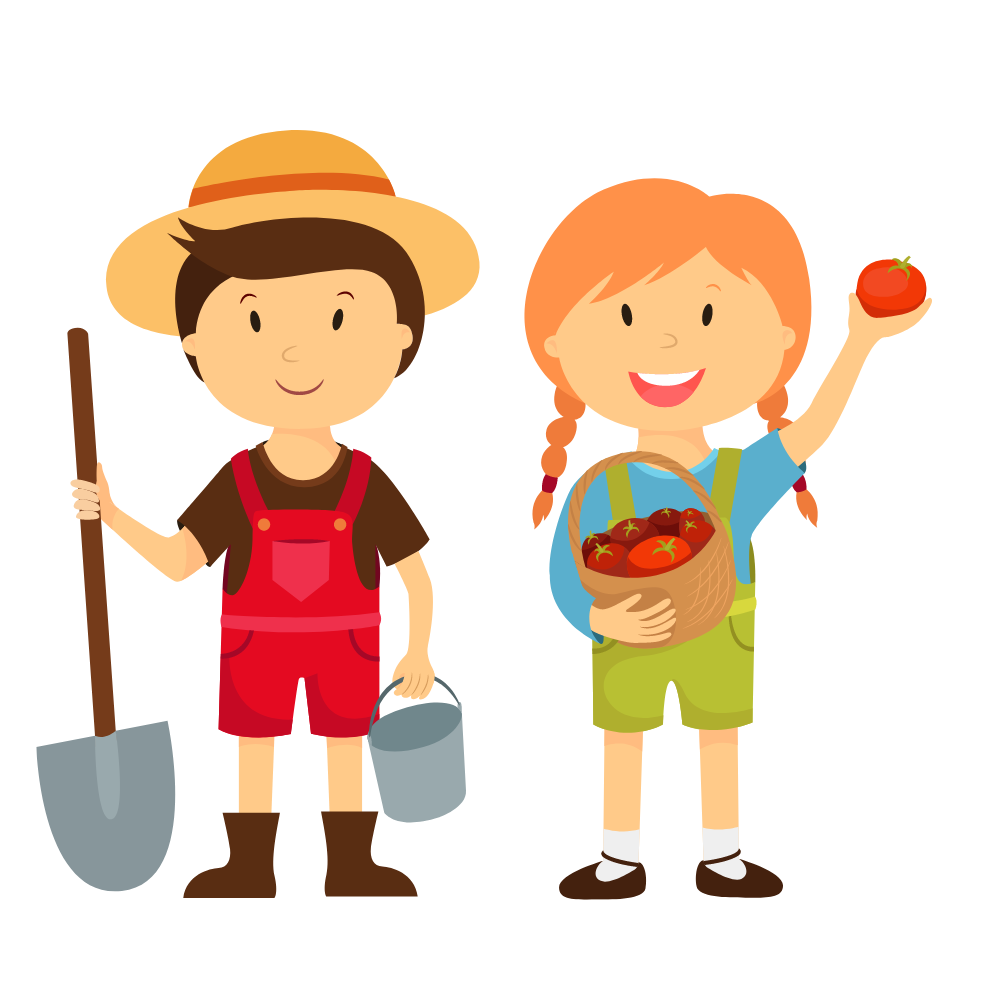 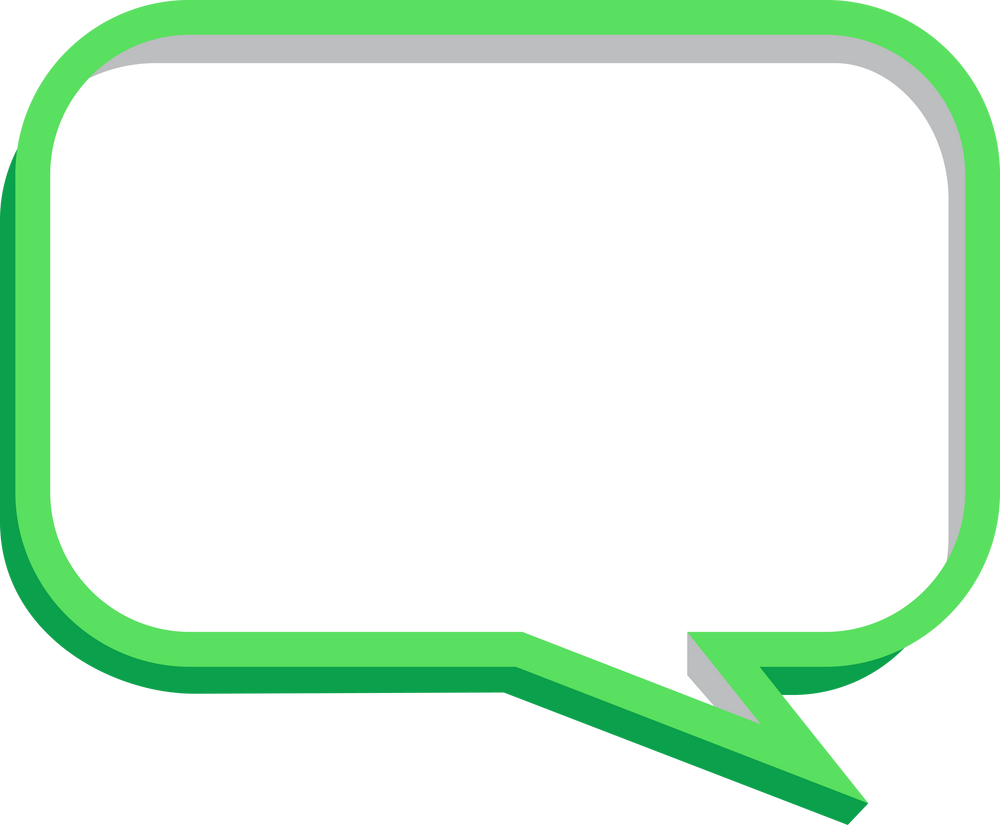 Hoàn thành thử thách cuối cùng để giúp mình chất hoa quả lên xe nhé!
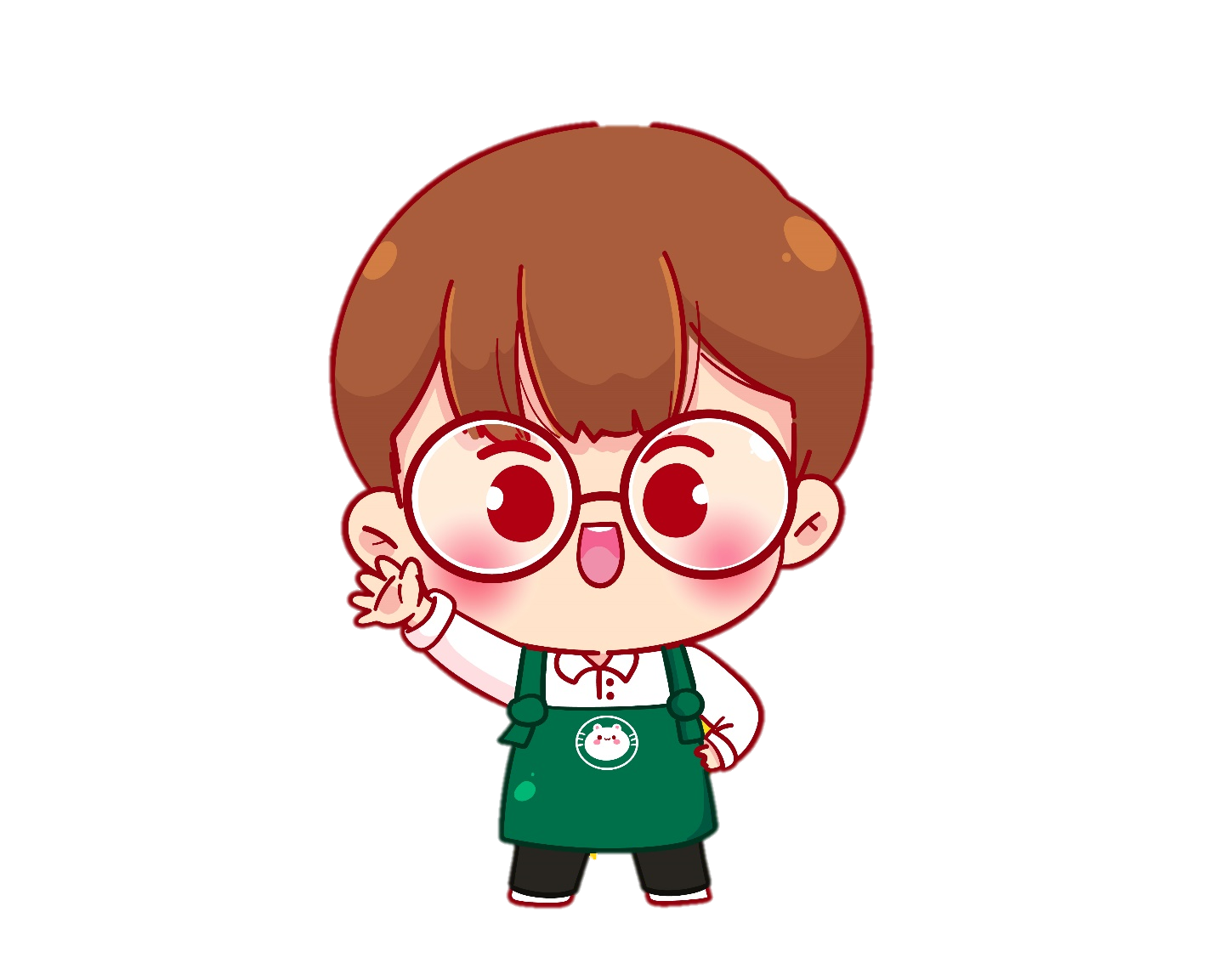 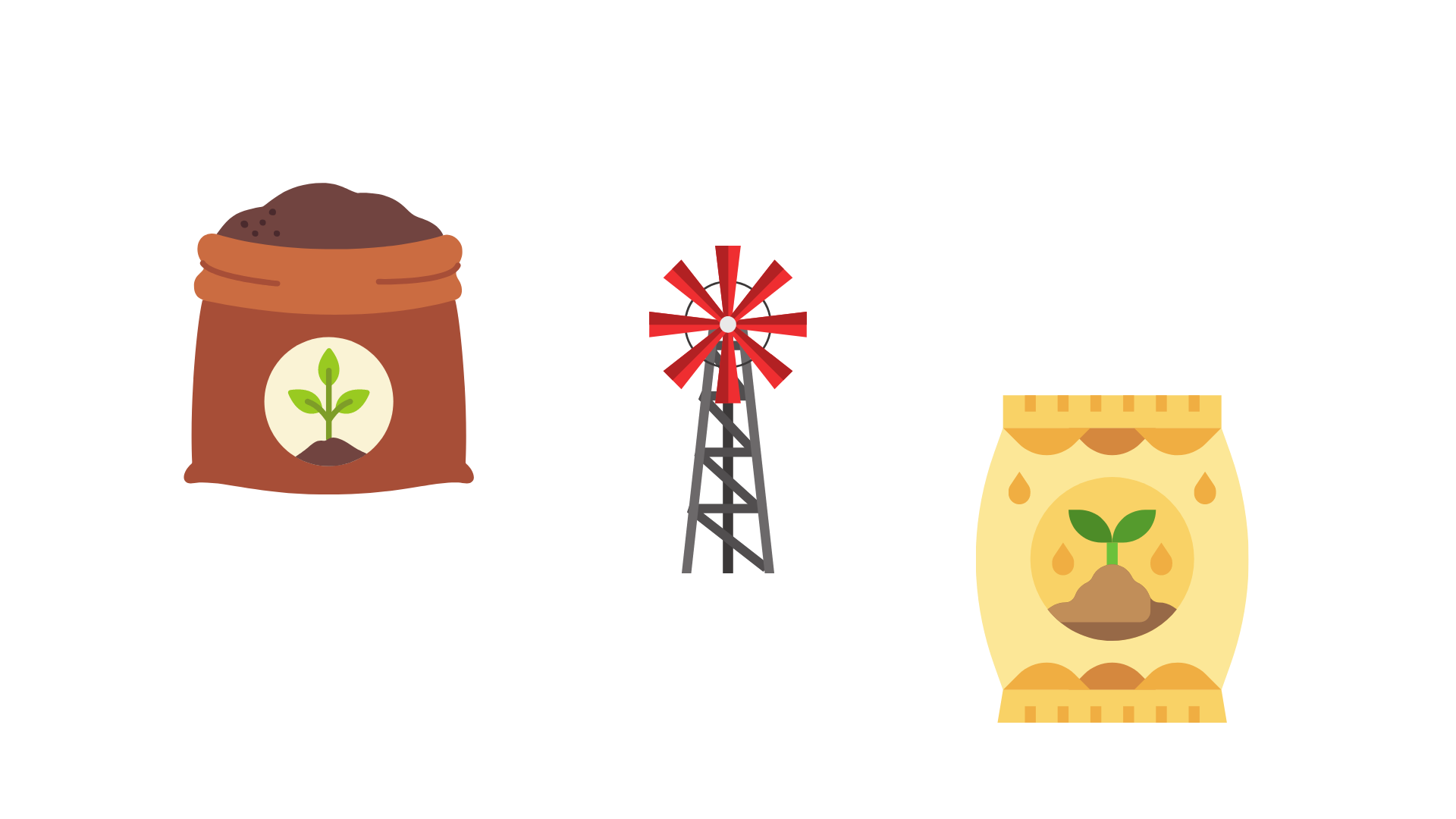 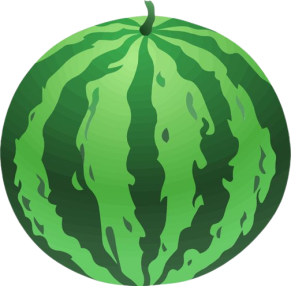 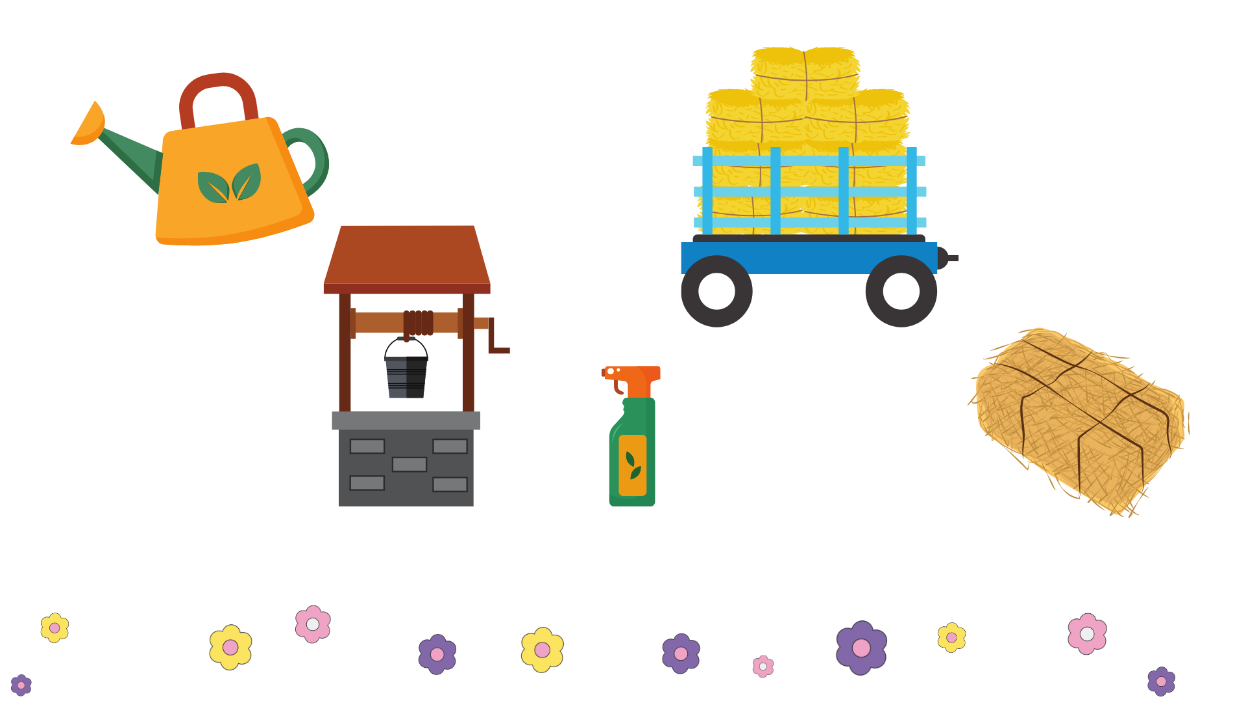 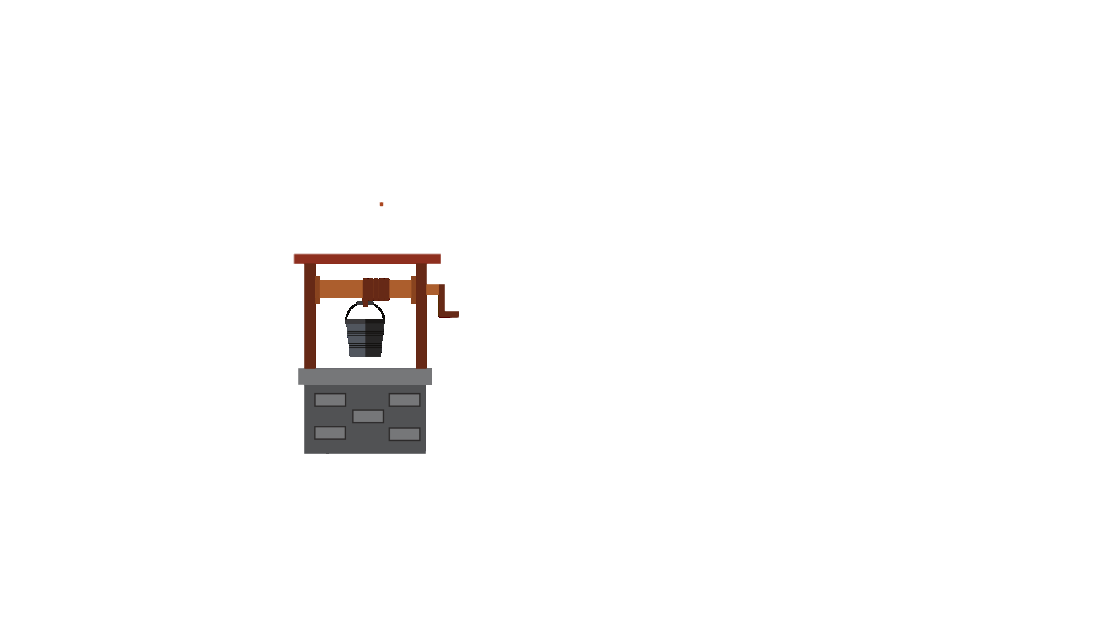 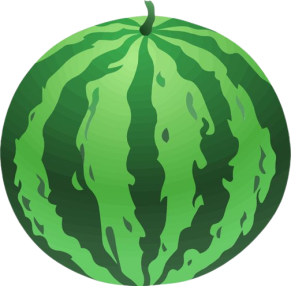 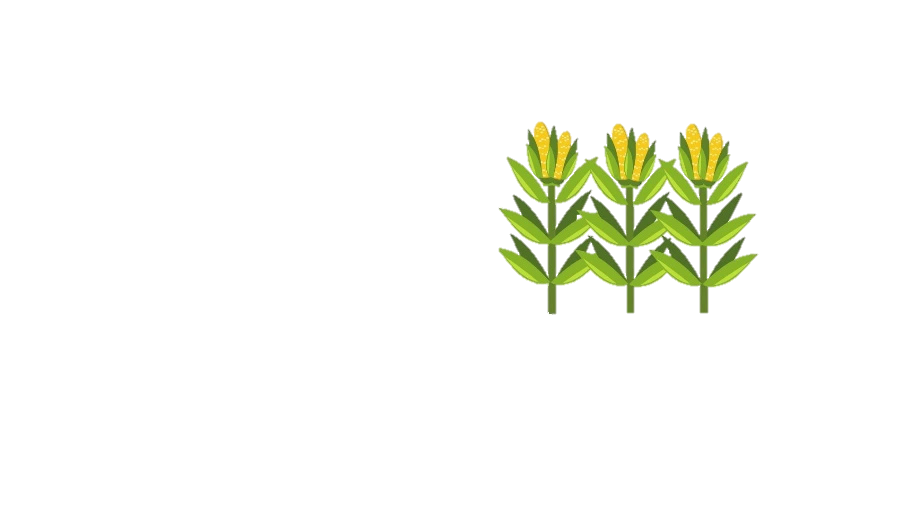 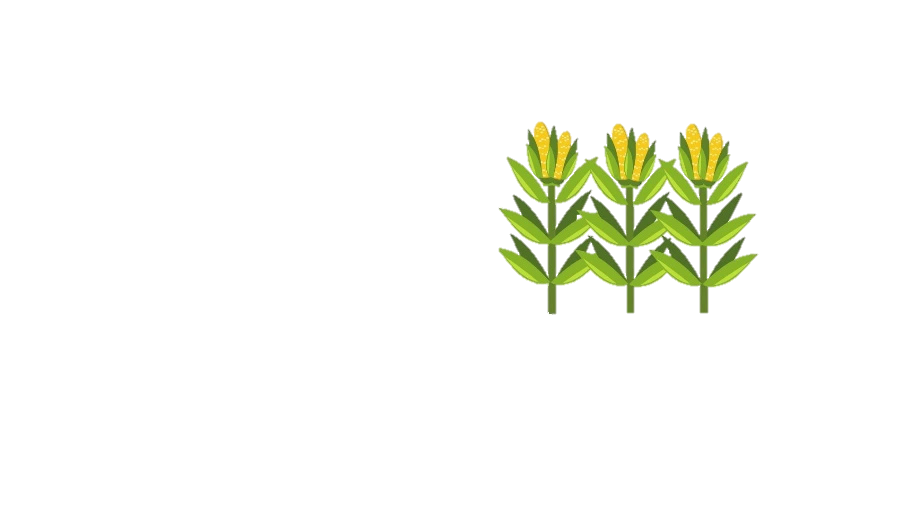 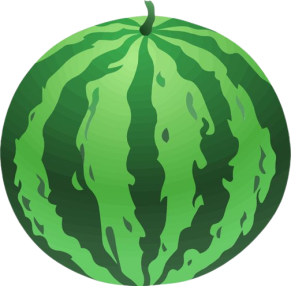 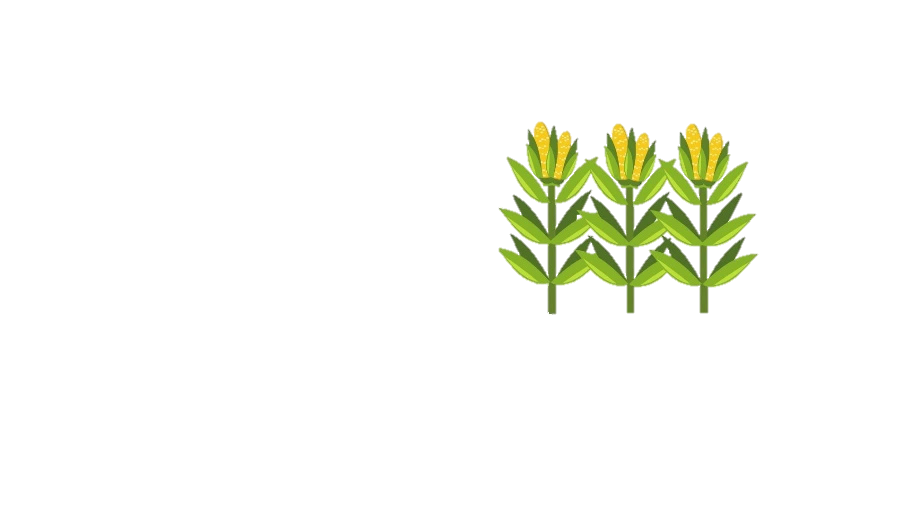 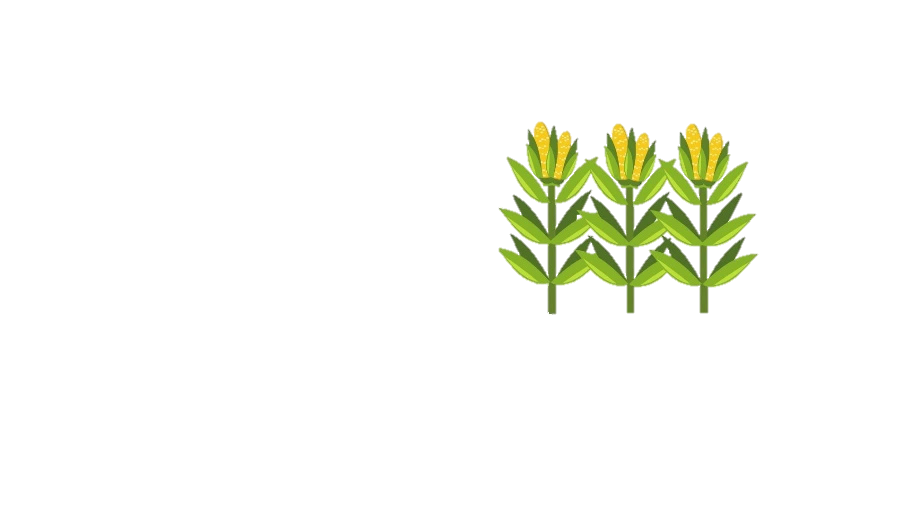 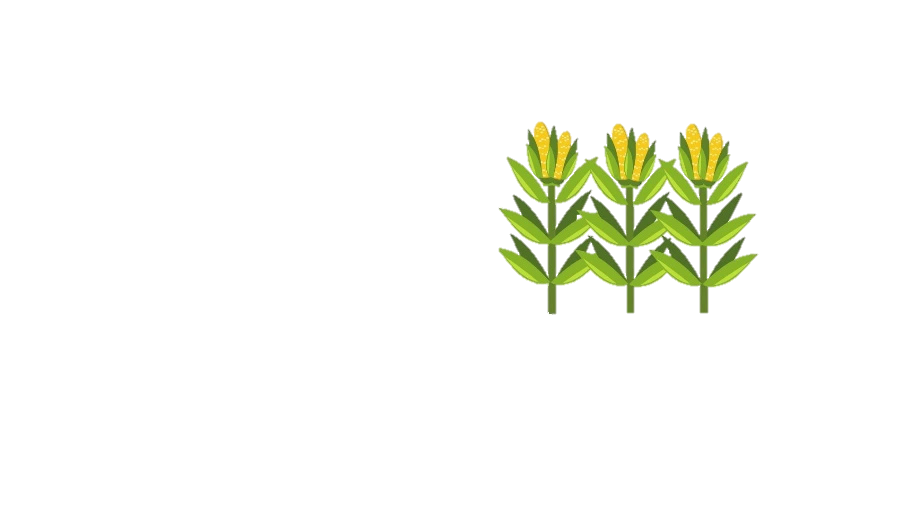 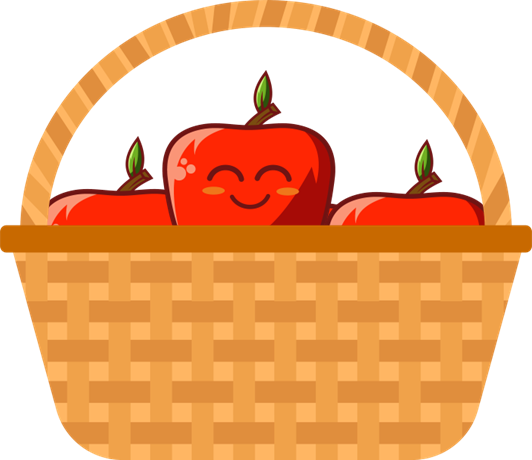 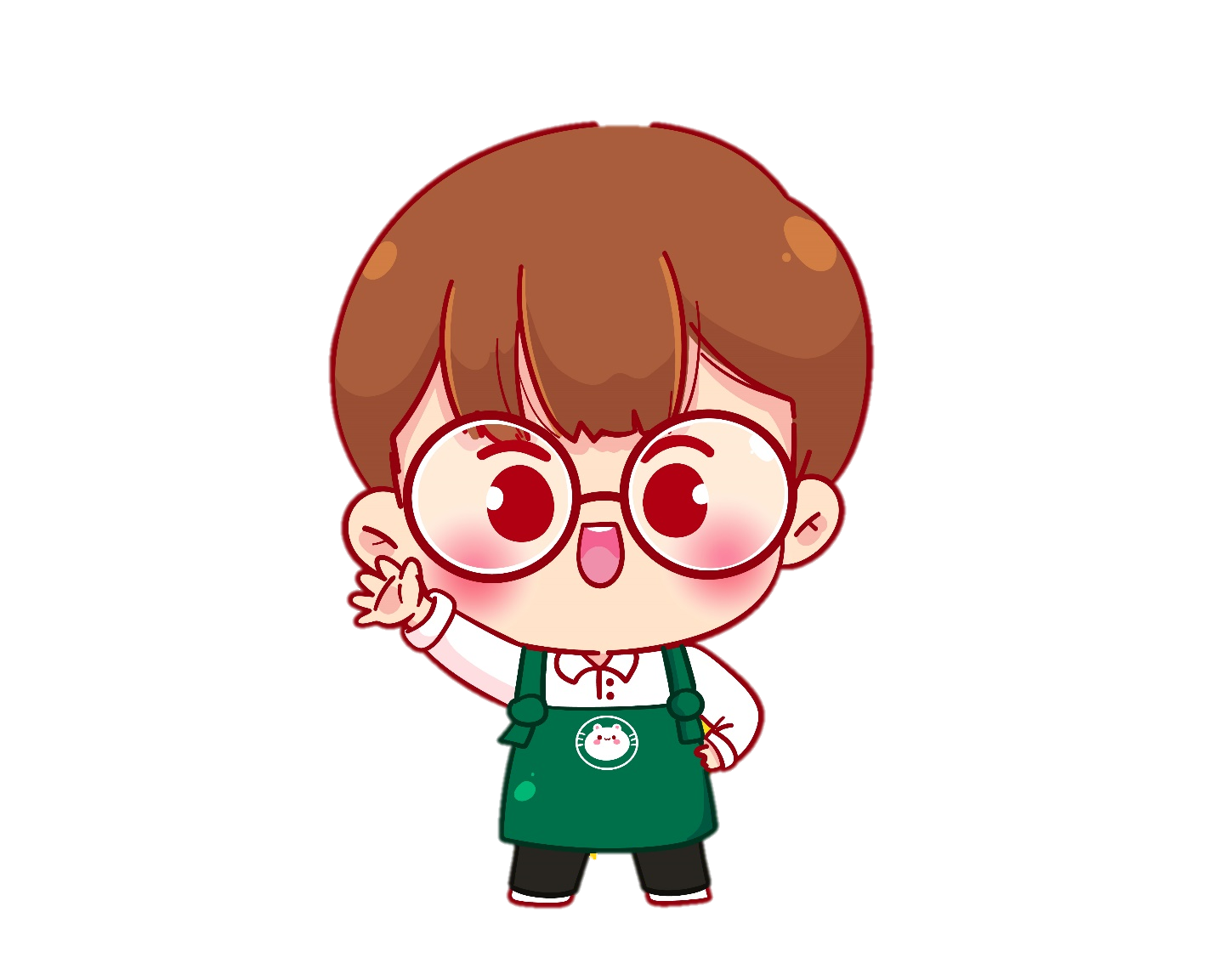 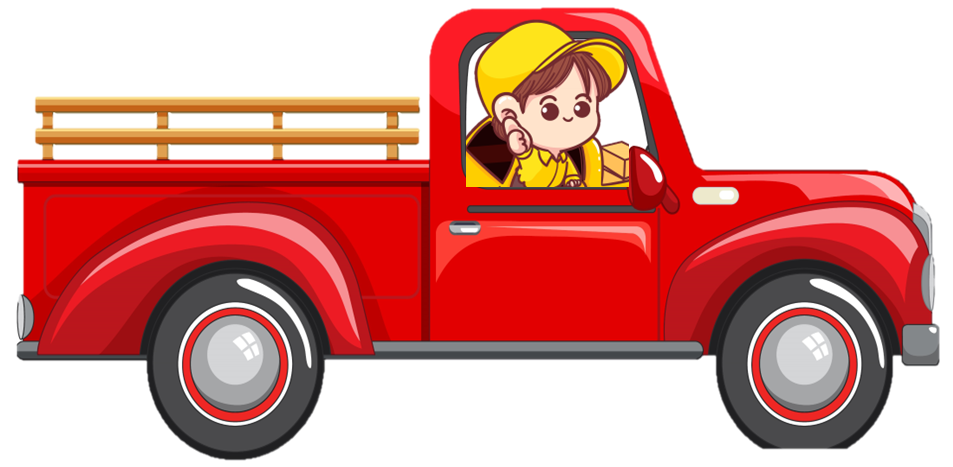 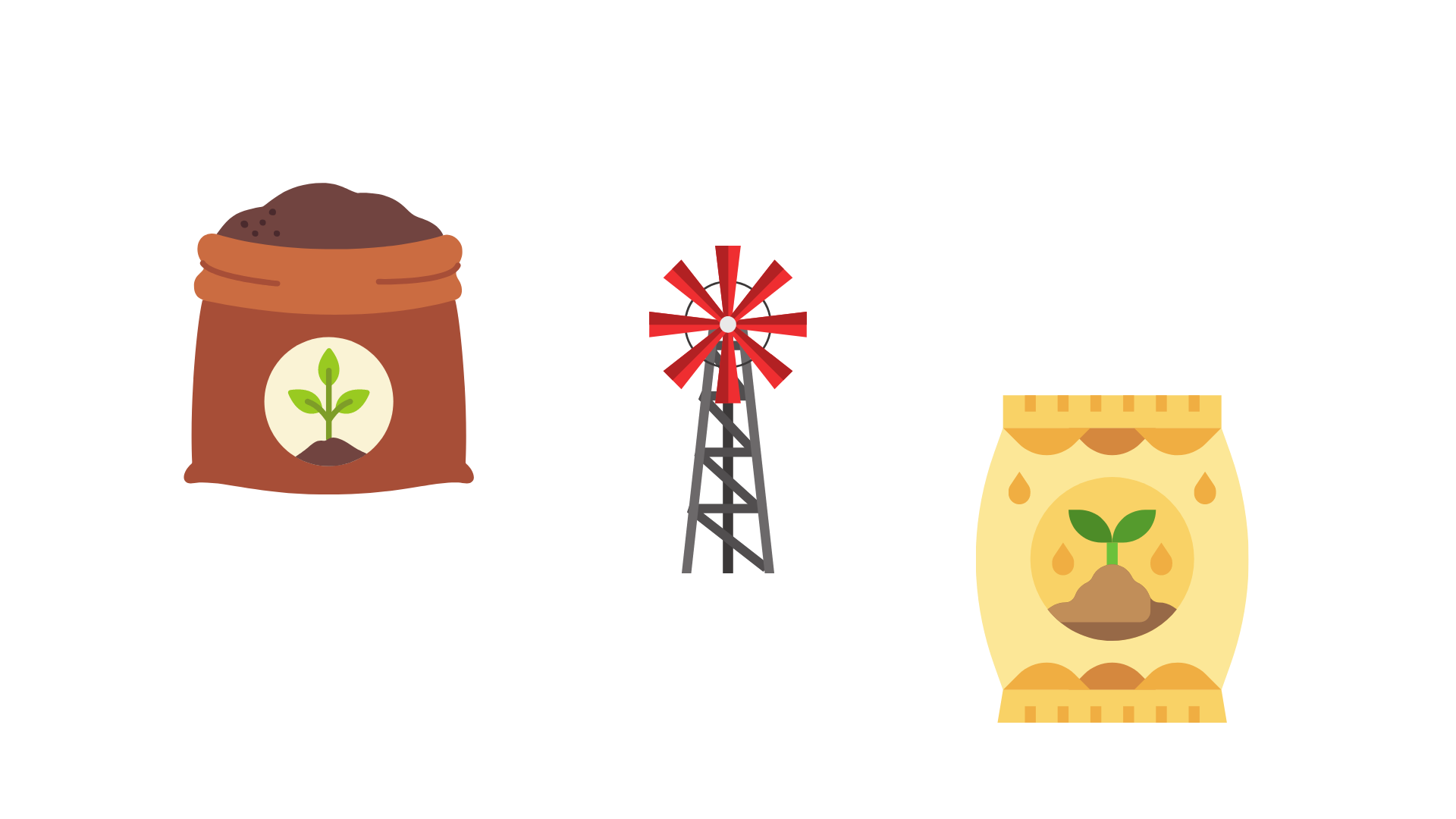 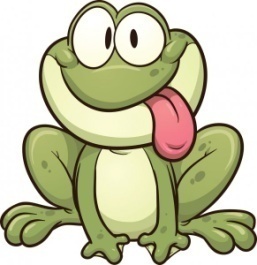 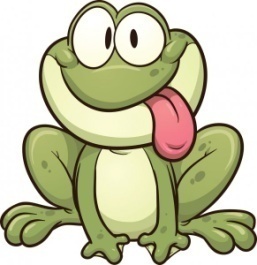 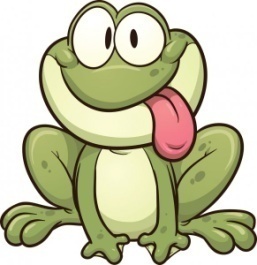 B. Số lẻ
A. Số chẵn
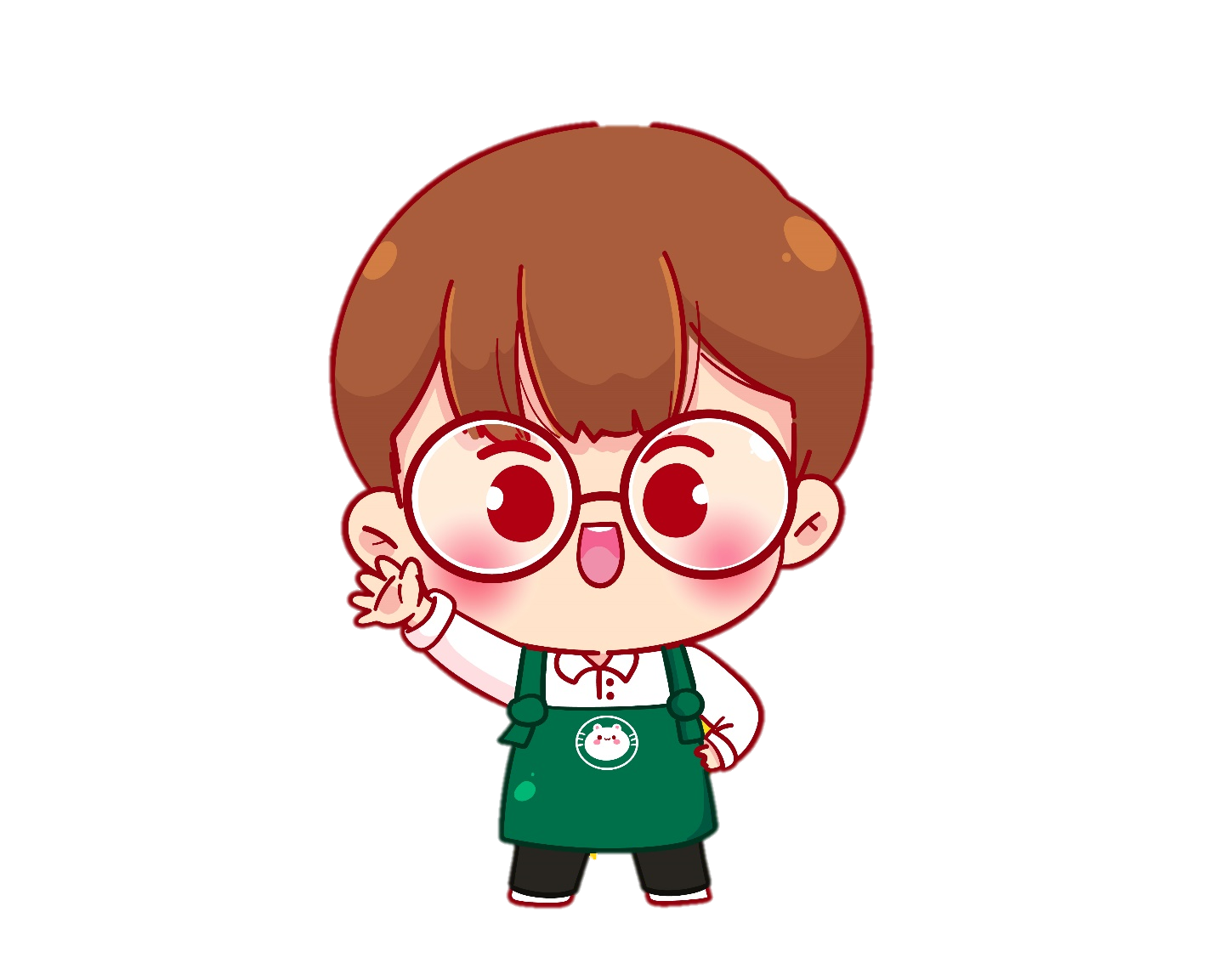 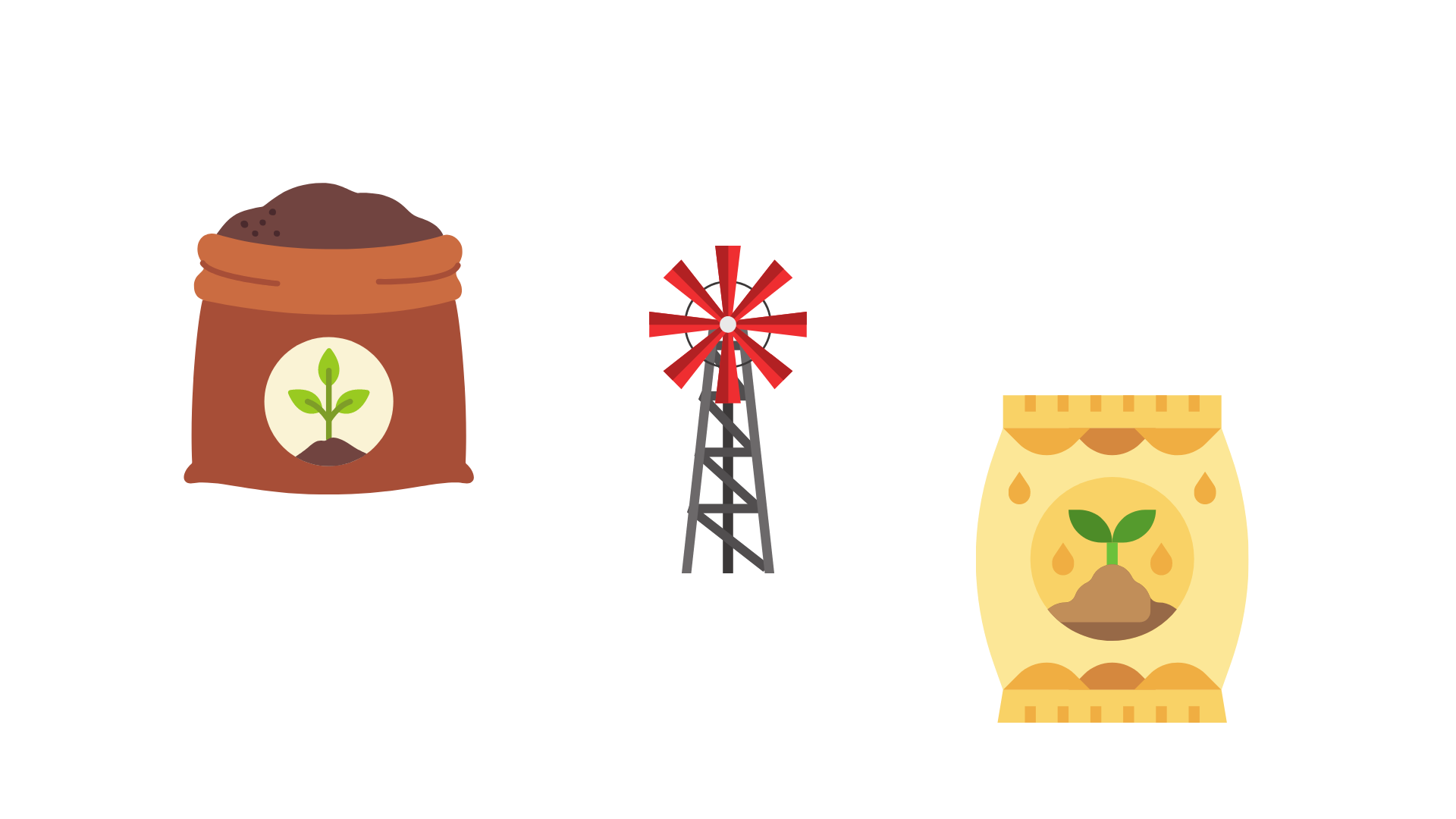 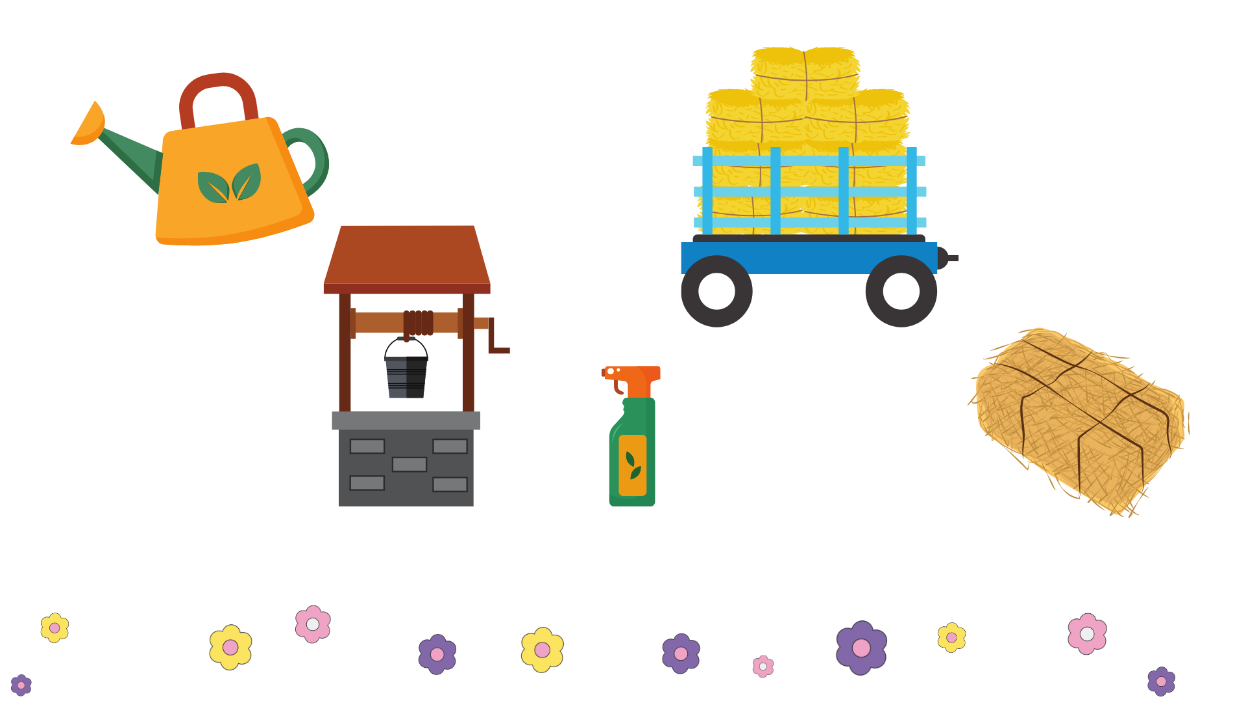 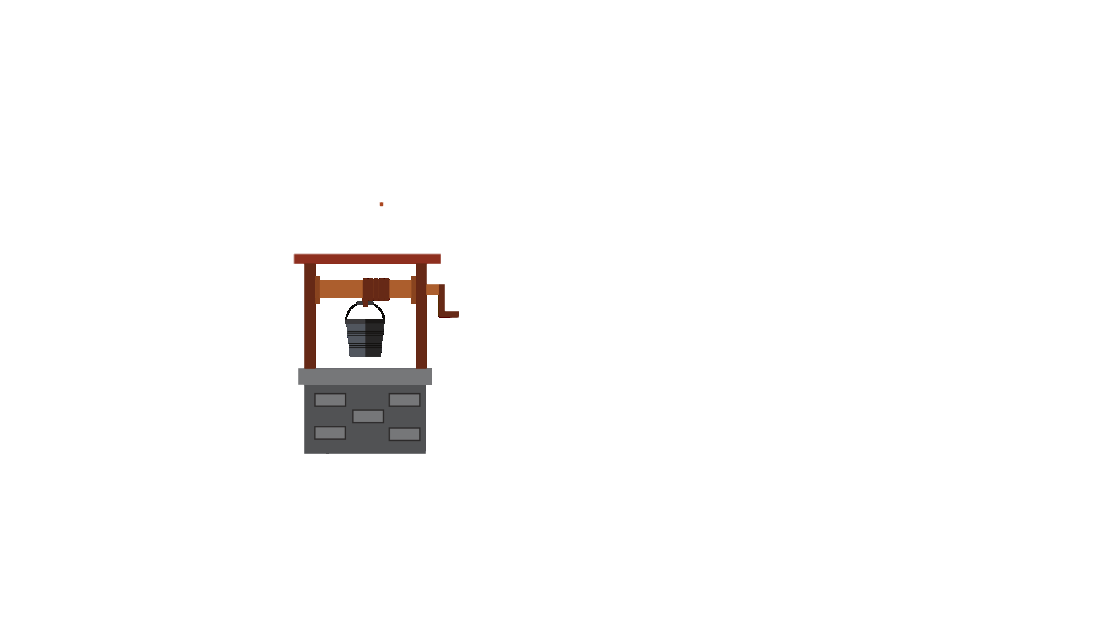 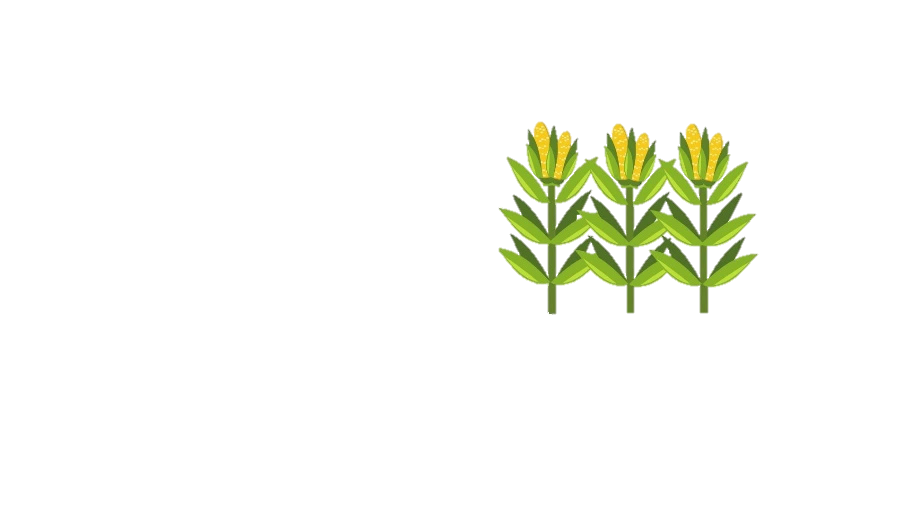 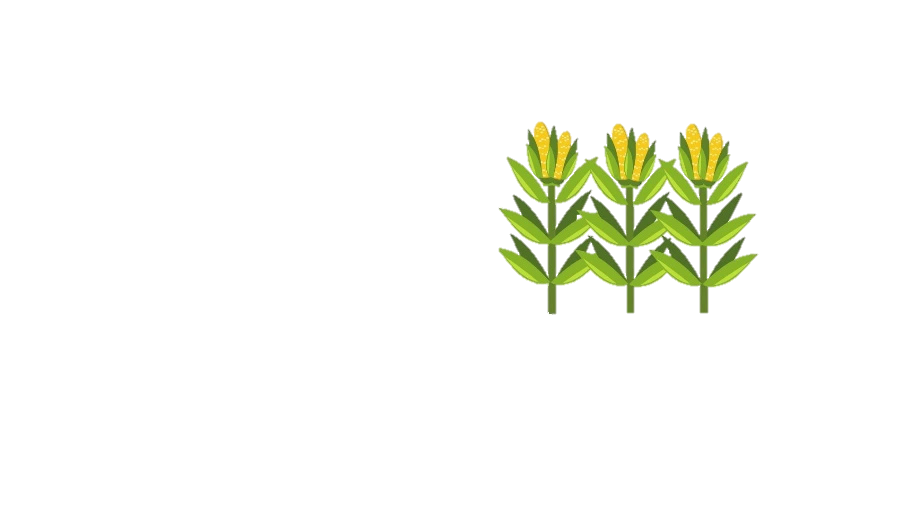 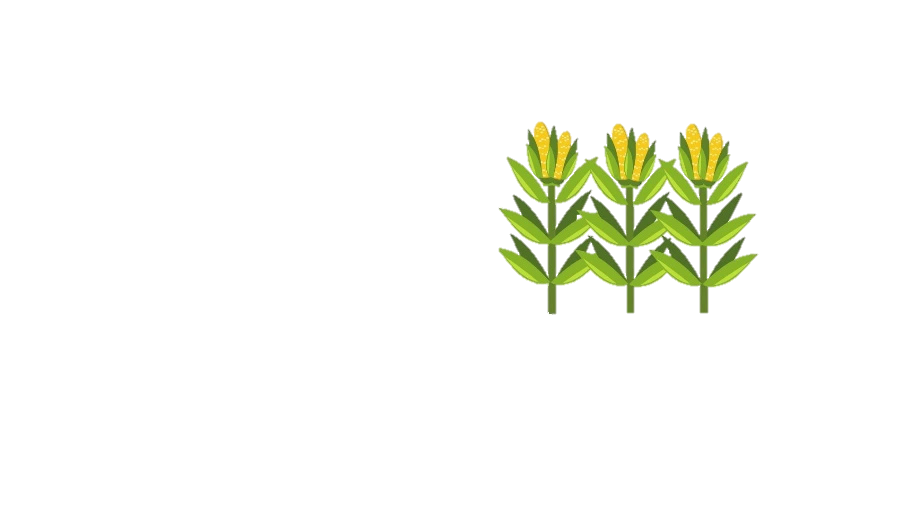 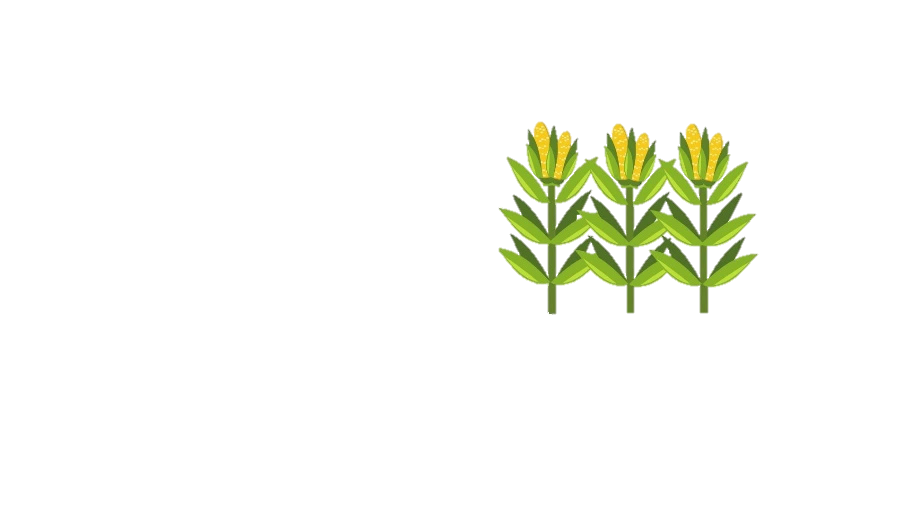 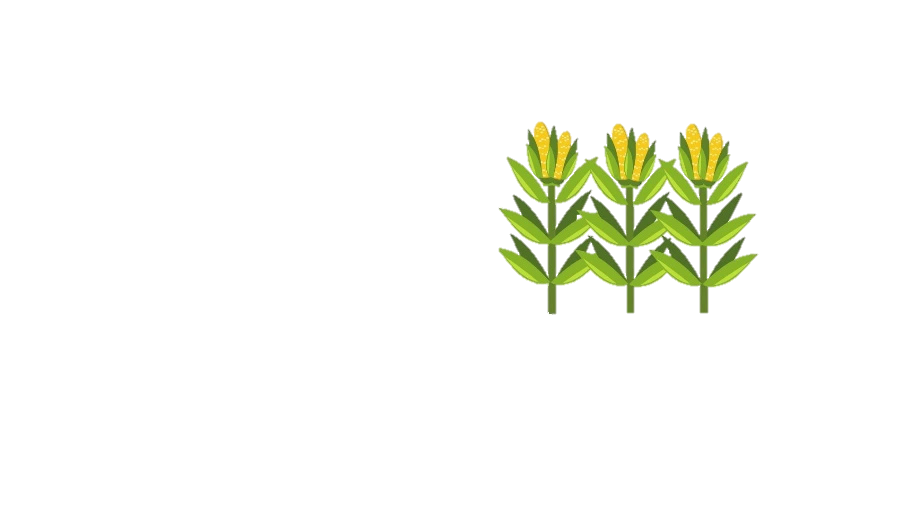 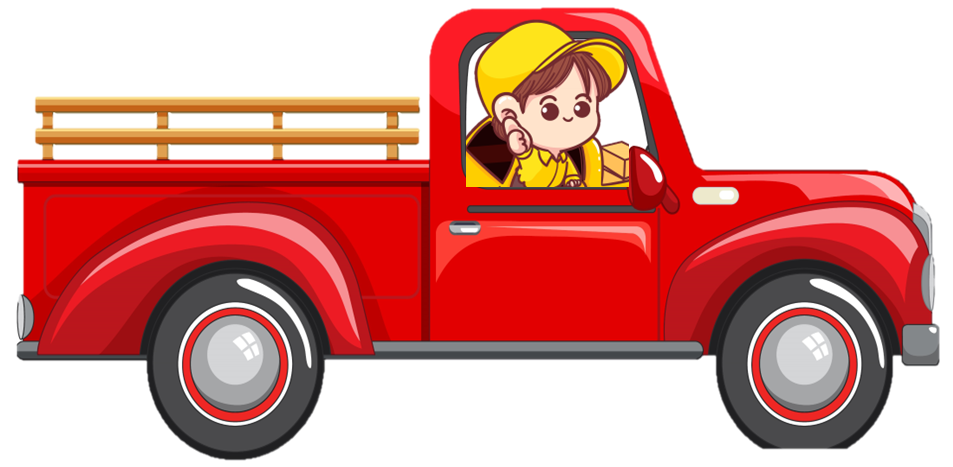 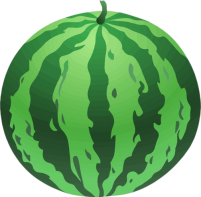 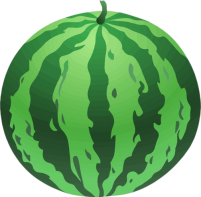 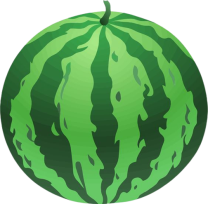 B. Số lẻ
A. Số chẵn
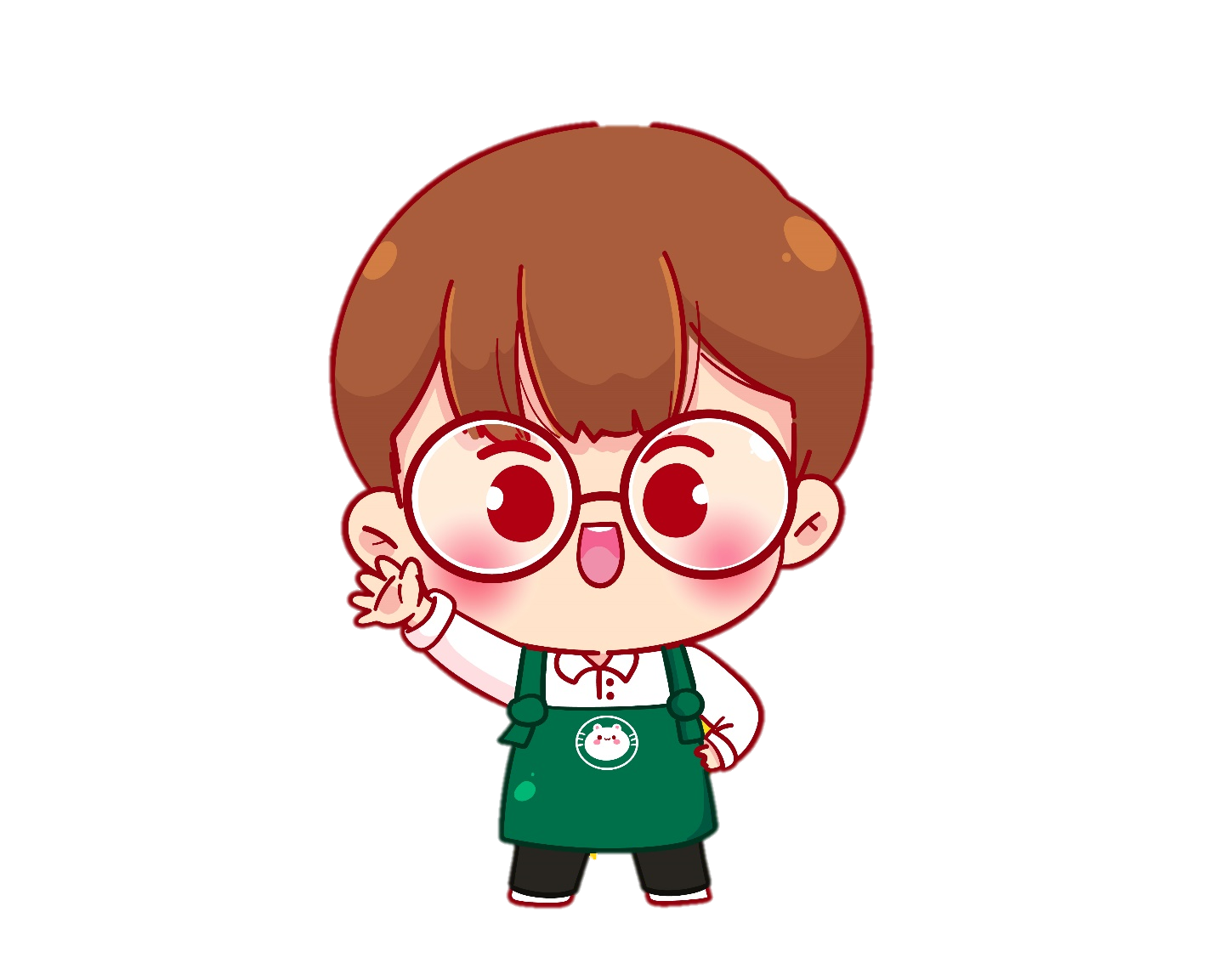 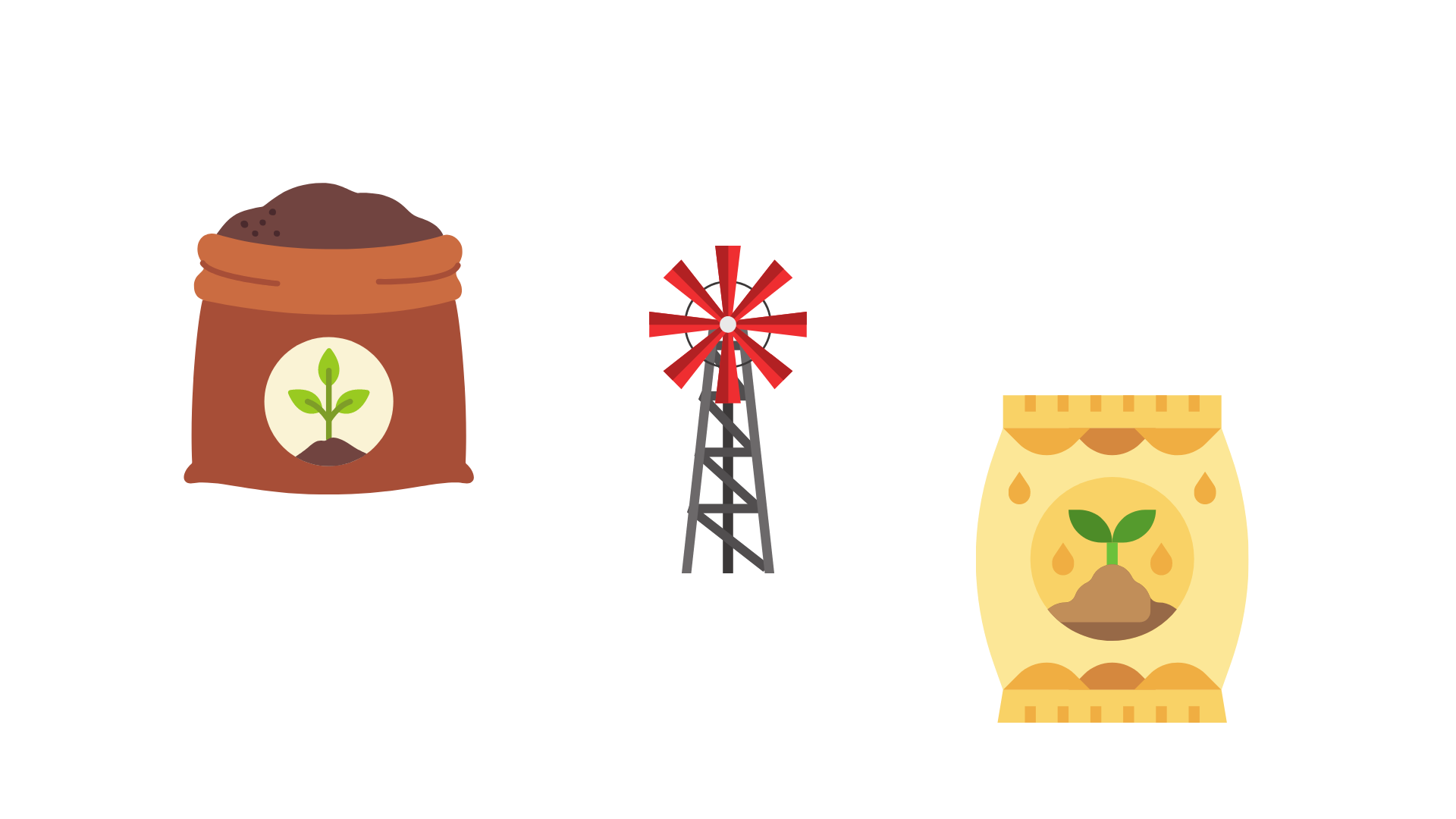 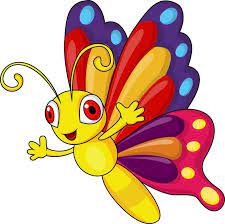 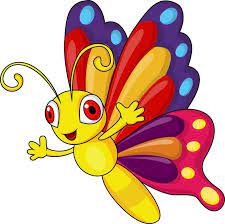 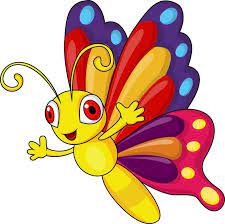 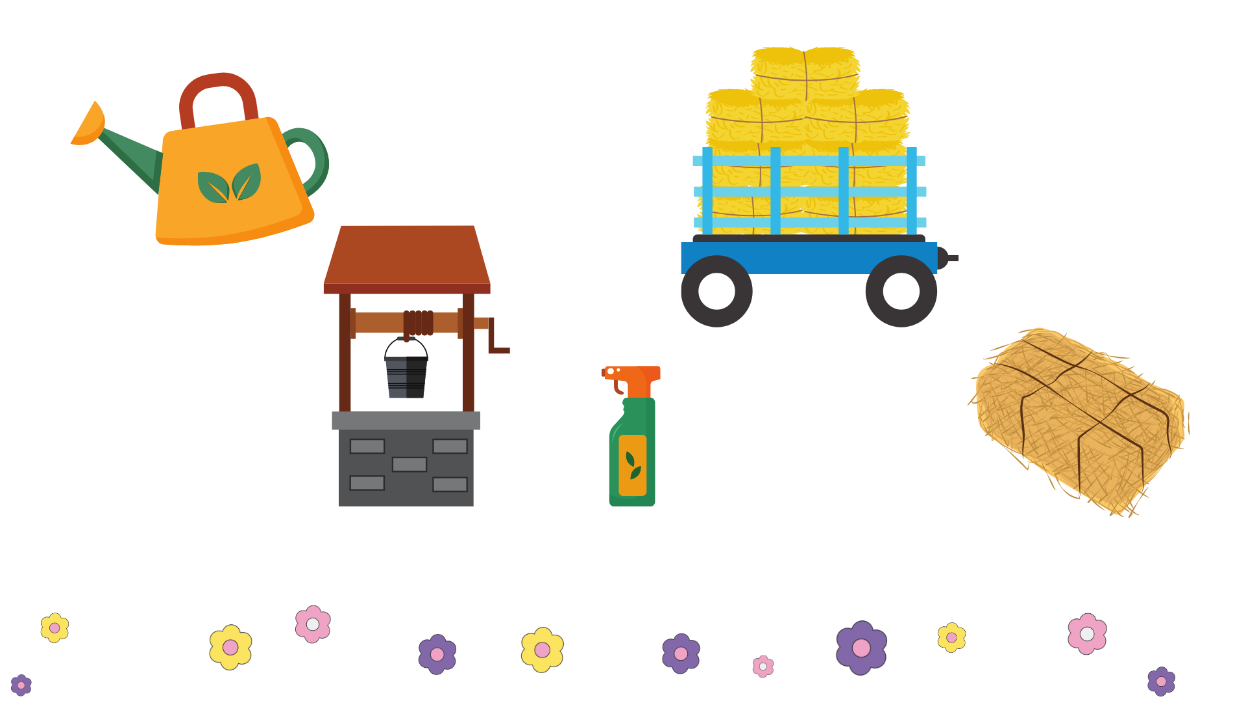 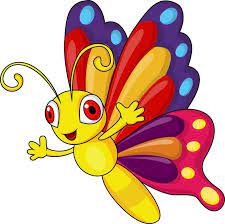 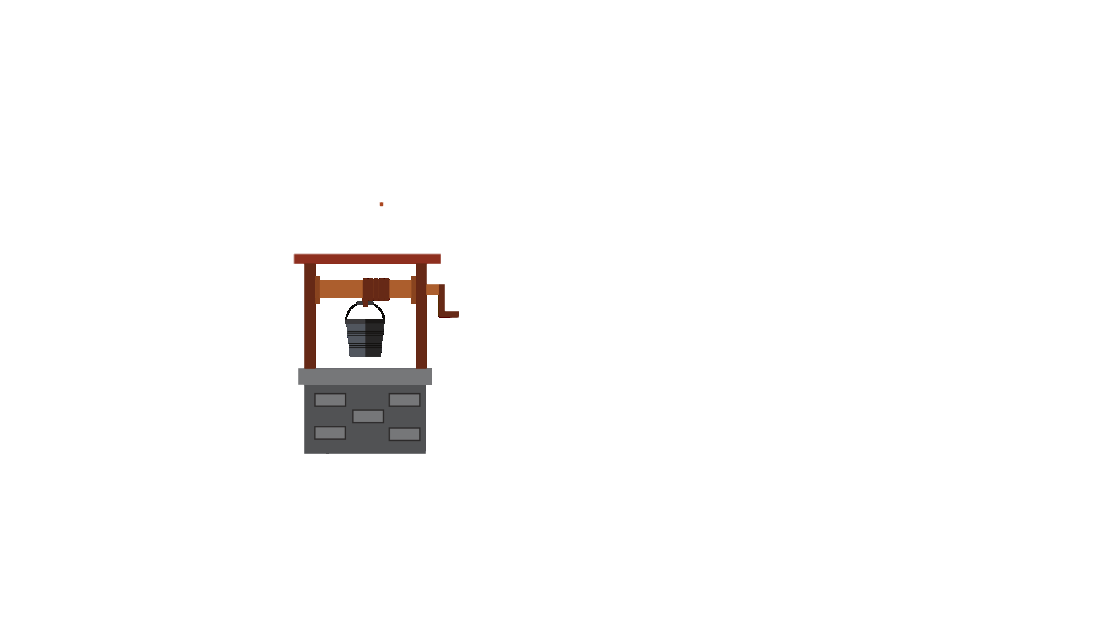 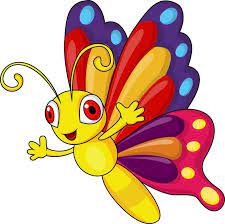 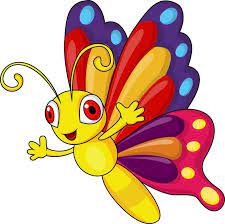 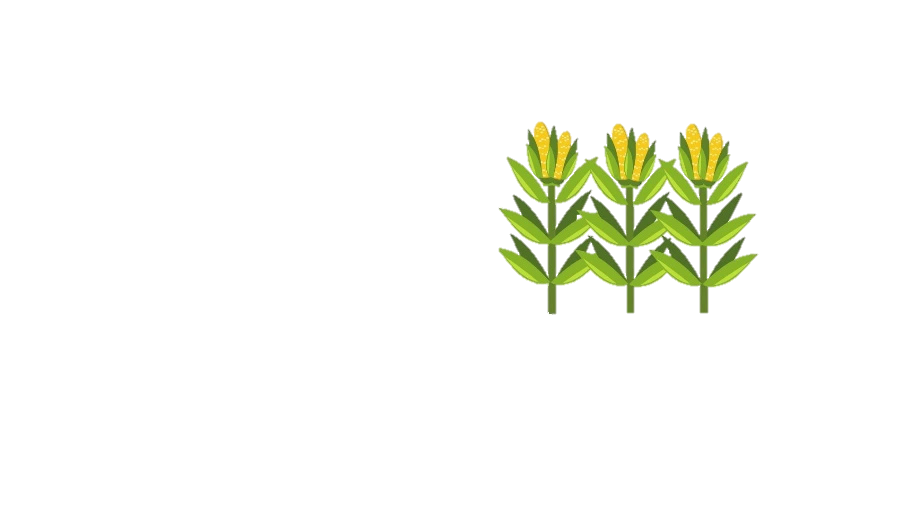 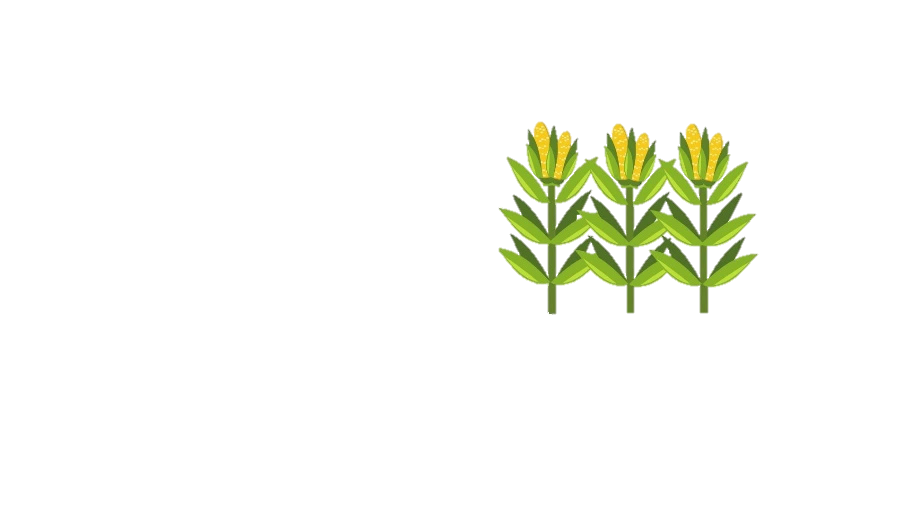 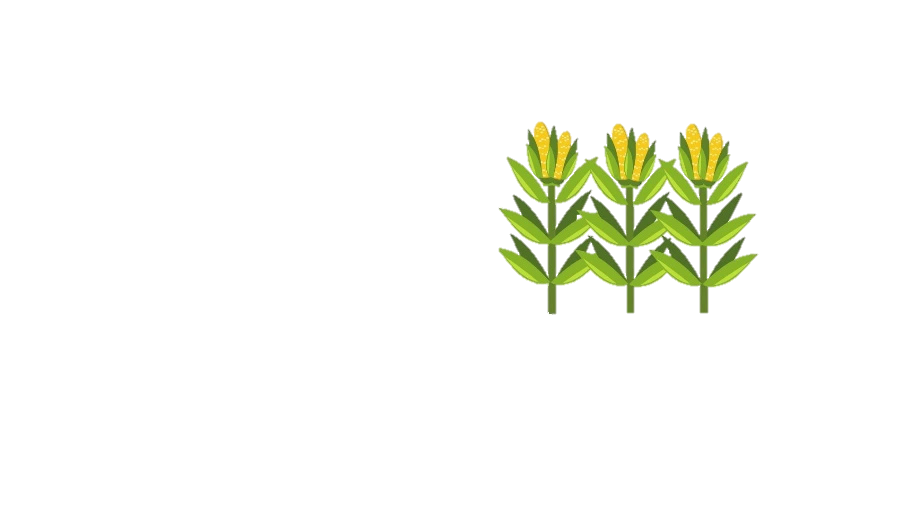 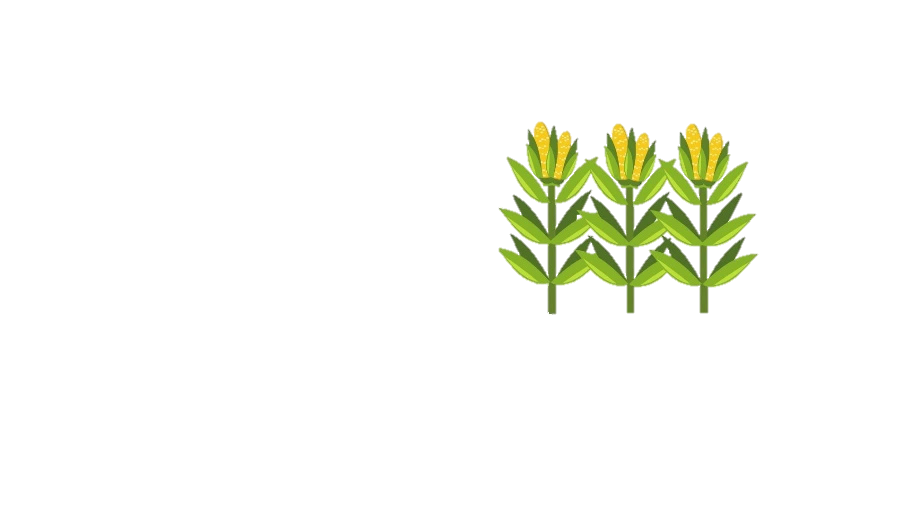 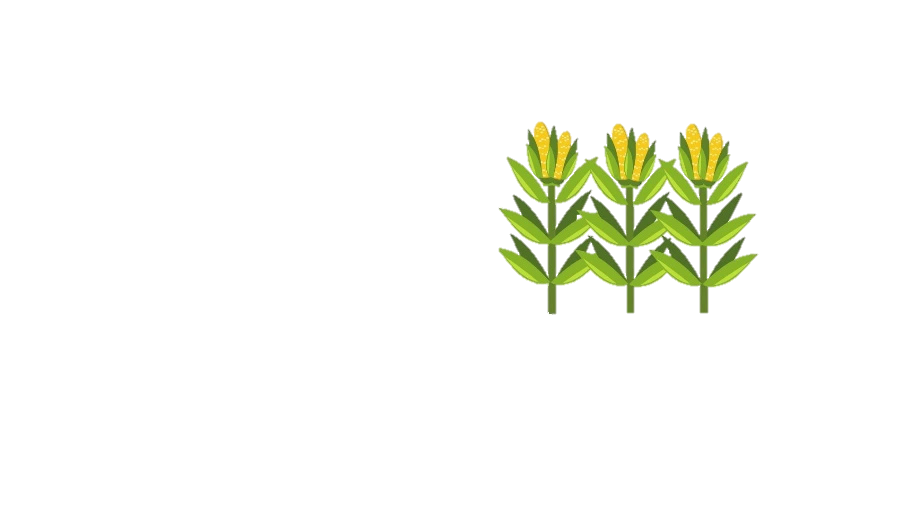 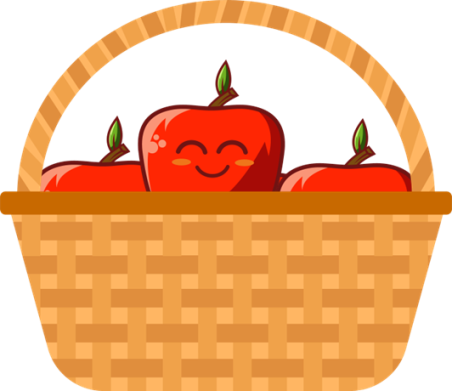 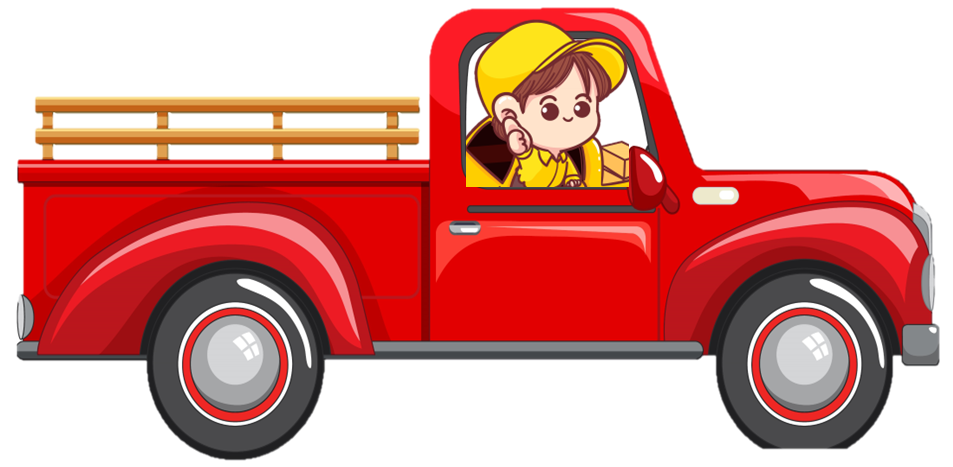 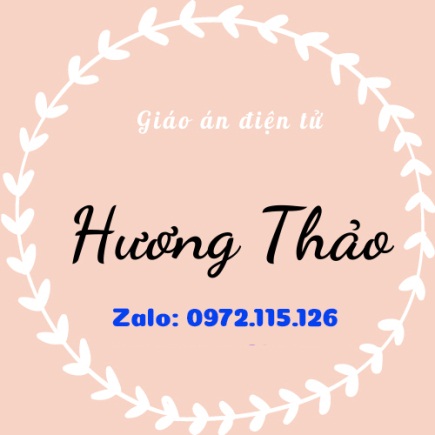 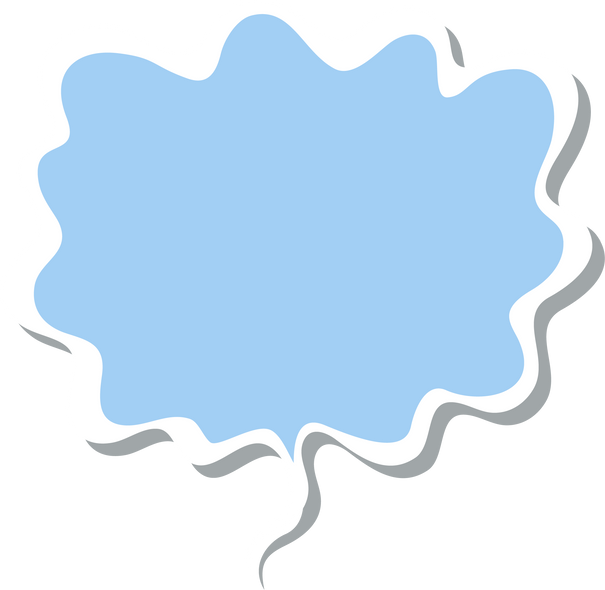 Chúc mừng bạn đã hoàn thành các thử thách ngày hôm nay!
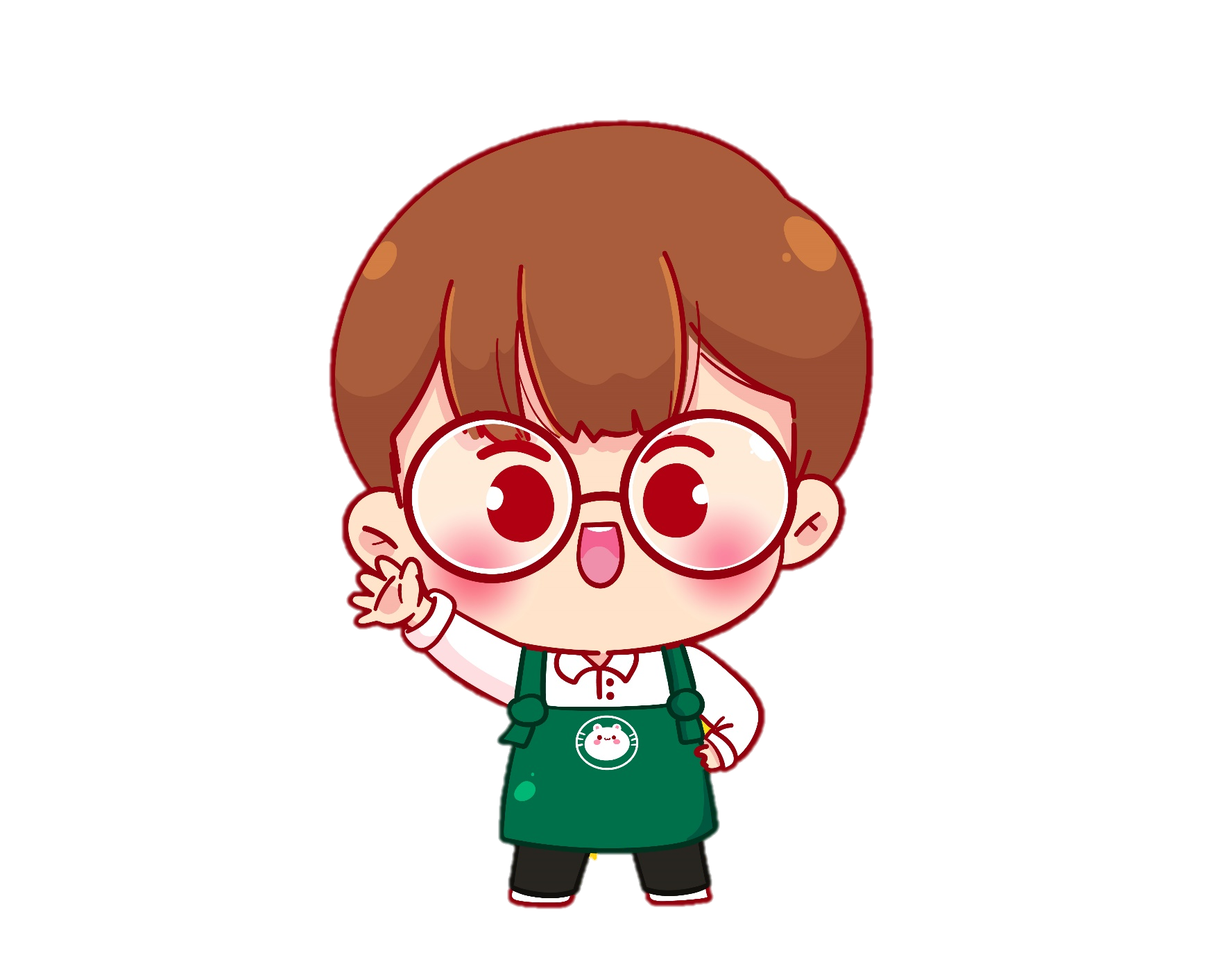 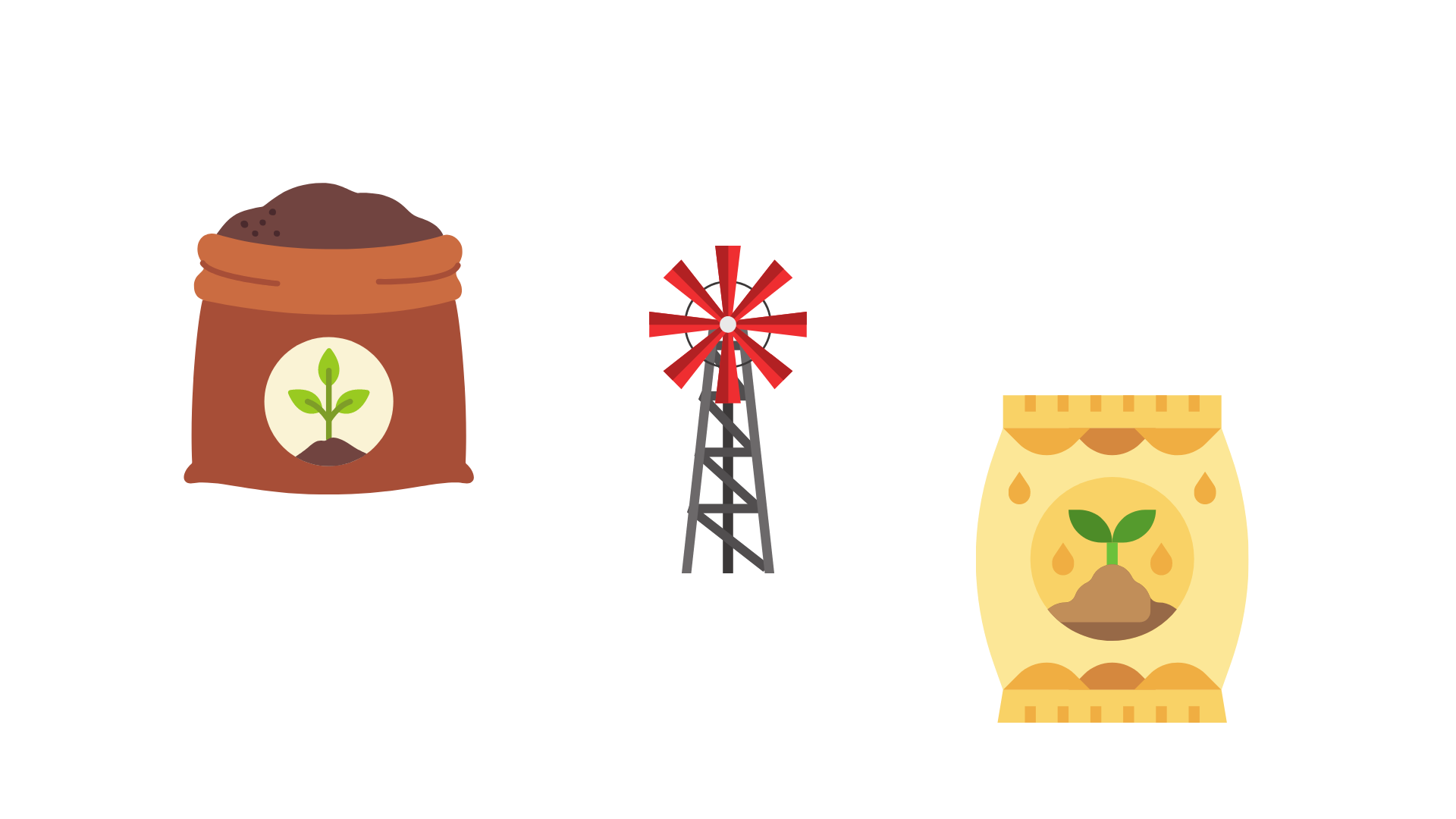 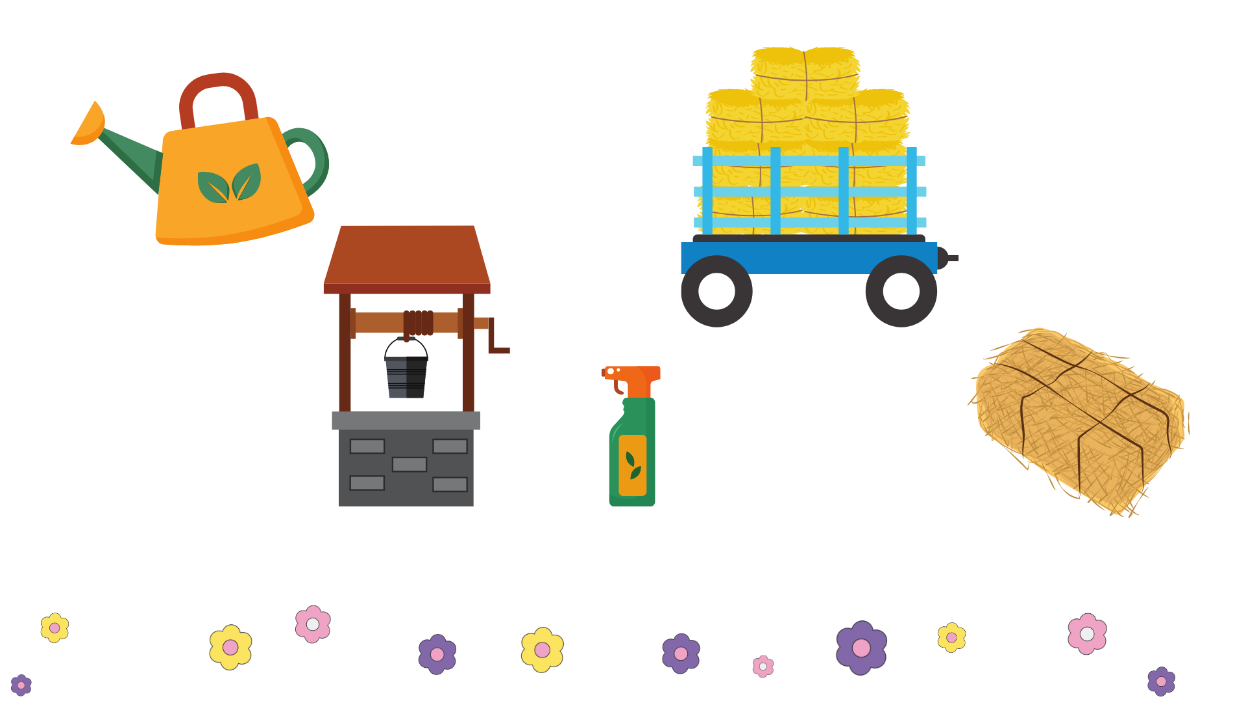 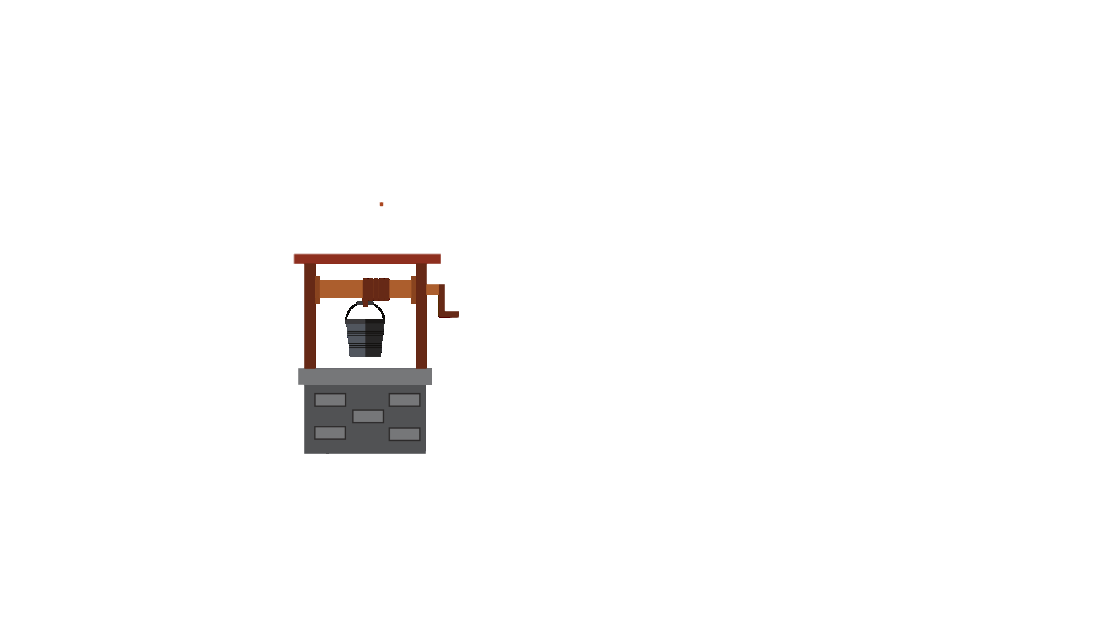 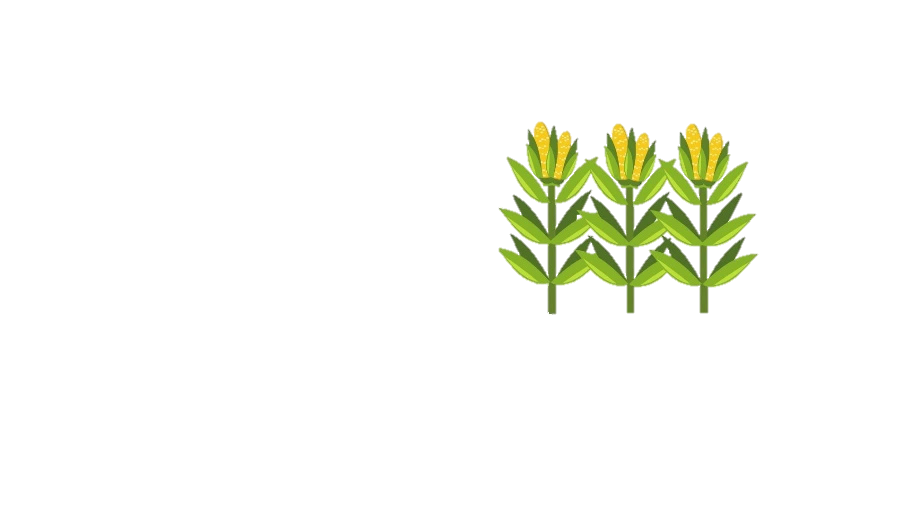 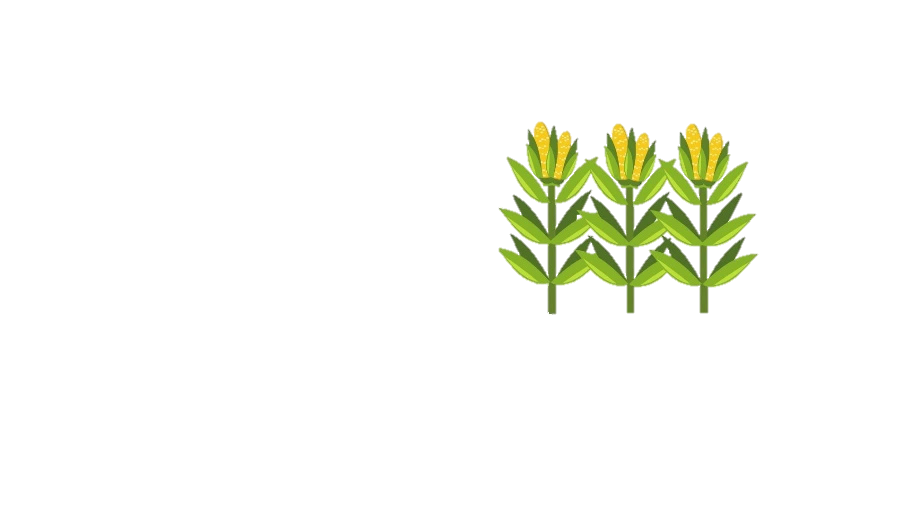 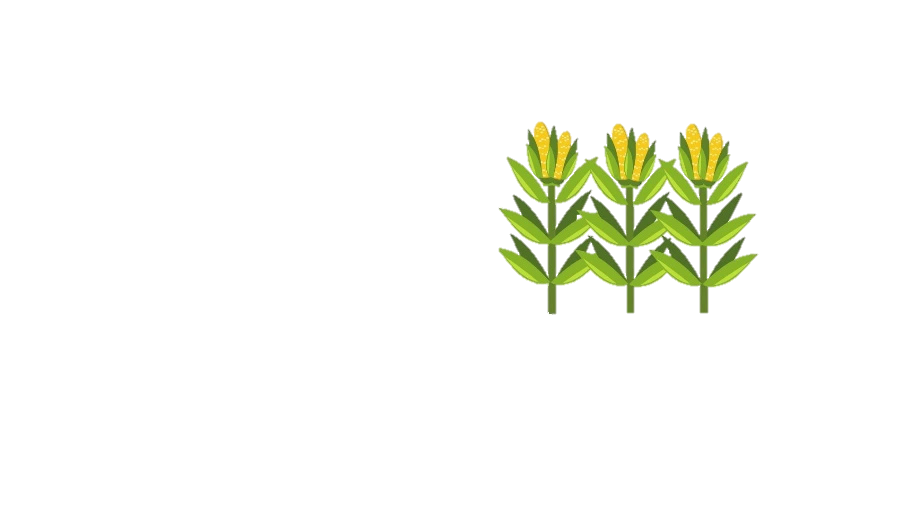 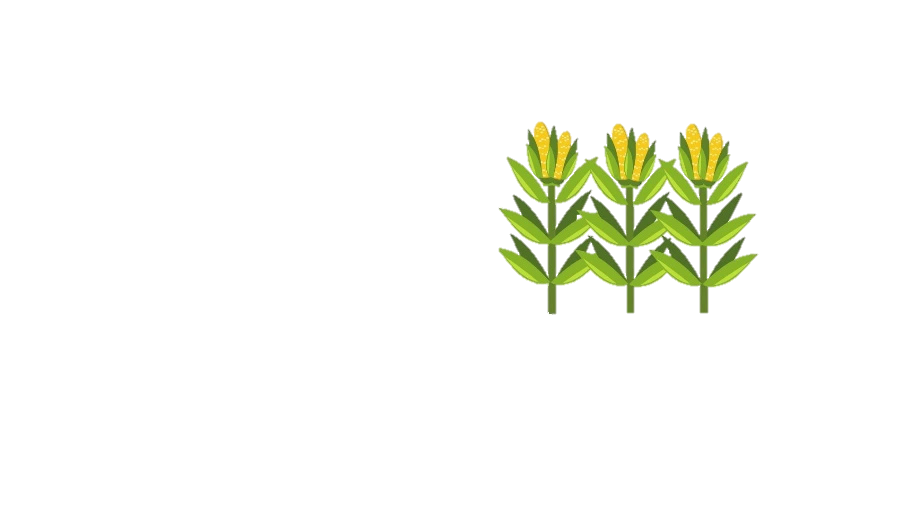 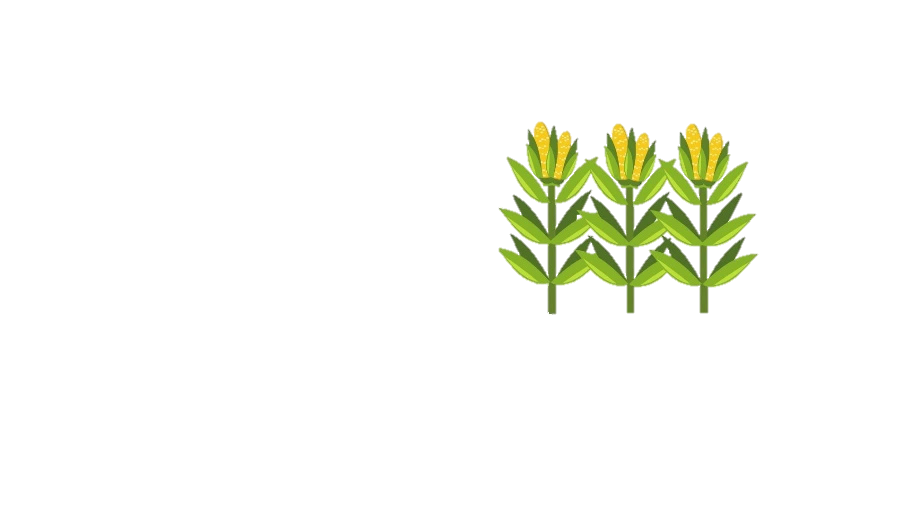 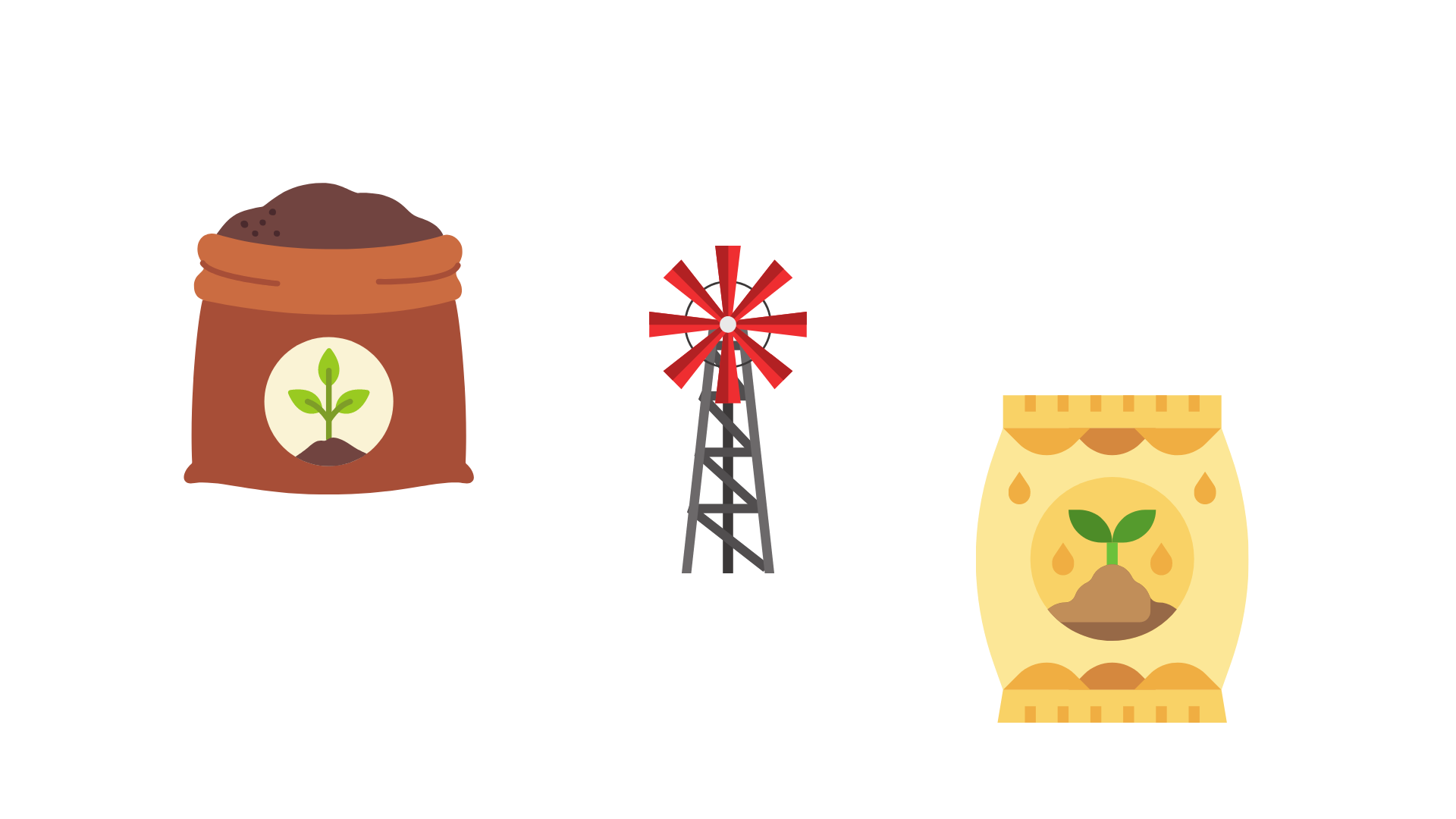 Hương Thảo – Zalo 0972.115.126